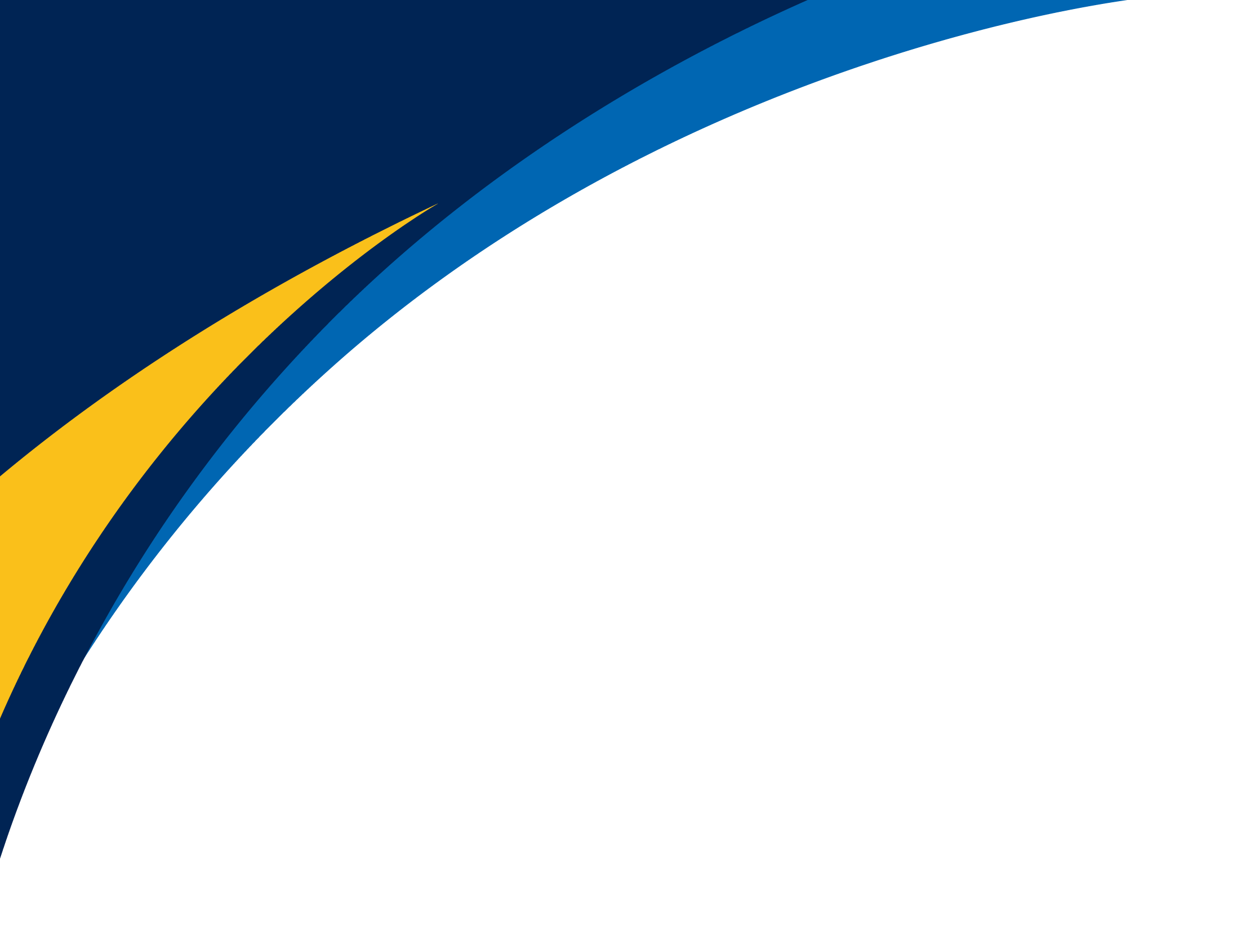 1
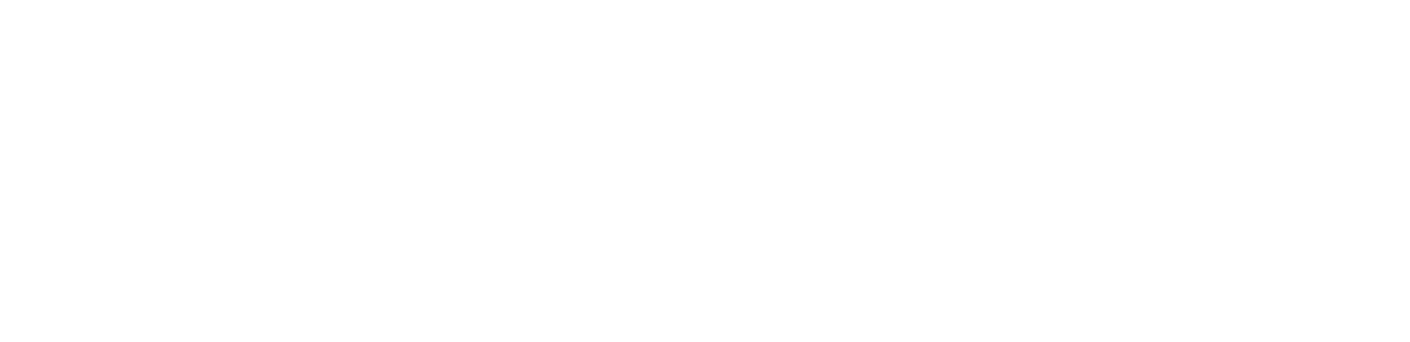 SRP Thermal Mass
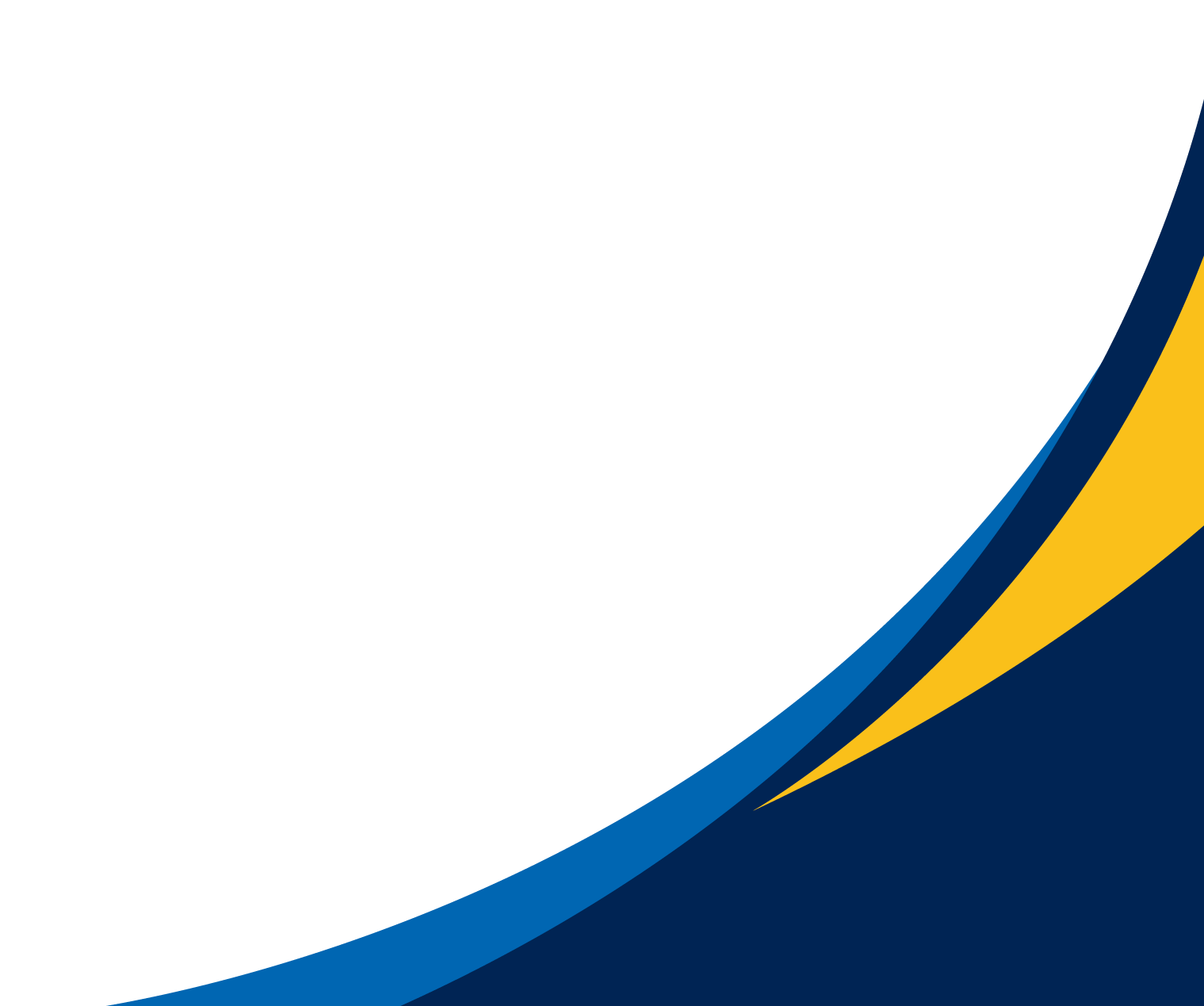 Courtney Hiatt, Aaron Espinoza, Janelle Peña, Steven Galloway, Maciej Ziomber
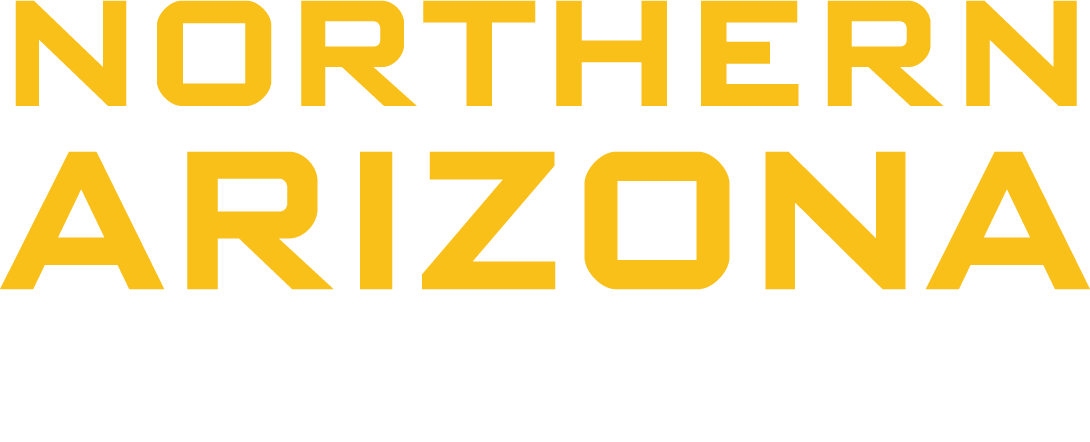 [Speaker Notes: Janelle
Hook for the audience
Population size

Storytelling vs telling a story

Call on someone I know. Ask them the question… What is one resource every single person and living creature needs to survive? Ans… Water. What is something that almost everyone uses every single day?.... Electricity…. Both water and electricity are a We need both to live in these modern days. Our team has created a system that allows us to do both. We have designed a hydro power plant using waste water from old uranium mines to generate and provide electricity to those without power. The team that has accomplished this goal is myself Janelle Peña…..]
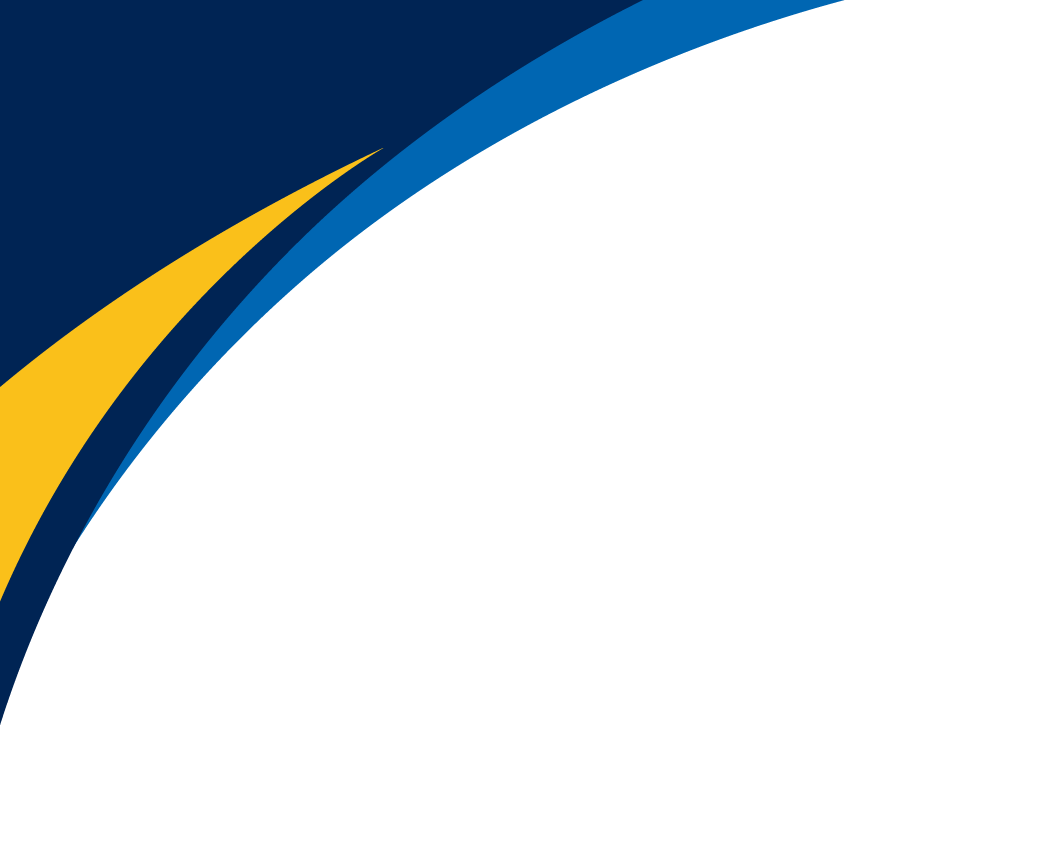 2
Janelle
Project Description
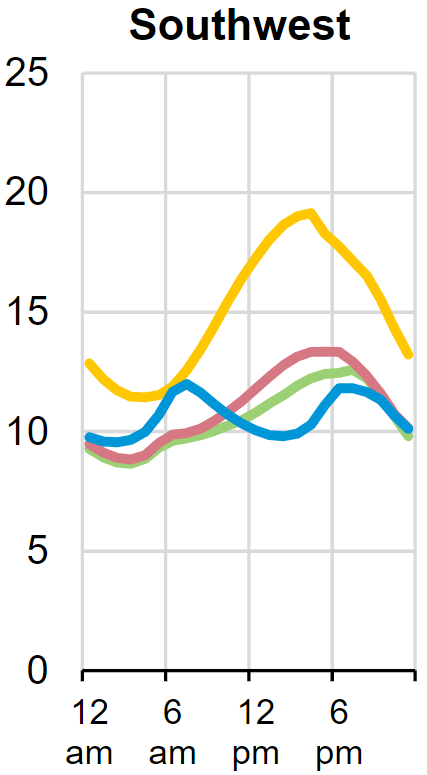 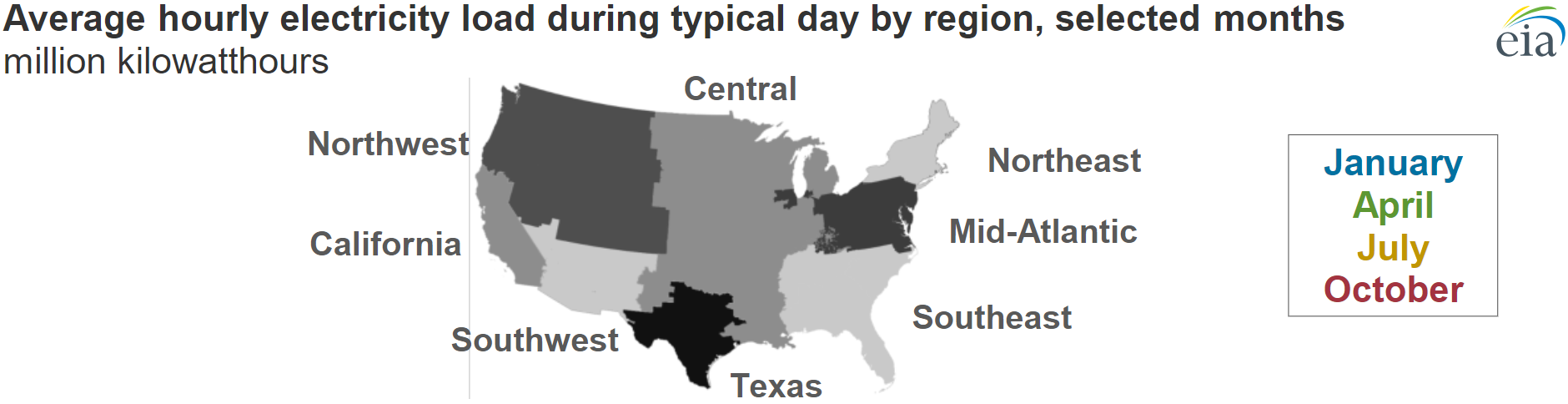 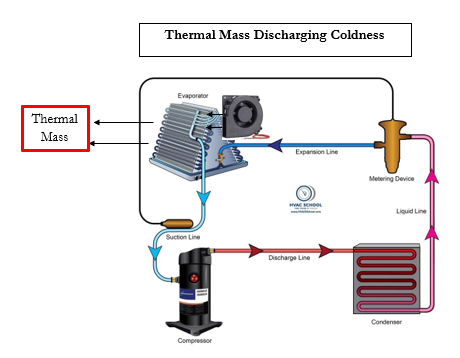 Fig. 1 Average hourly electricity load by region [20]
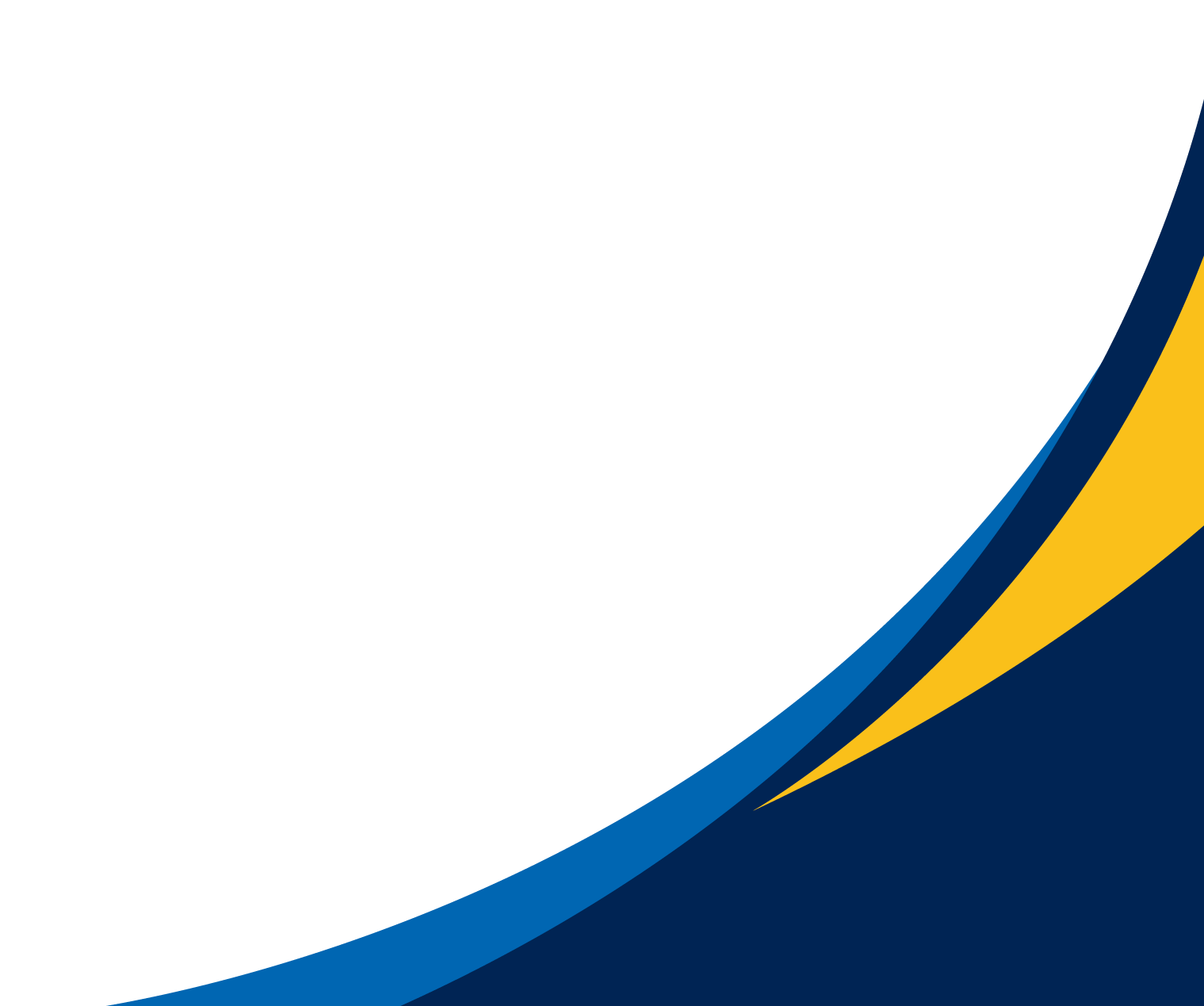 The peak of the demand has the highest cost
Using more energy storage in the minimum demand times and releasing that energy during the peak demand is our goal
Sponsored by Salt River Project (SRP)
Important because it will become vital for renewable energy to be reliable and viable
Individual home level
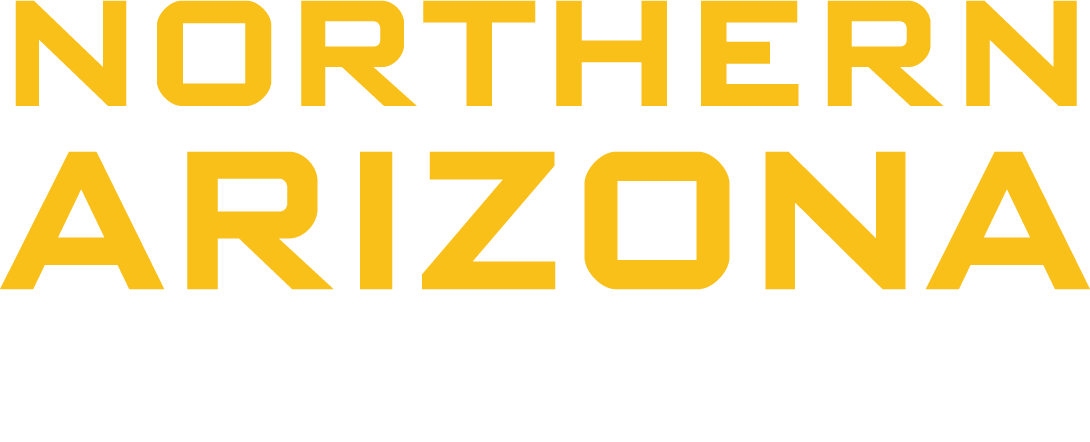 2
[20] Hourly electricity consumption varies throughout the day and across seasons - U.S. Energy Information Administration (EIA), https://www.eia.gov/todayinenergy/detail.php?id=42915 (accessed Feb. 5, 2024).
[Speaker Notes: The overall pic, heat goes in heat goes out]
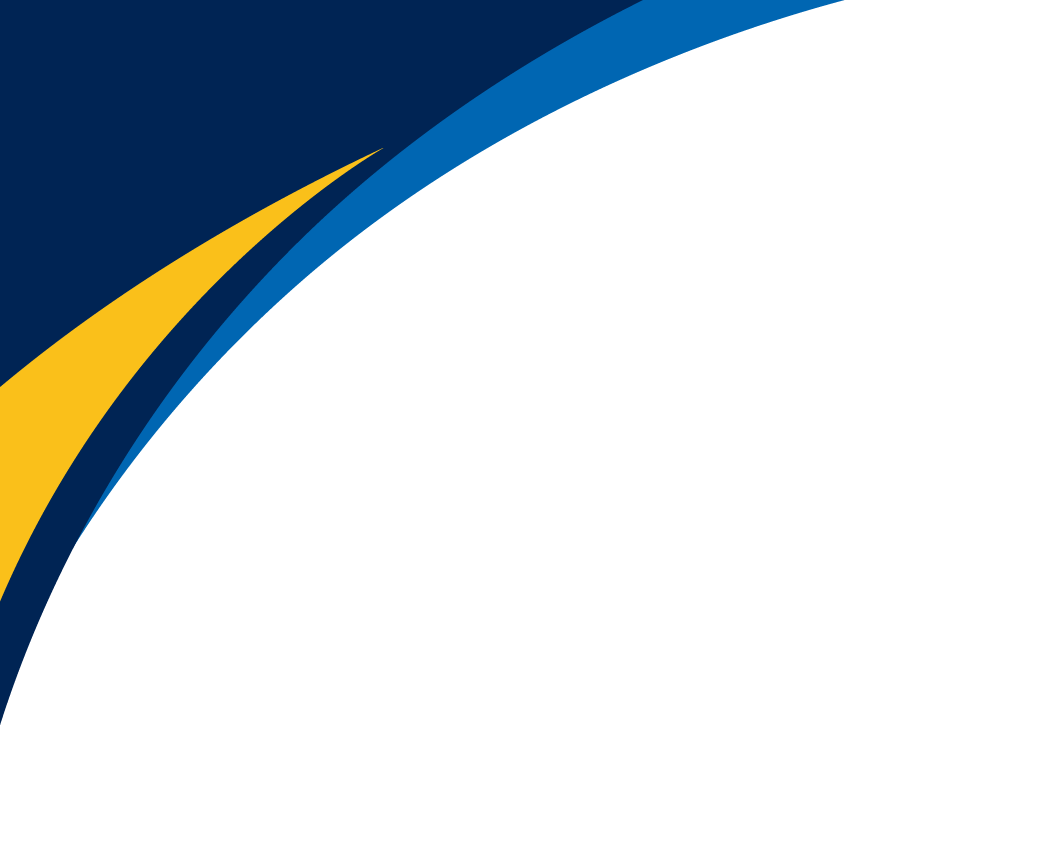 3
Aaron
Drawings
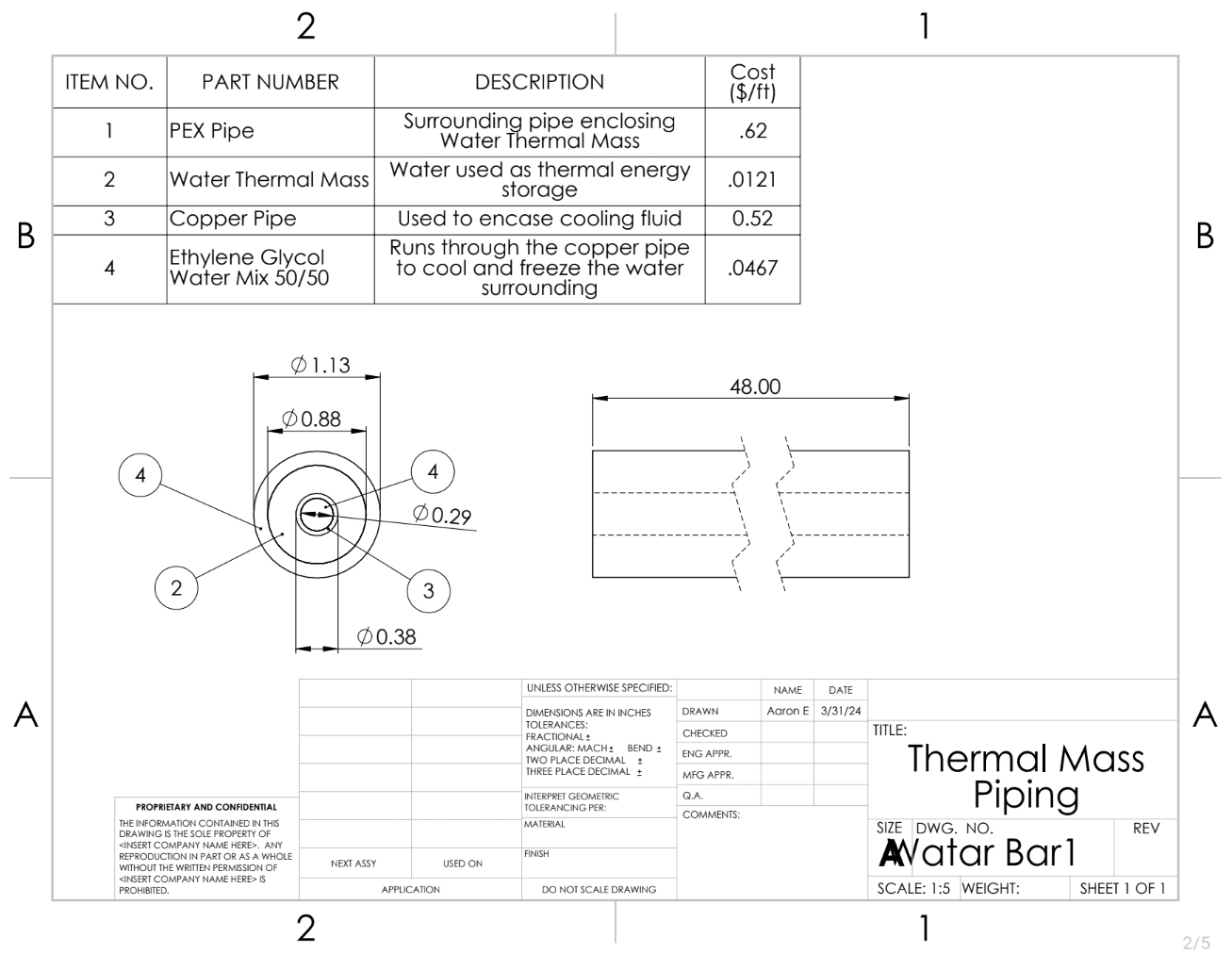 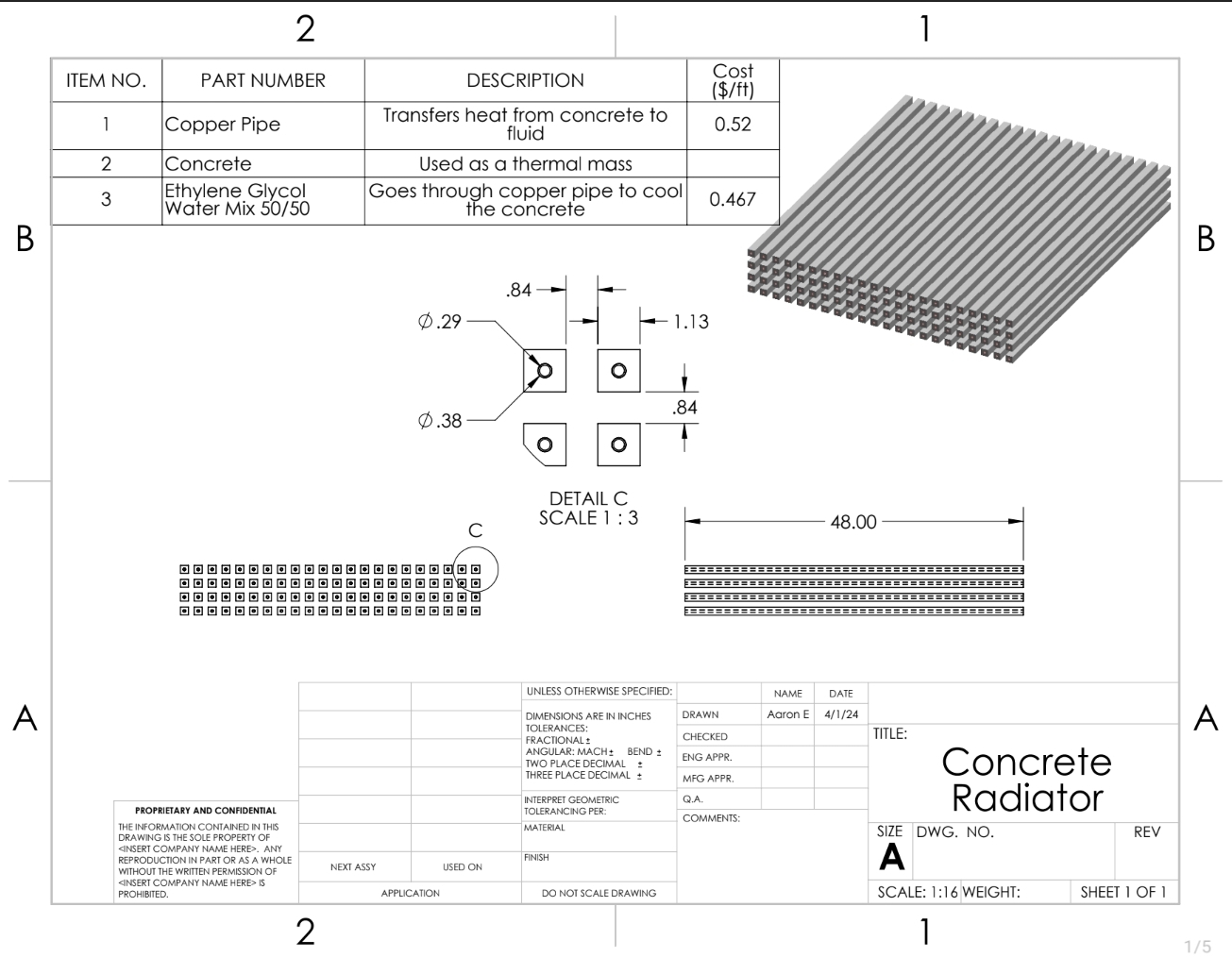 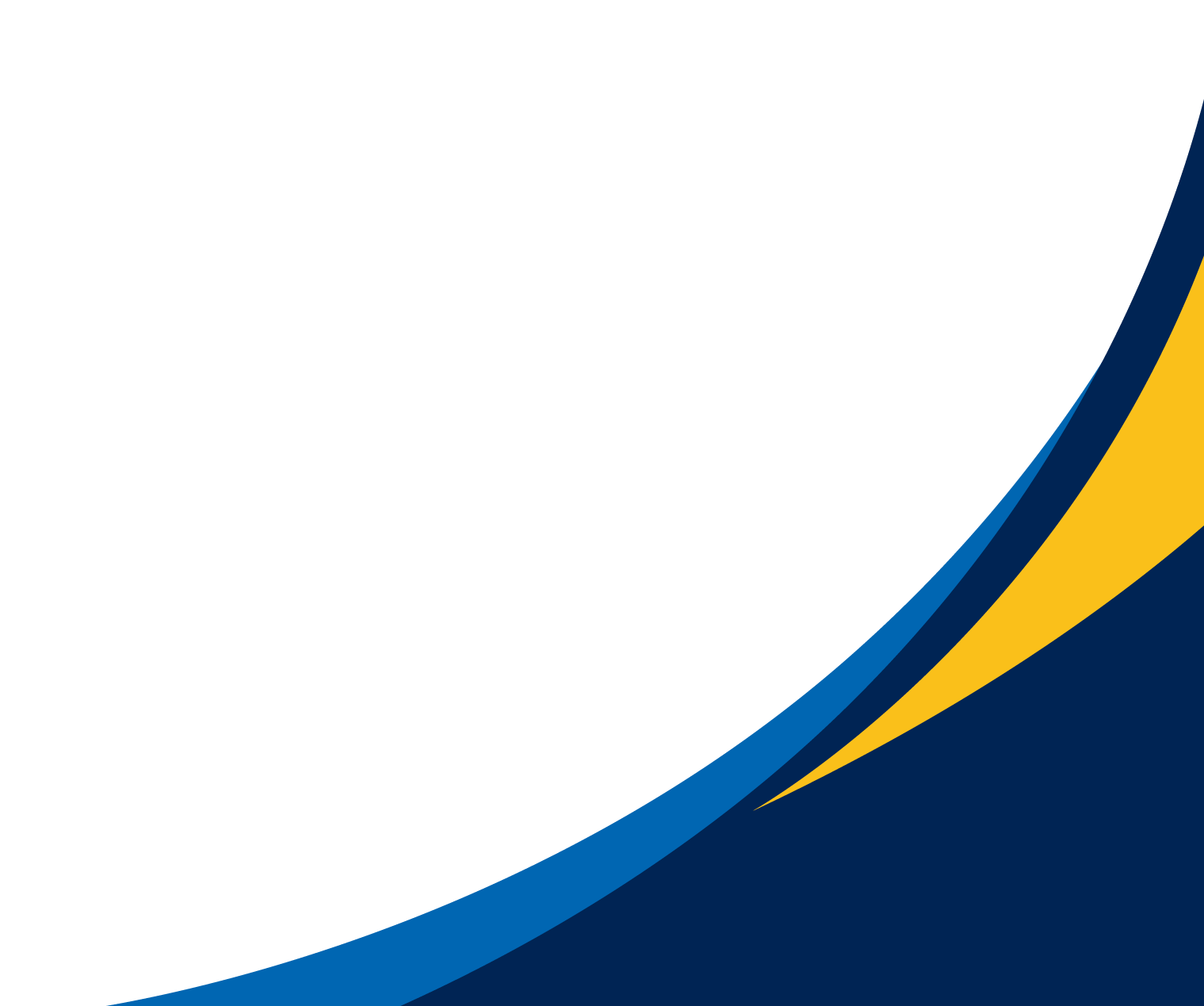 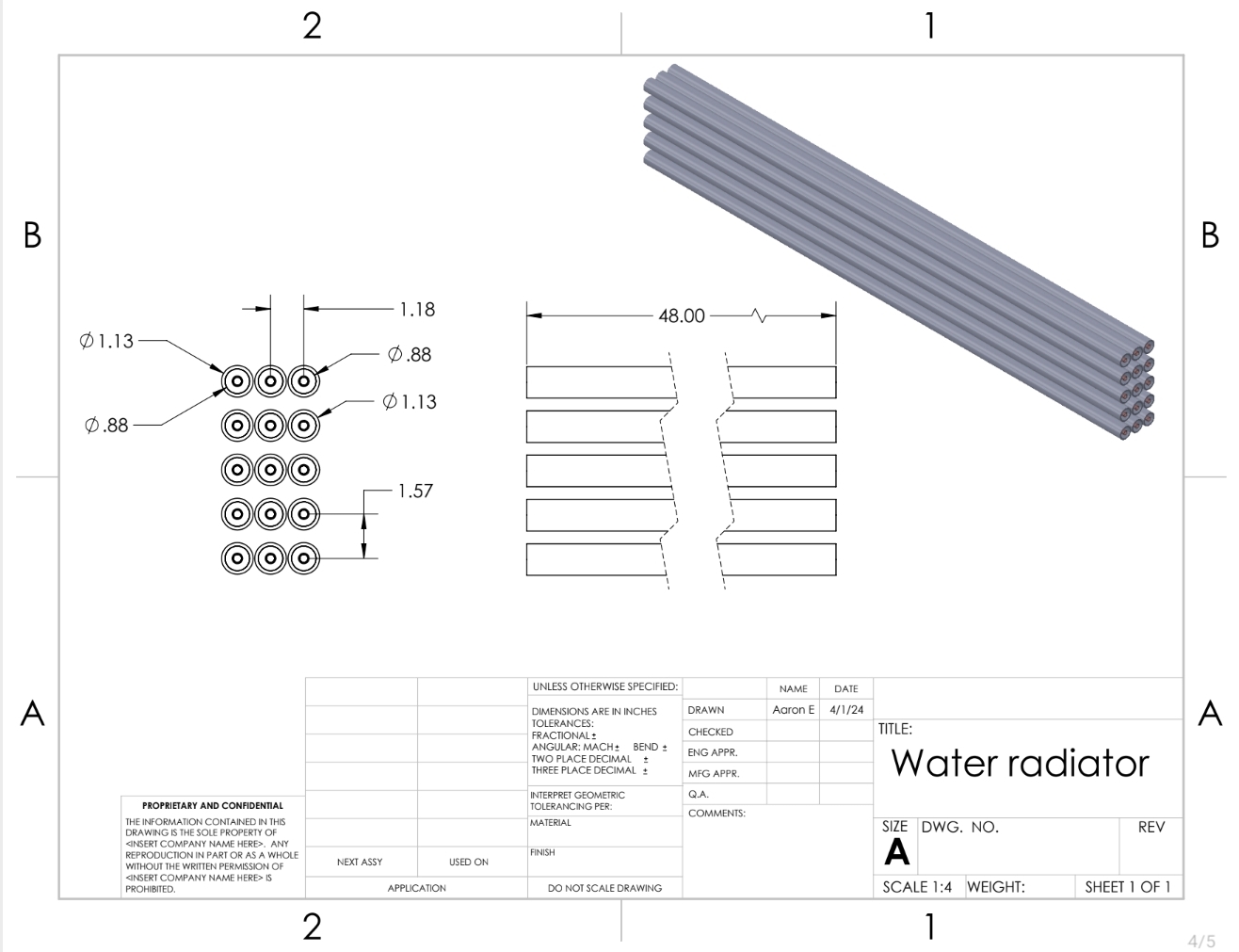 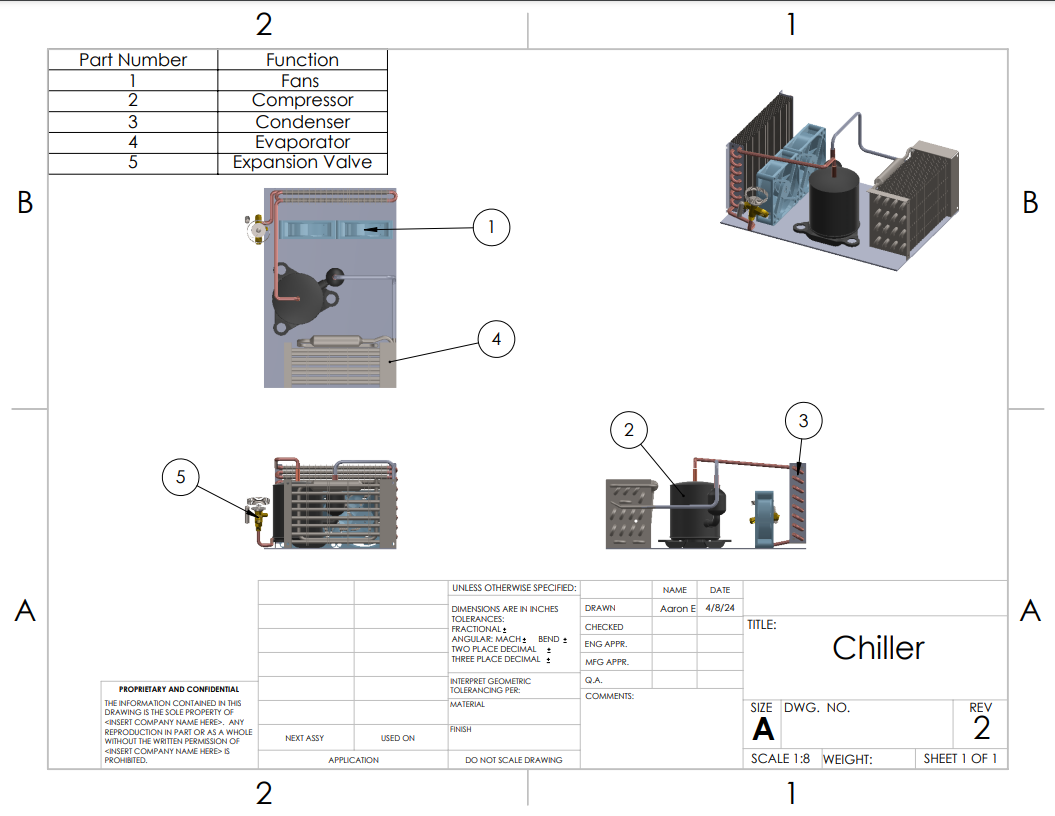 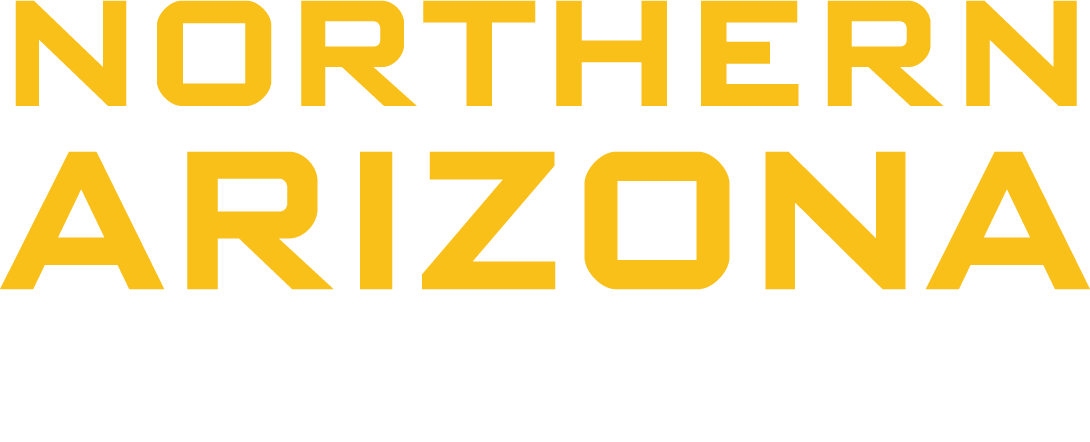 3
[Speaker Notes: Show big than focus on detail, Rough dimensions, we are buying off the shelf of a,b,c,et Talk about pump calcs, They should know about every 

There are general HVAC and components,  wiring diagram,  rated of inputs, 

Pump flow rate,]
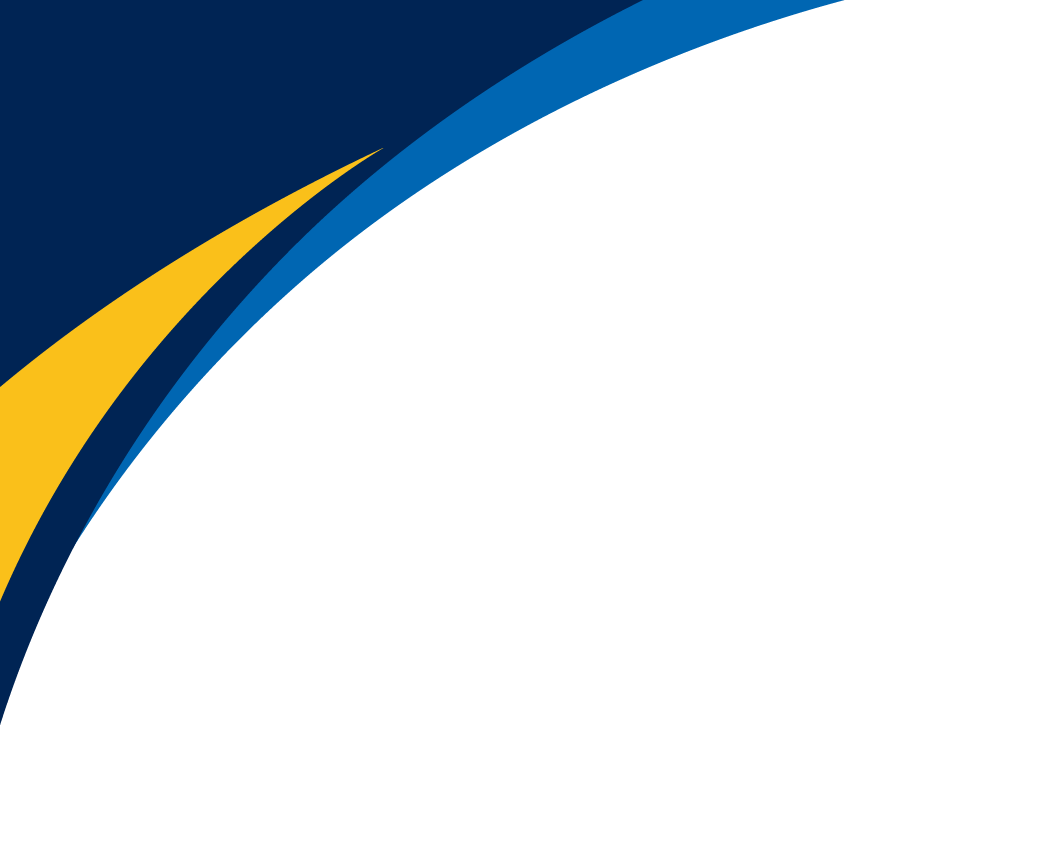 4
Steven
Chiller Methods
Through the Mass
Directly applying refrigerant lines to the thermal mass
Generic  Chiller
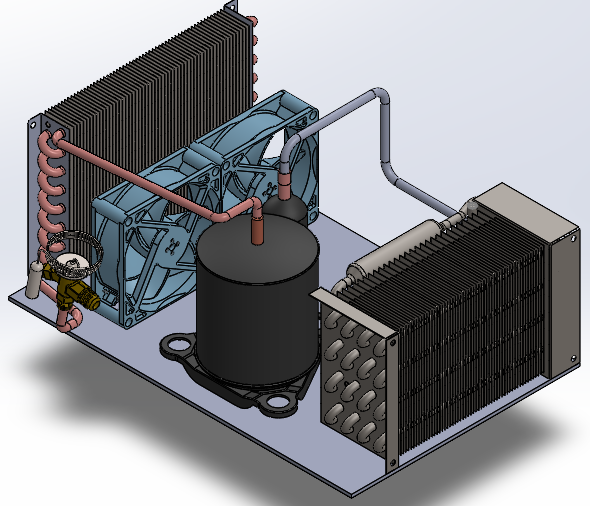 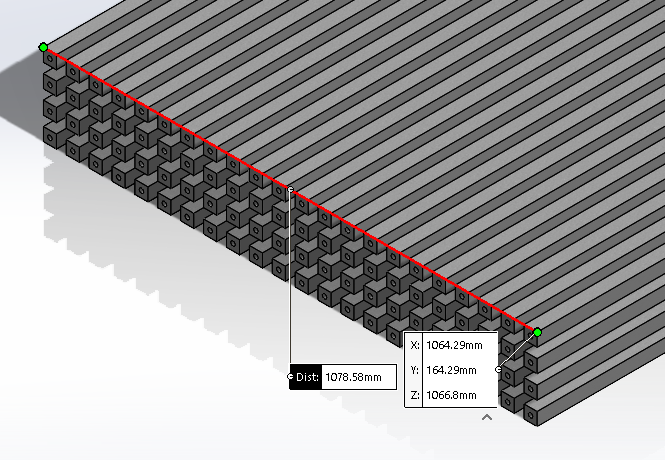 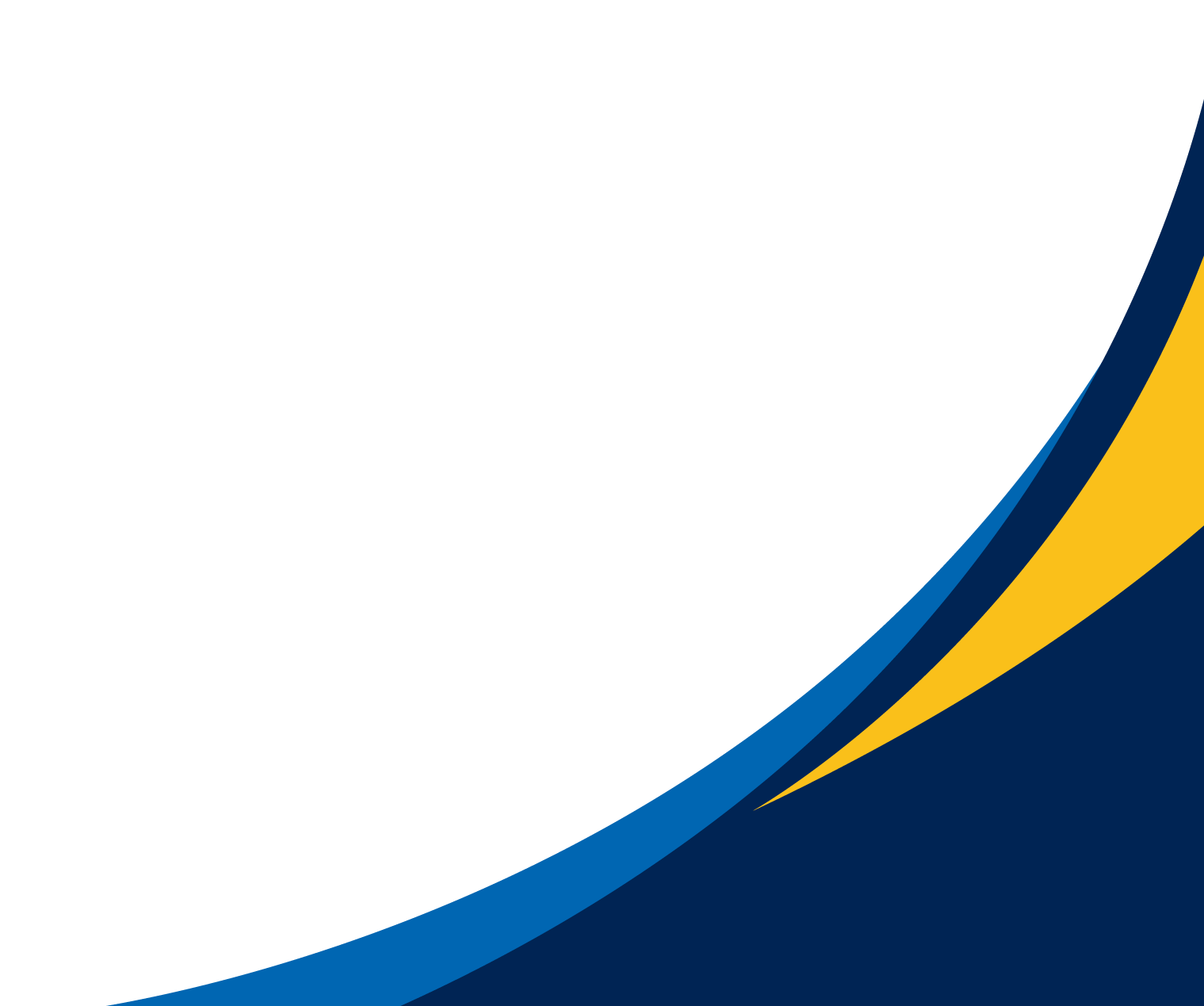 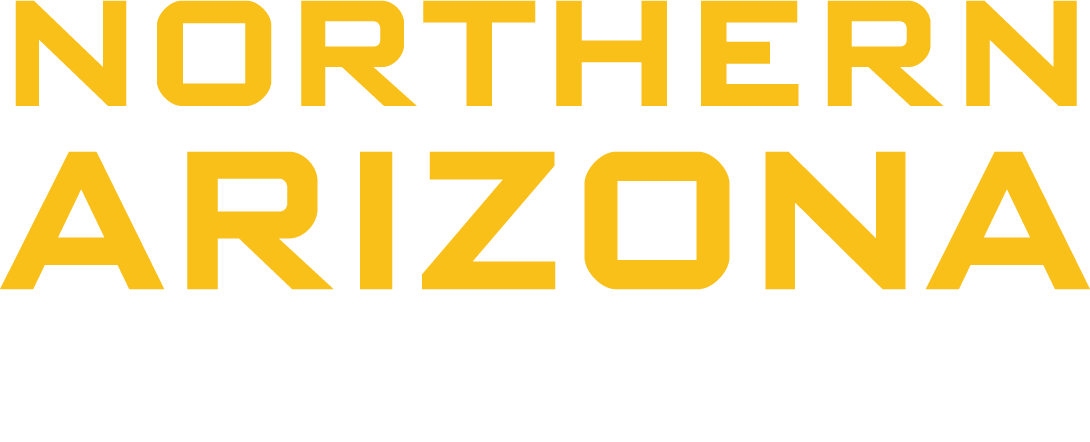 4
[Speaker Notes: Show the big picture items first (Gen pic) Show rough scale rough dimensions, materials, What does each component do, more detail
Label the different components and simple dimensions
Anything with flowcharts and the cycles
A controller portion]
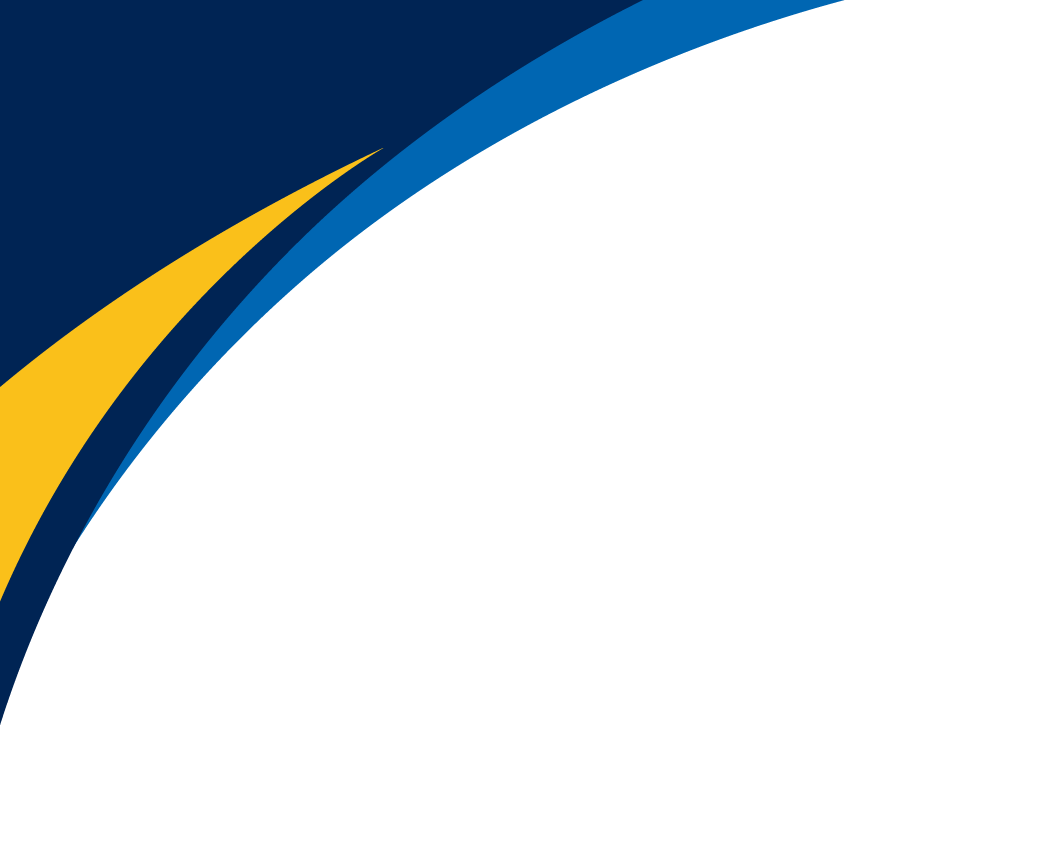 5
Aaron
Sub Assembly
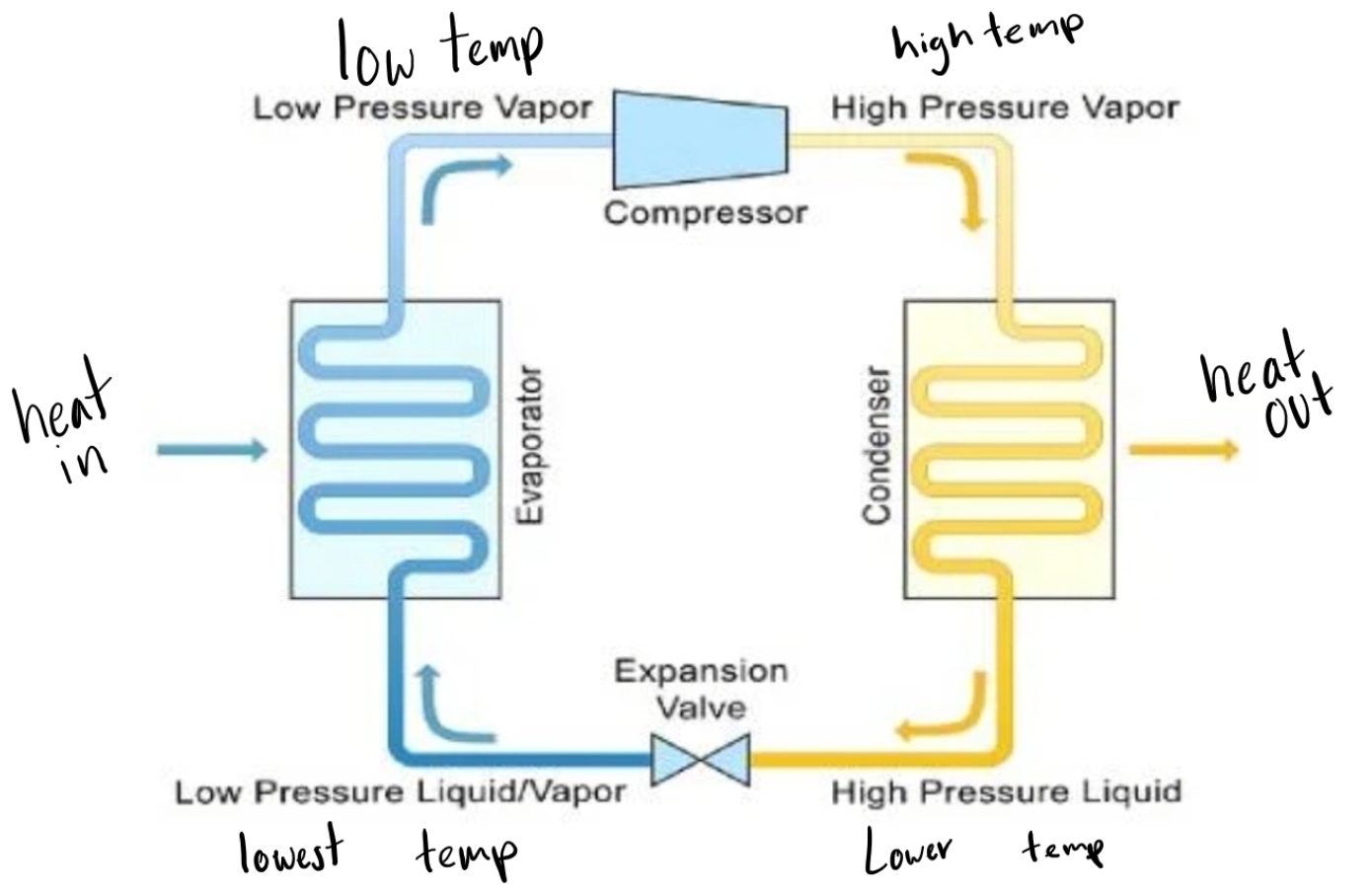 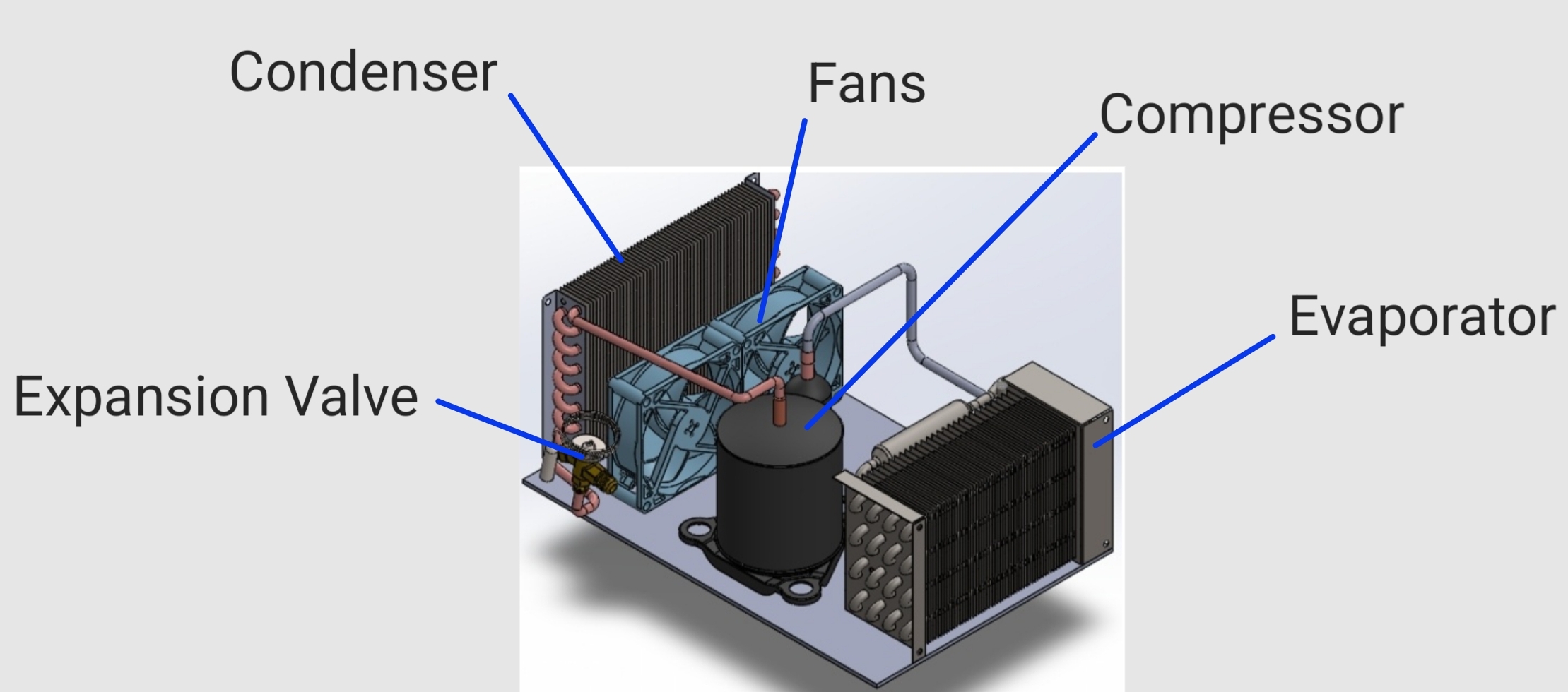 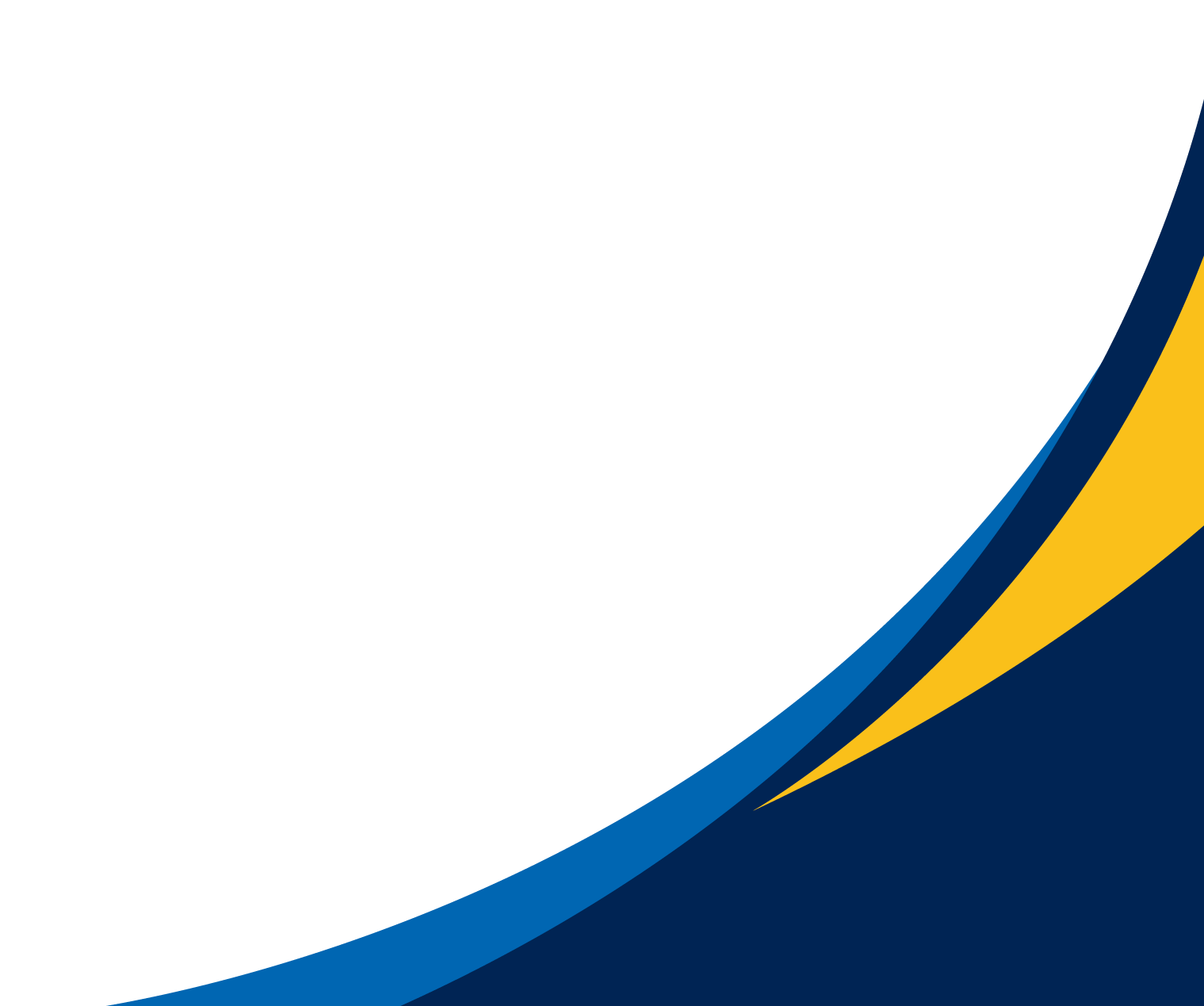 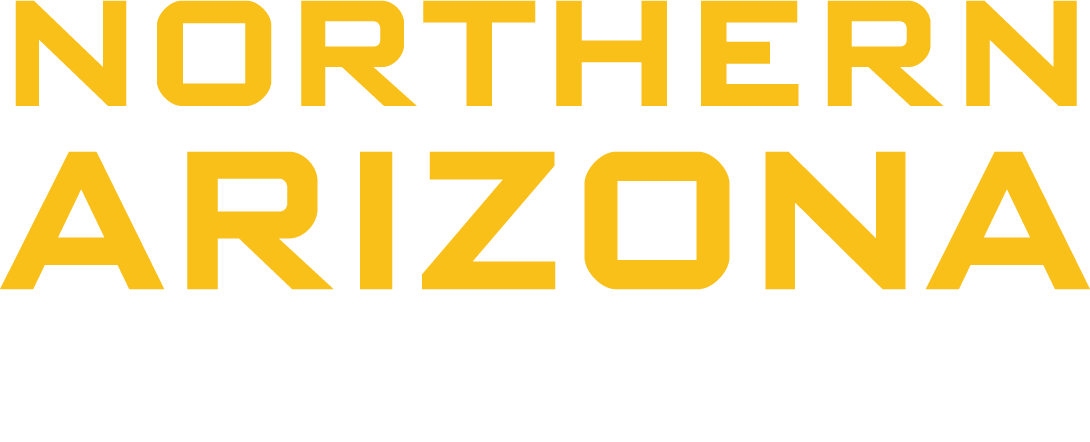 5
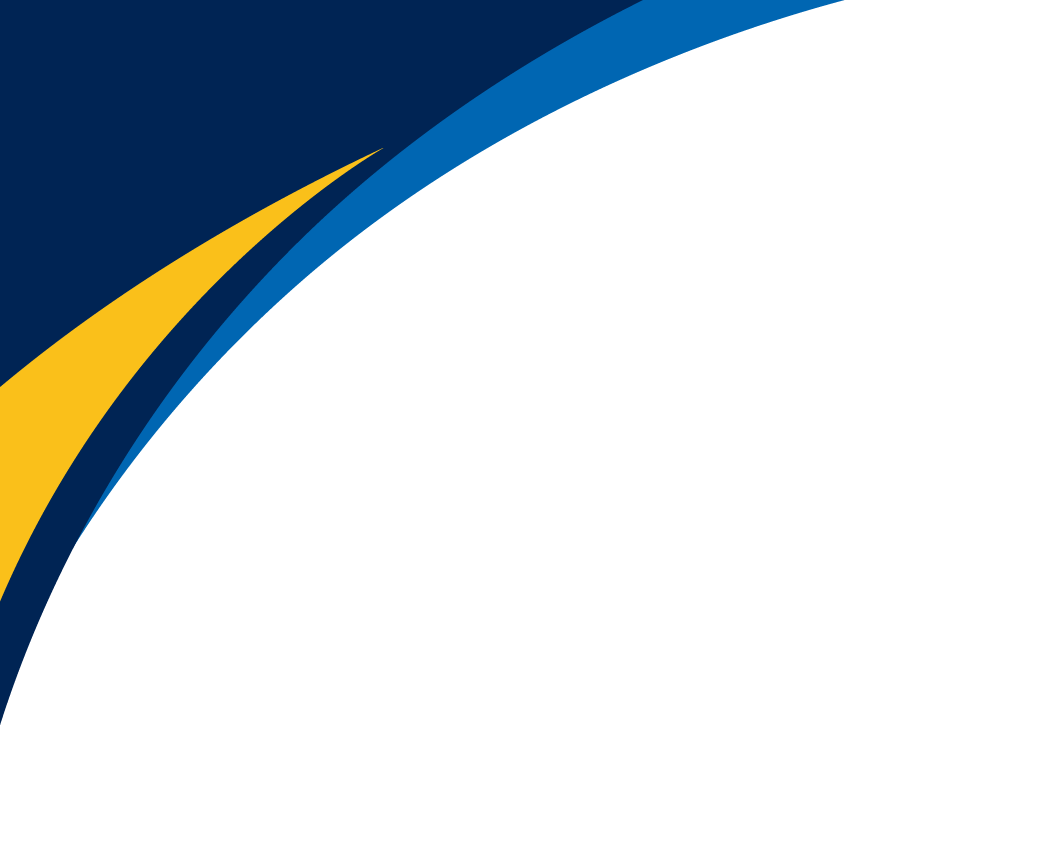 6
Courtney
Black Box Model
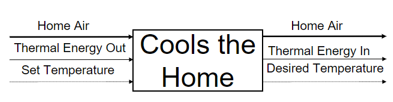 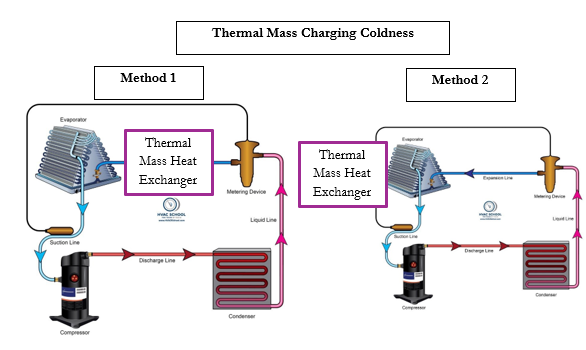 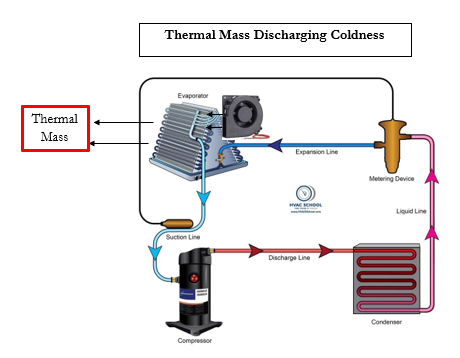 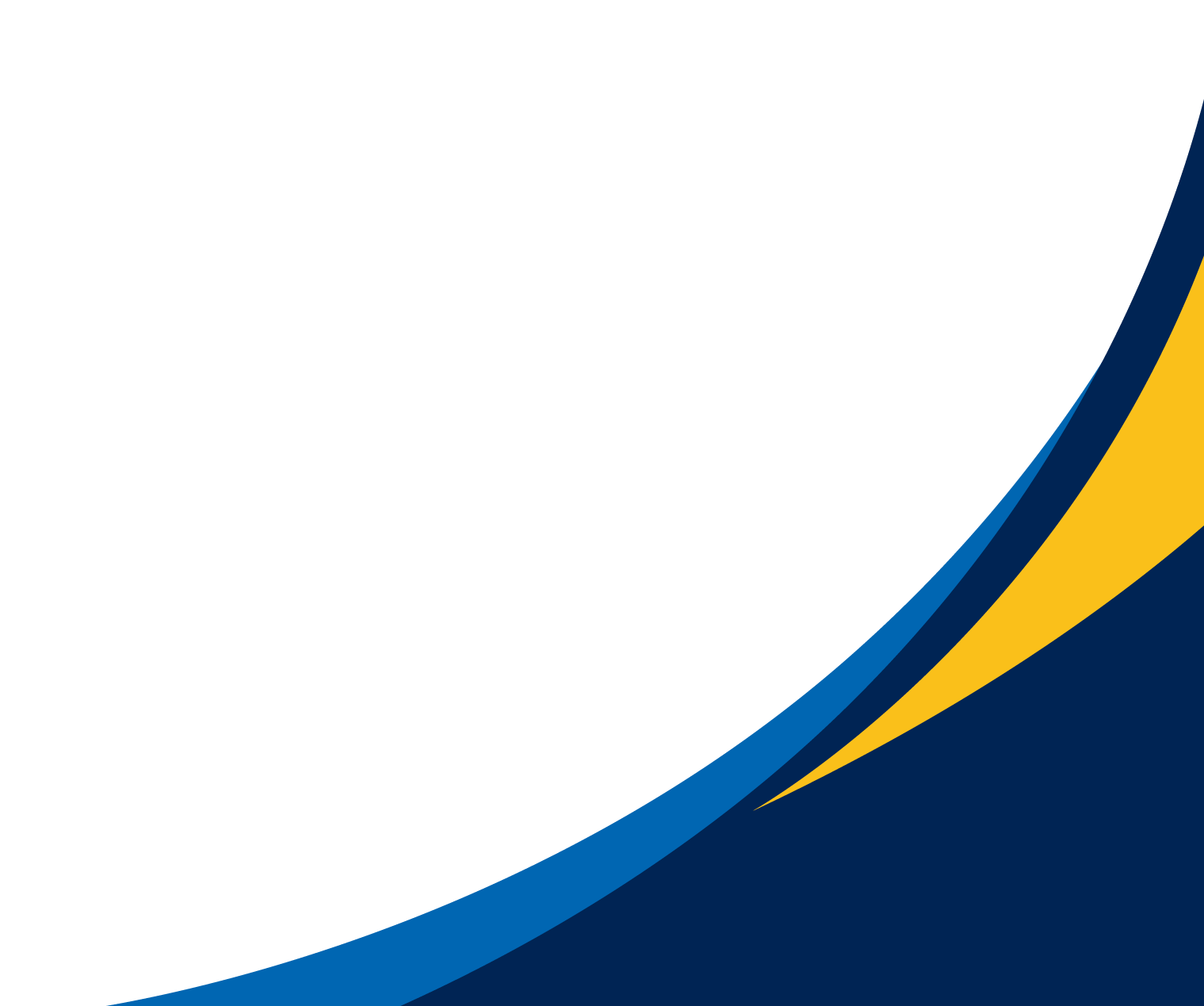 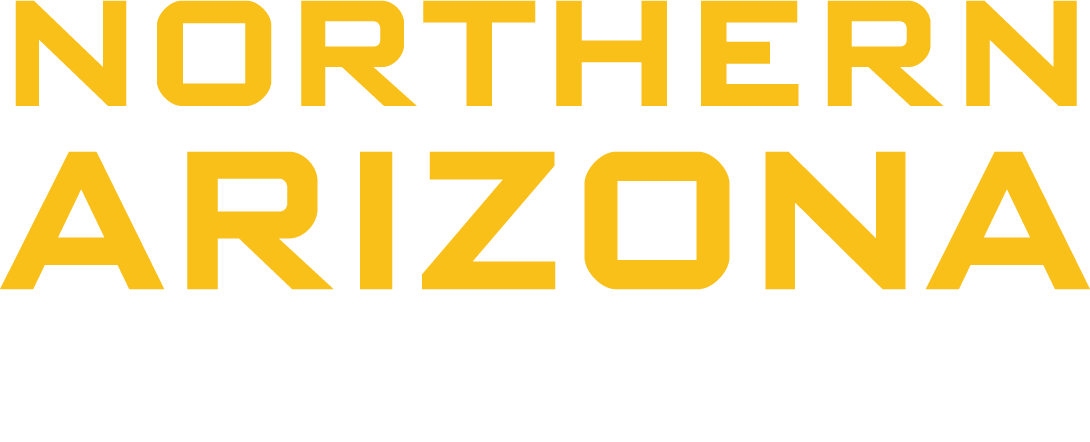 6
[Speaker Notes: Inputs outputs, material, charging, each arrow needs to state energy, user vs mechanical, flow, How does this inform a design, both]
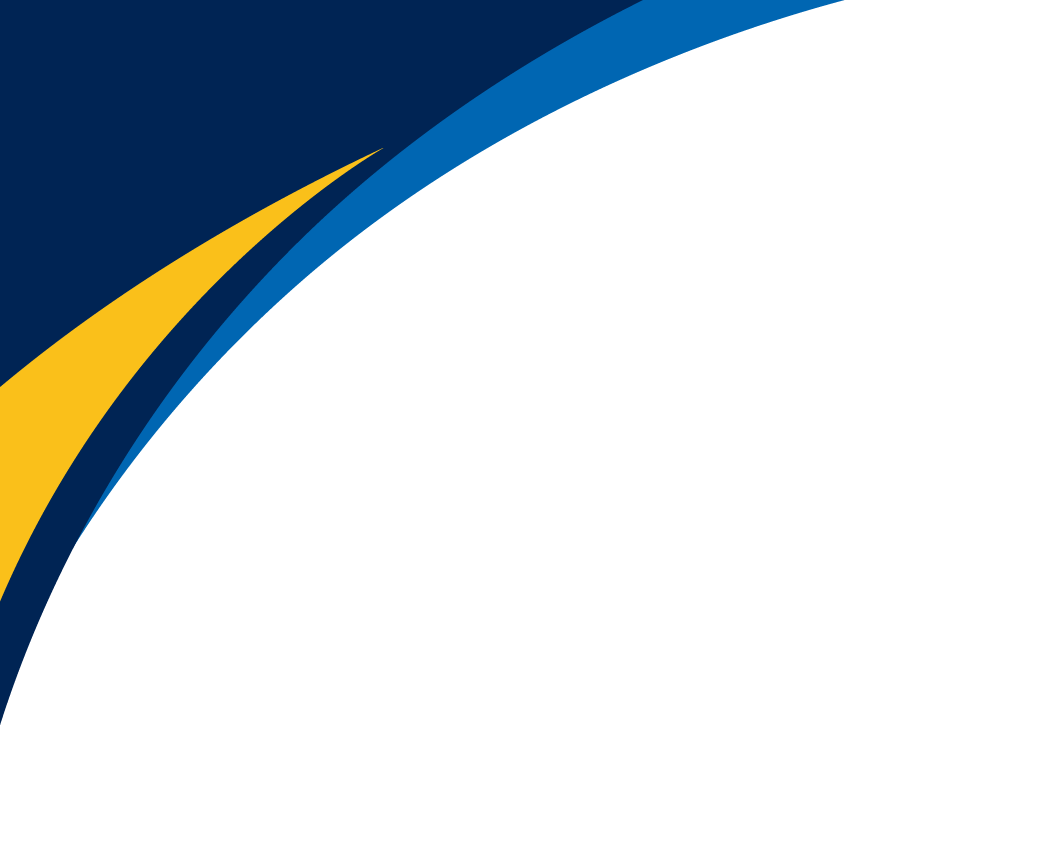 7
Courtney
Black Box Model
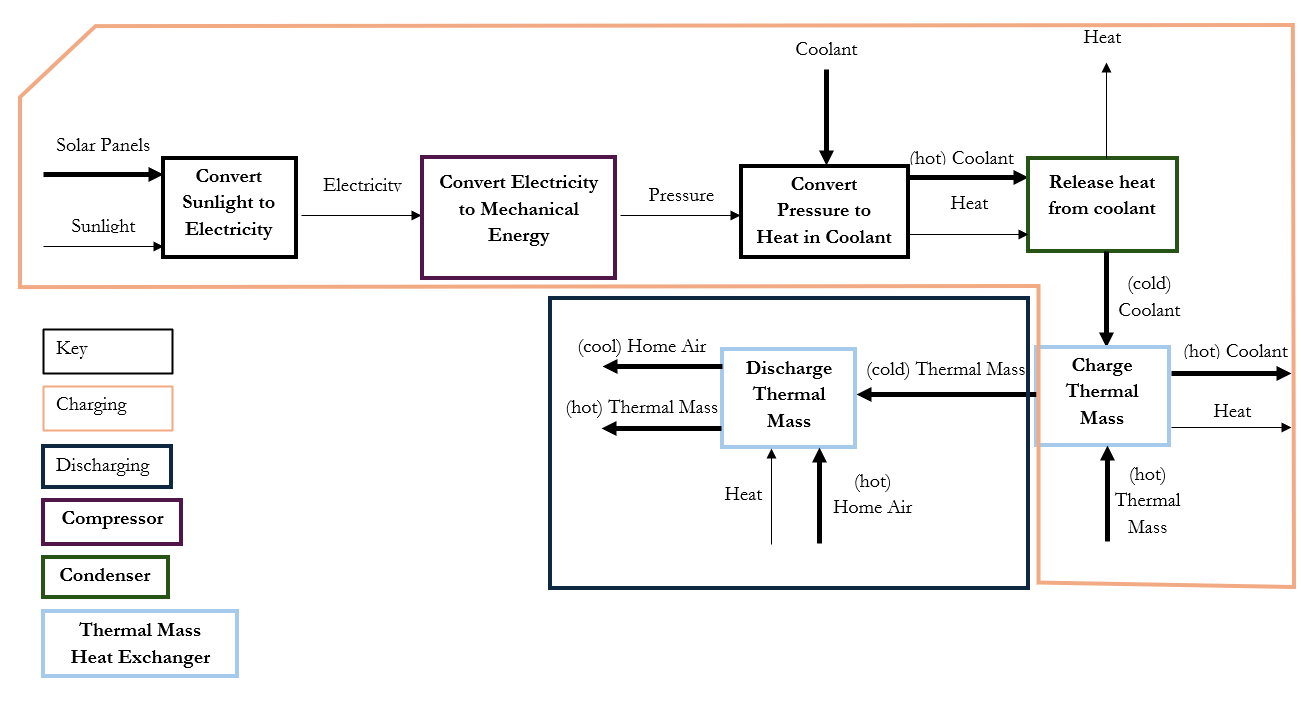 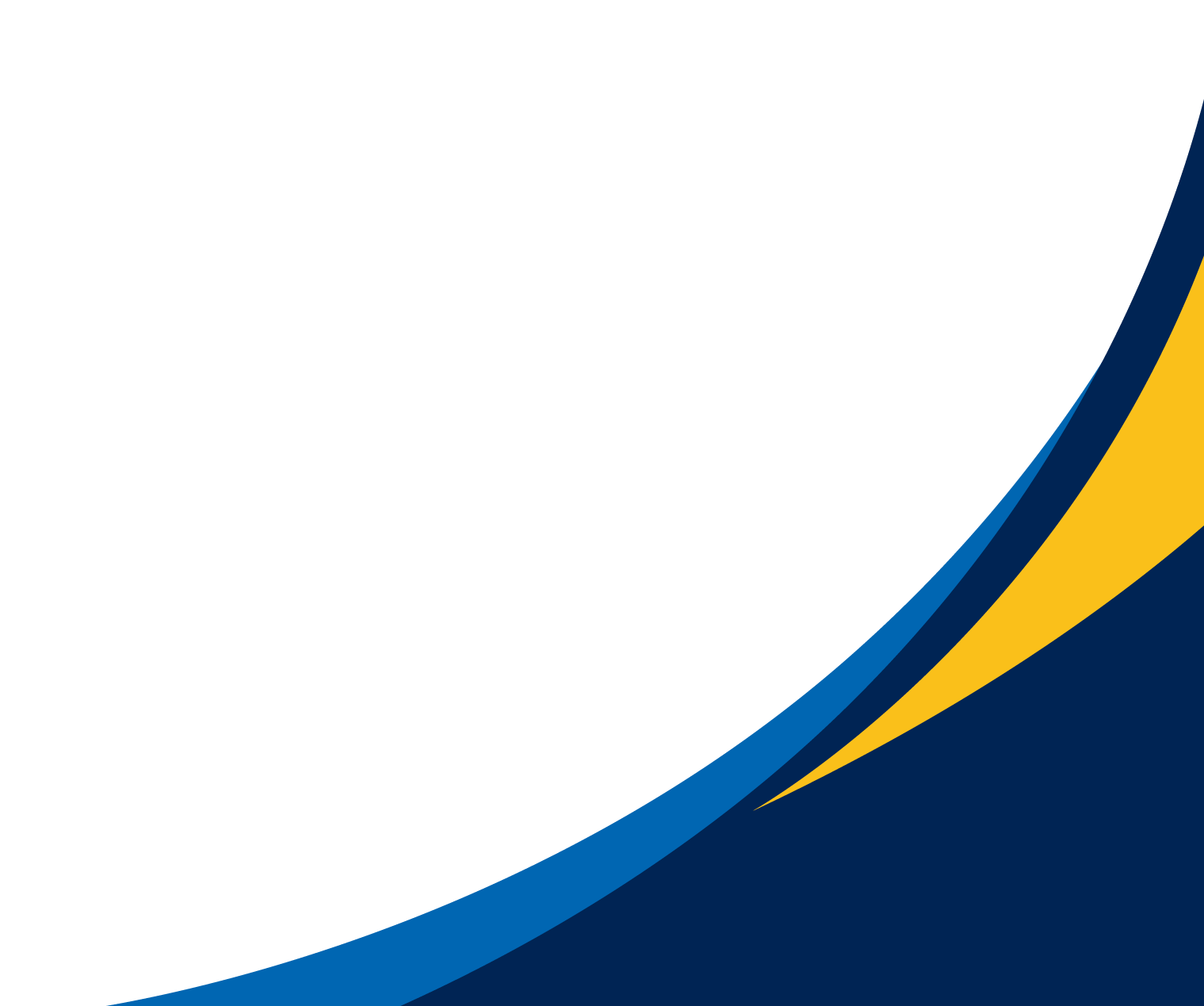 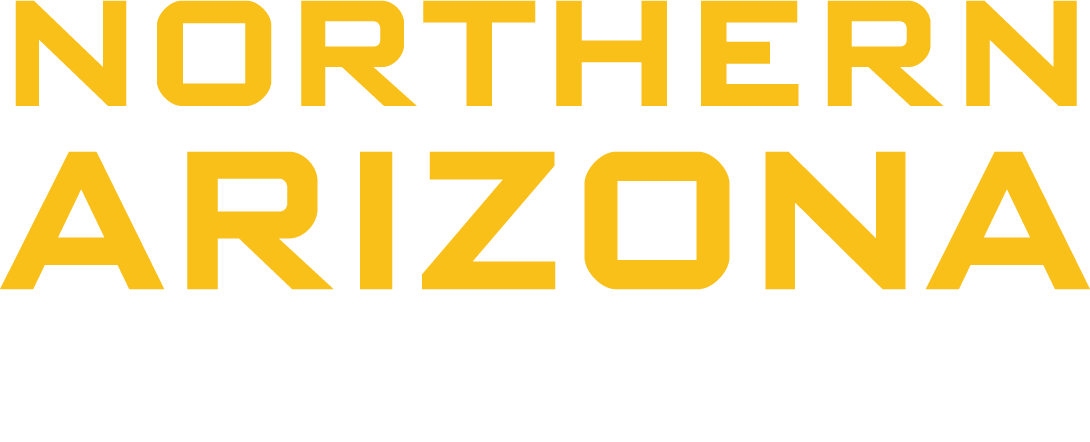 7
[Speaker Notes: Inputs outputs, material, charging, each arrow needs to state energy, user vs mechanical, flow, How does this inform a design, both]
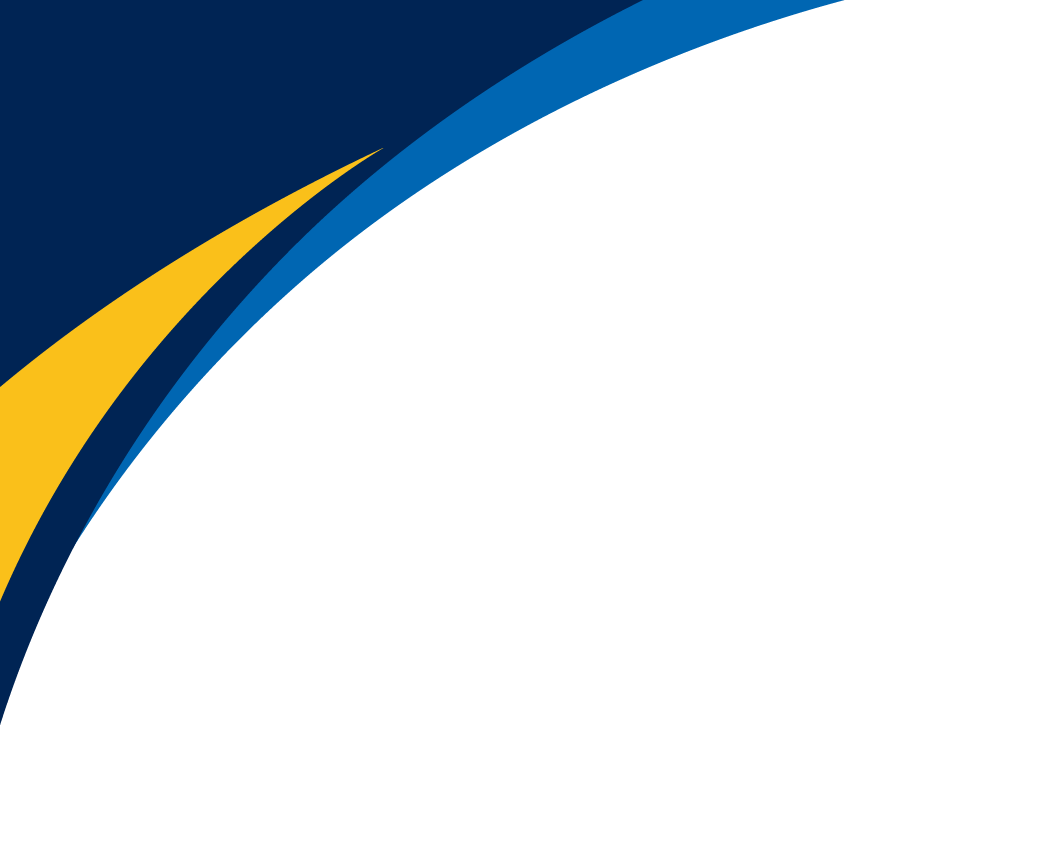 8
Steven
Top Level Design Function Diagram
Indirect Chiller
Direct Chiller
(HE 1) The Home
(HE 1) The Home
(HTF)
Air from home
Hot
(HTF)
Air from TM
Hot
(HTF)
Air from home
Hot
(HTF)
Air from TM
Hot
(TM)
Thermal Mass
(TM)
Thermal Mass
(HTF)
Ethylene 
Cold
(HTF)
Ethylene
Hot
(HTF)
refrigerant 
Cold
(HTF)
refrigerant
Hot
Chiller
Liquid Pump
Liquid 2 Liquid
Heat Exchanger 
Sub-assembly
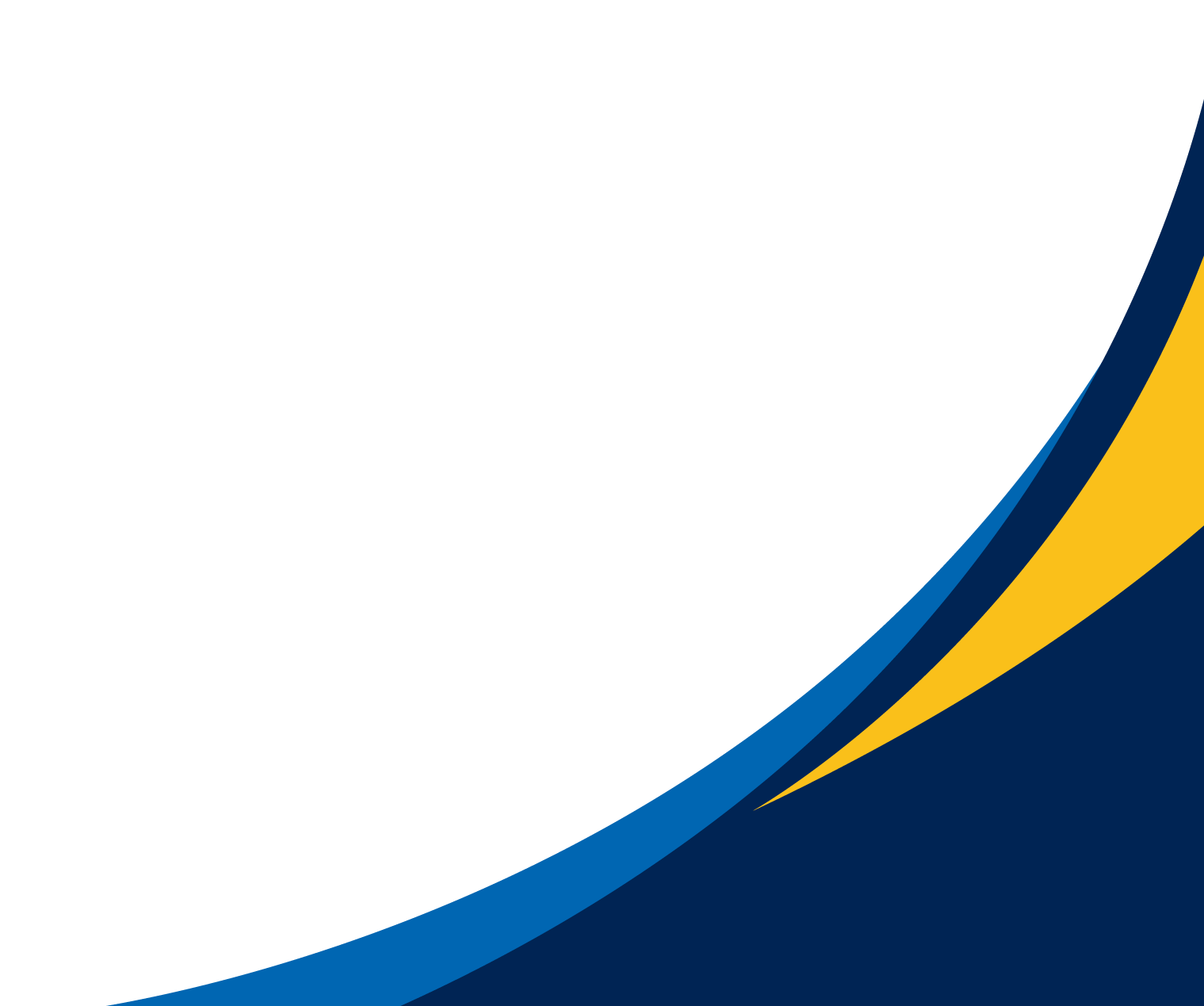 (HTF)
Air from outside
Hot
(HTF)
Air from HE 3
Hot
(HE 2)
The heat in the Ethylene Glycol is exchanged into a refrigerant
(HE 3)
The heat in the Refrigerant is exchanged into the outside air
Chiller
(HTF)
refrigerant 
Cold
(HTF)
refrigerant
Hot
(HTF)
Air from outside
Hot
(HTF)
Air from HE 3
Hot
(HE 3)
The heat in the refrigerant is exchanged into the outside air
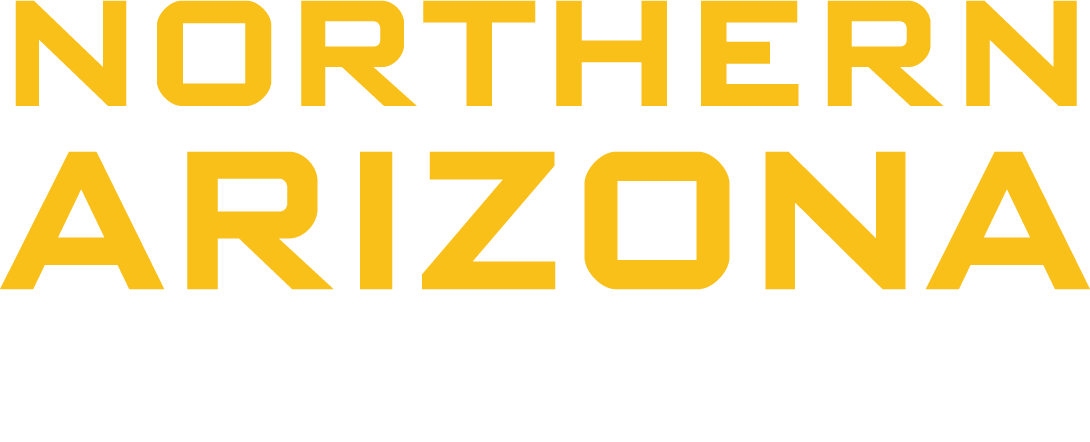 8
[Speaker Notes: Inputs outputs, material, charging, each arrow needs to state energy, user vs mechanical, flow, How does this inform a design, both]
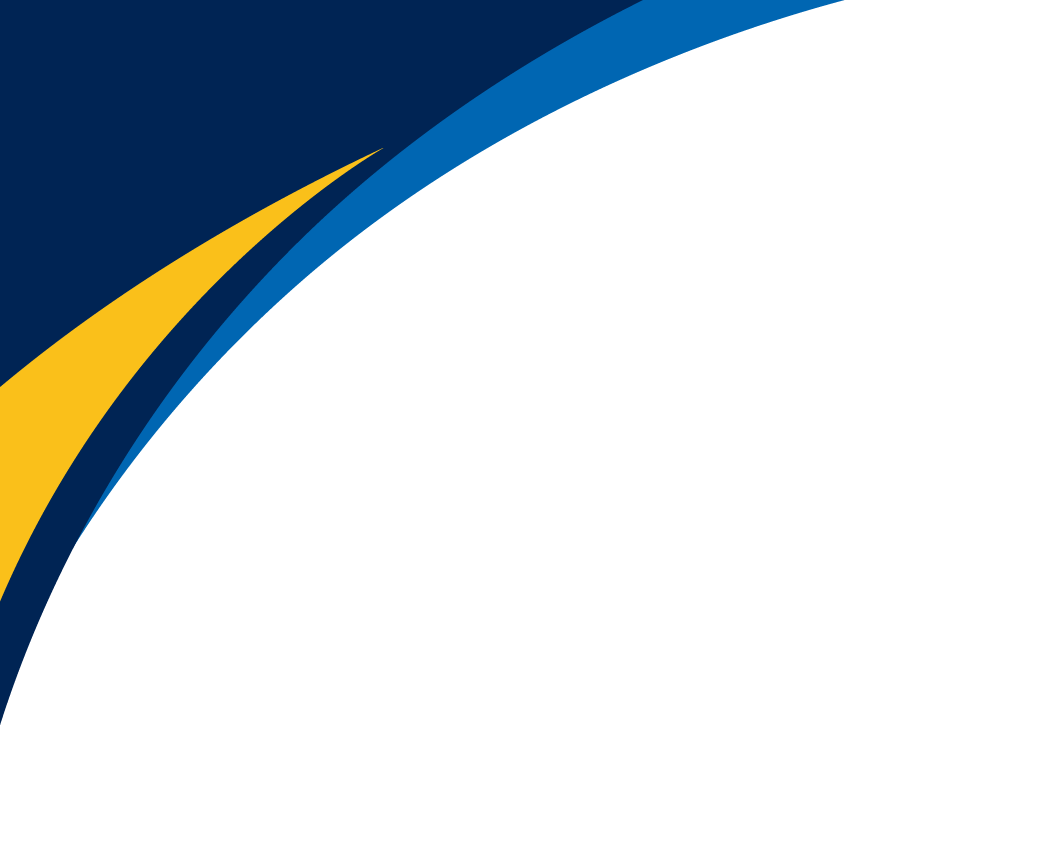 9
Aaron
Modes of Operation
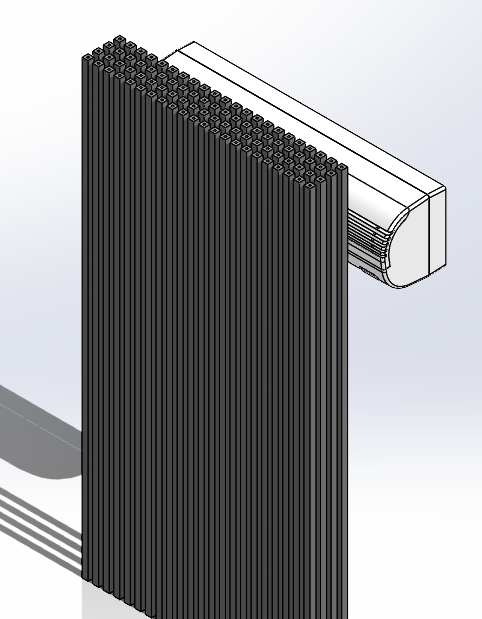 Latent Heat
Water 
    Container
PEX-A Tube
Copper
Sensible heat
Concrete
Tube
Copper
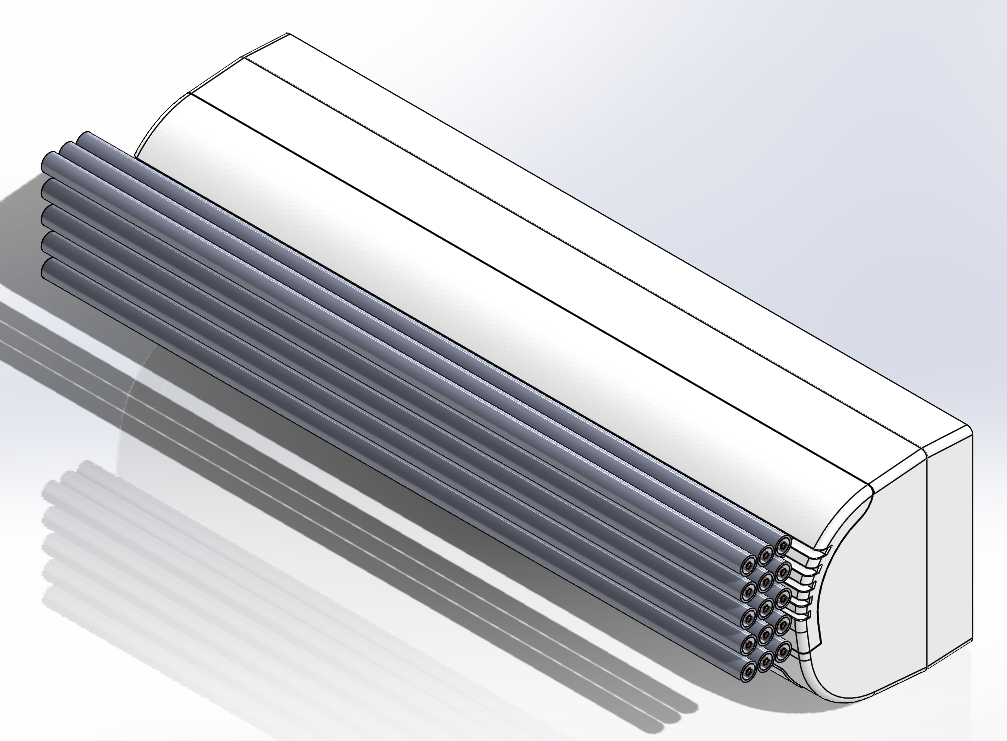 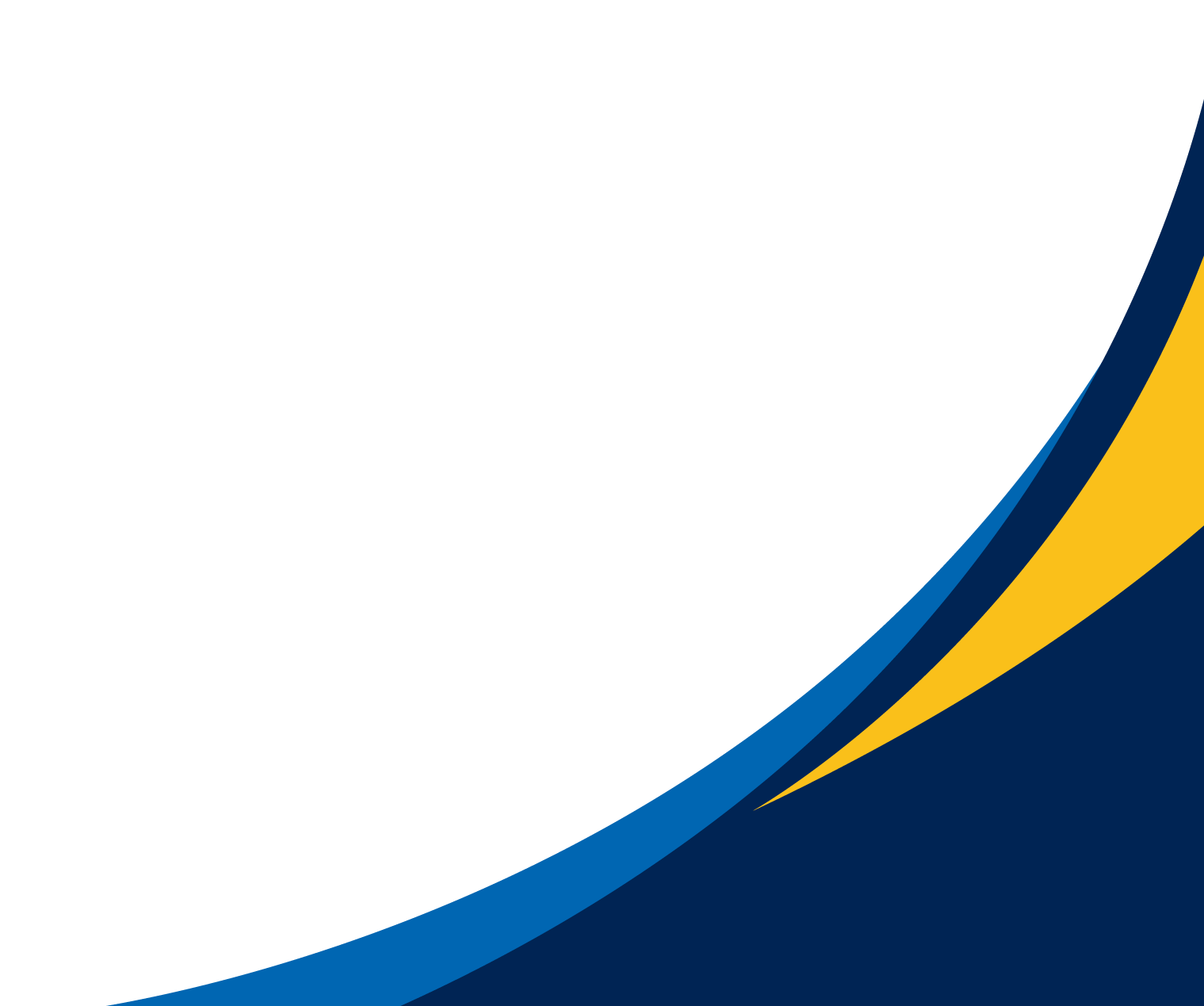 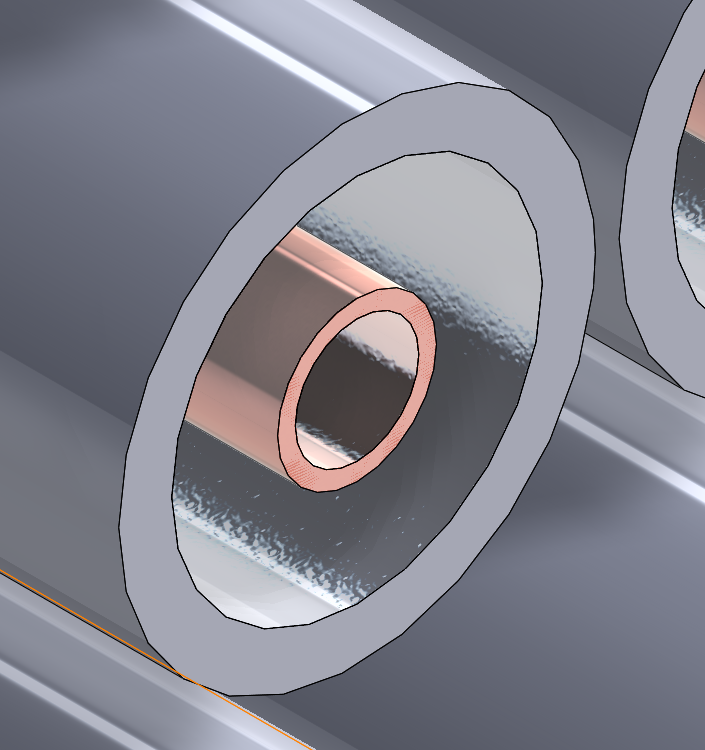 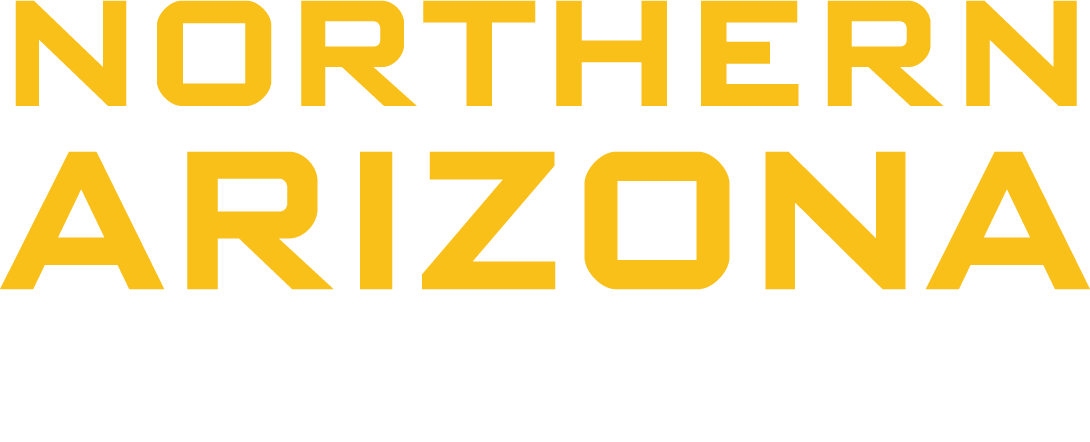 9
[Speaker Notes: Sequential manner, wire diagrams, detail functionality report]
QFD
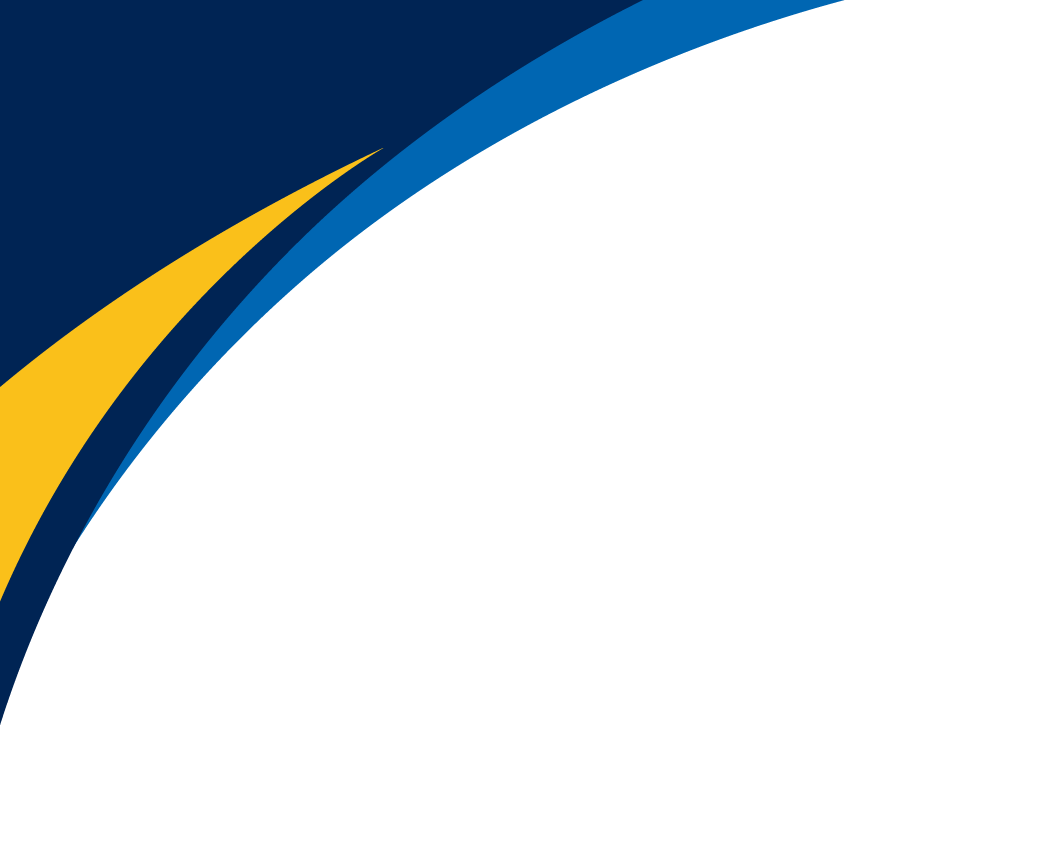 10
Janelle
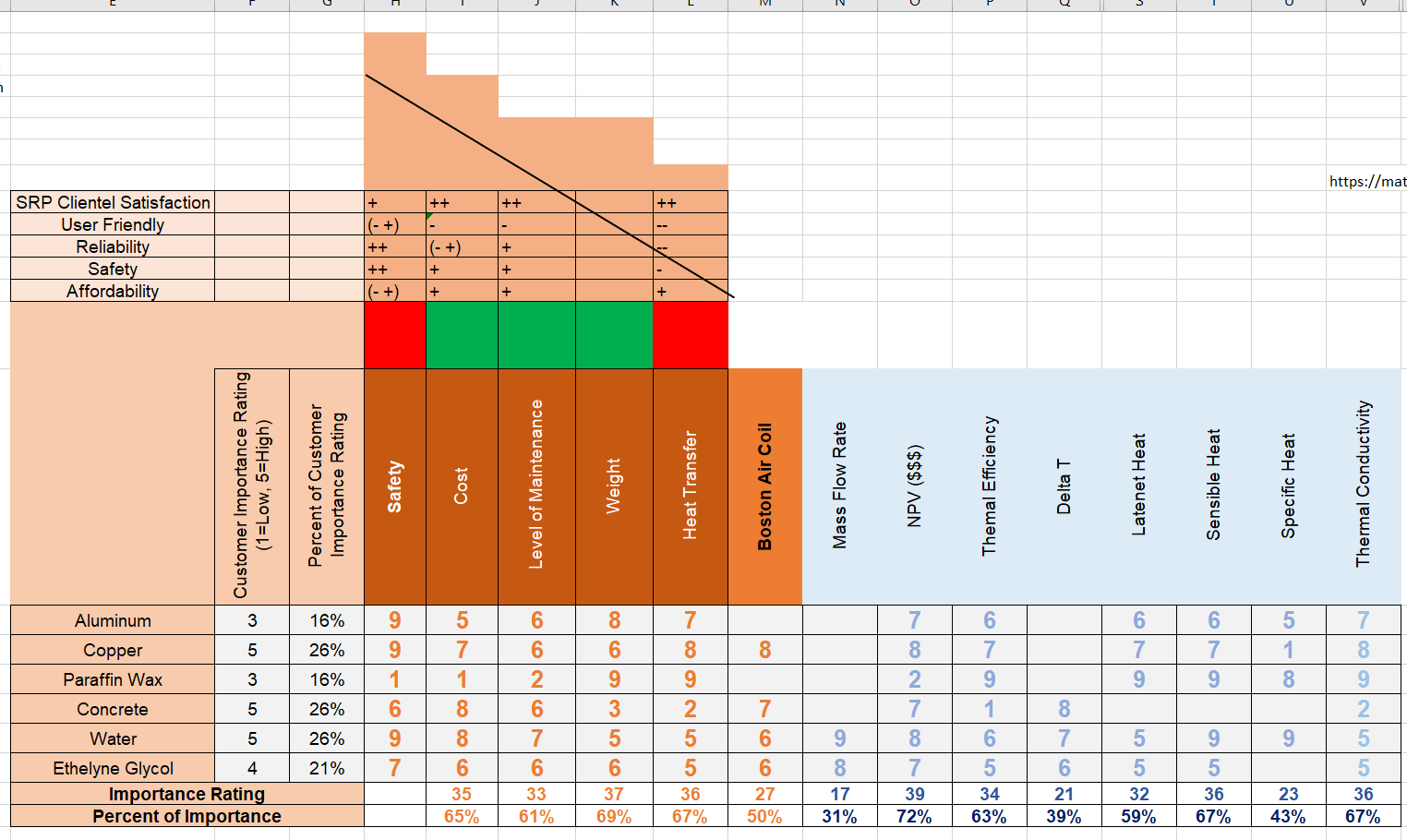 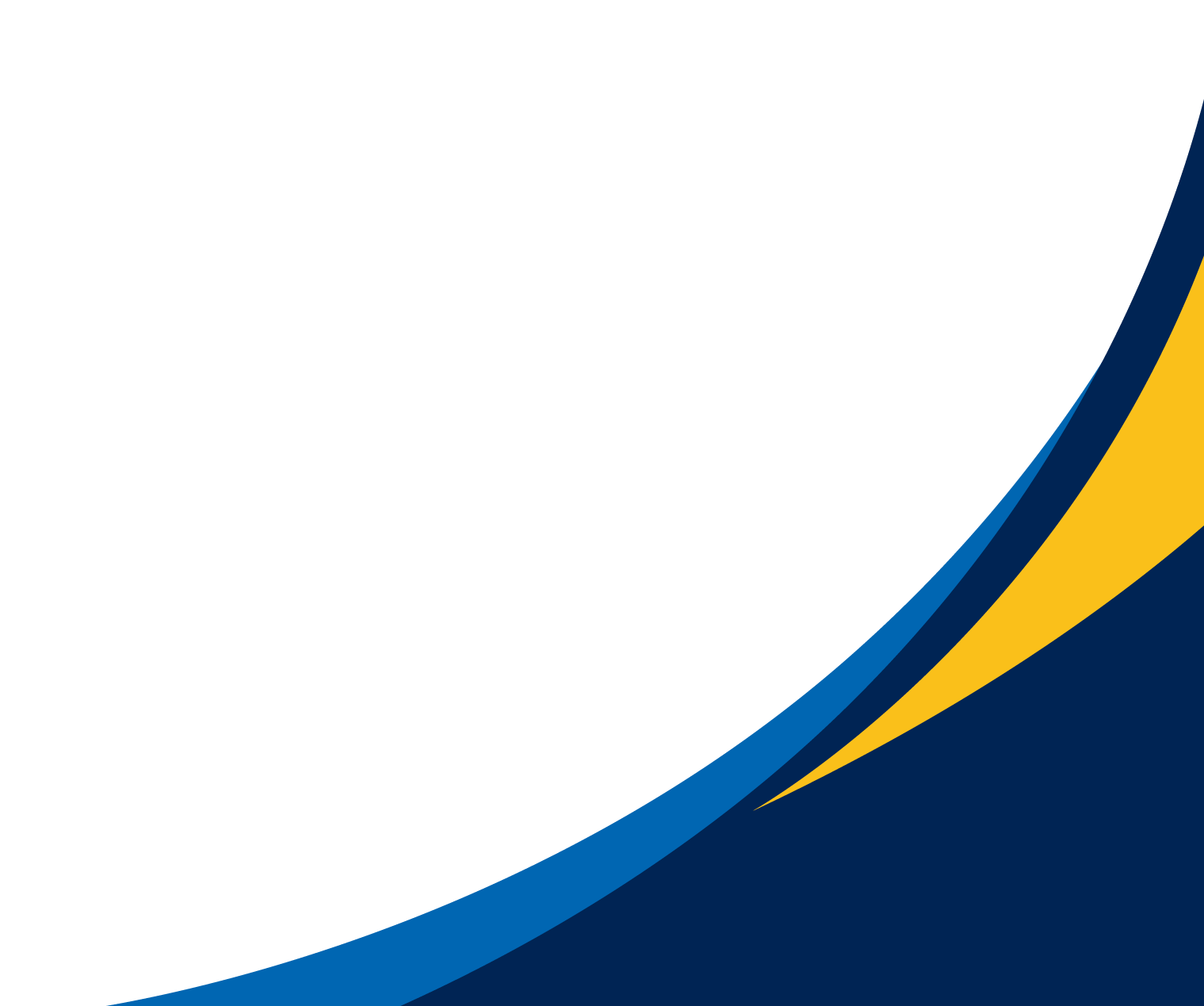 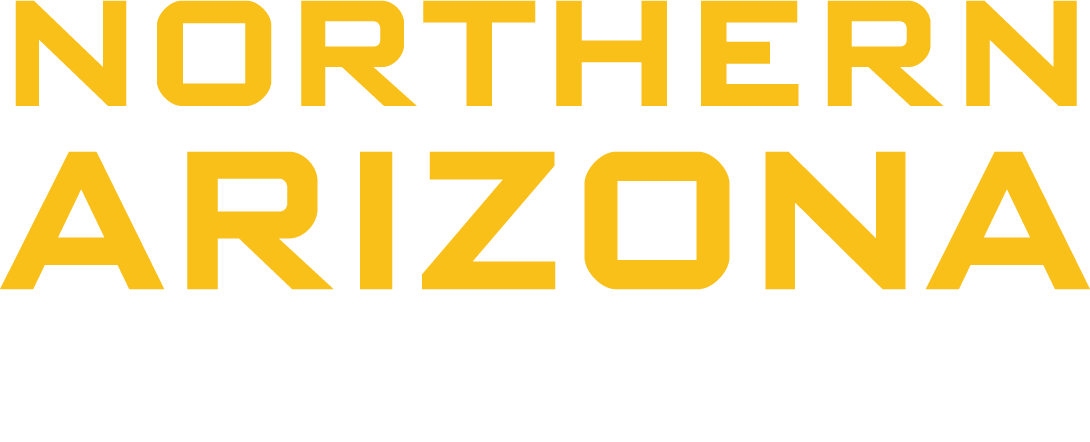 10
[Speaker Notes: How does it compare to benchmark, EGR calcs are supposed to match design requirements
Other aspects
Here are all the calcs we have done and these are what we still have to do

FMEA Design Validation, show what is important, put all in appendix 
Resources, Solar Shack, Machine shop, access lab room 246 resource library, prototype, Key form,  Schedule and Budget, Update,]
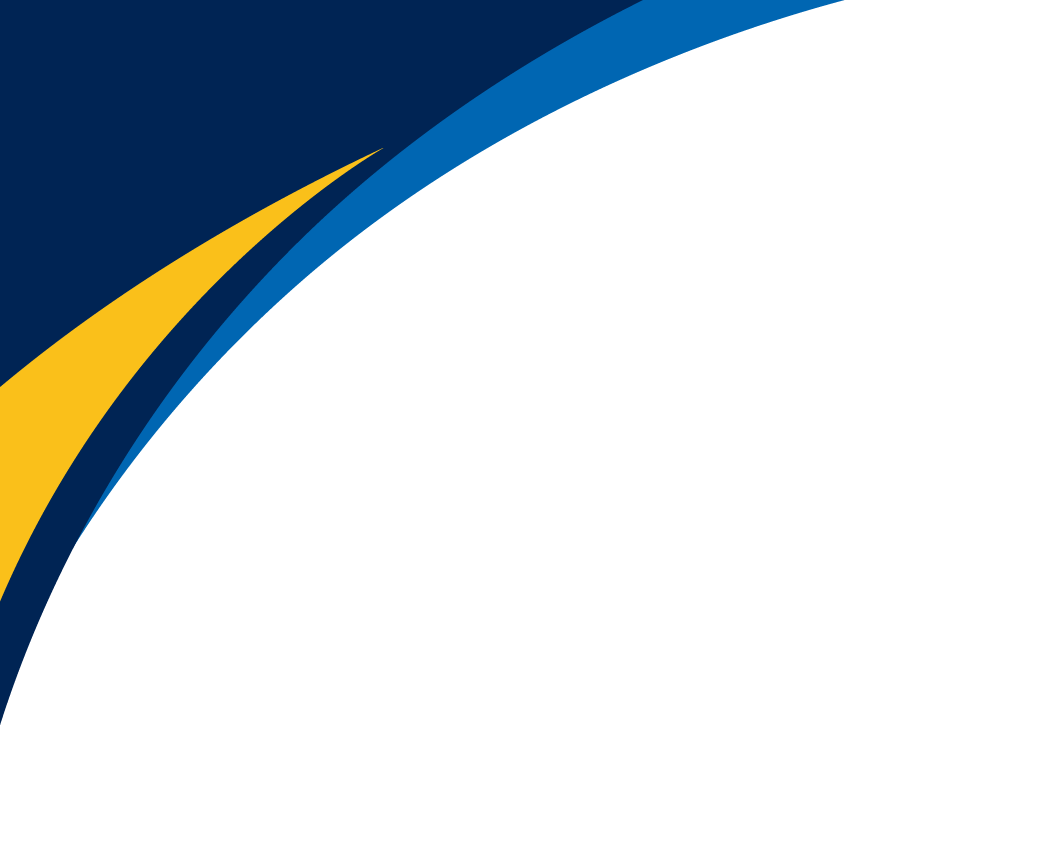 11
Janelle
Analyzing an Actual VaporCompression Refrigeration Cycle
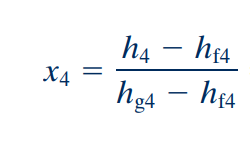 Quality 

Specific entropy

Compressor Power

Refrigeration Capacity

Coefficient of Performance

Exergy Destruction

Isentropic Compressor Efficiency: Assumed an efficiency of 80% to find h2.
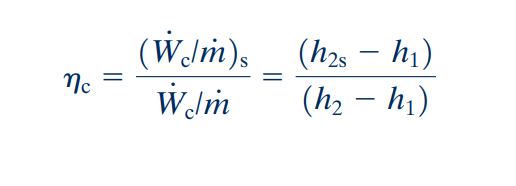 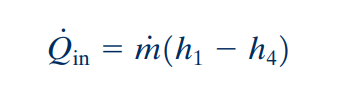 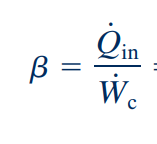 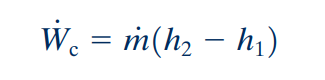 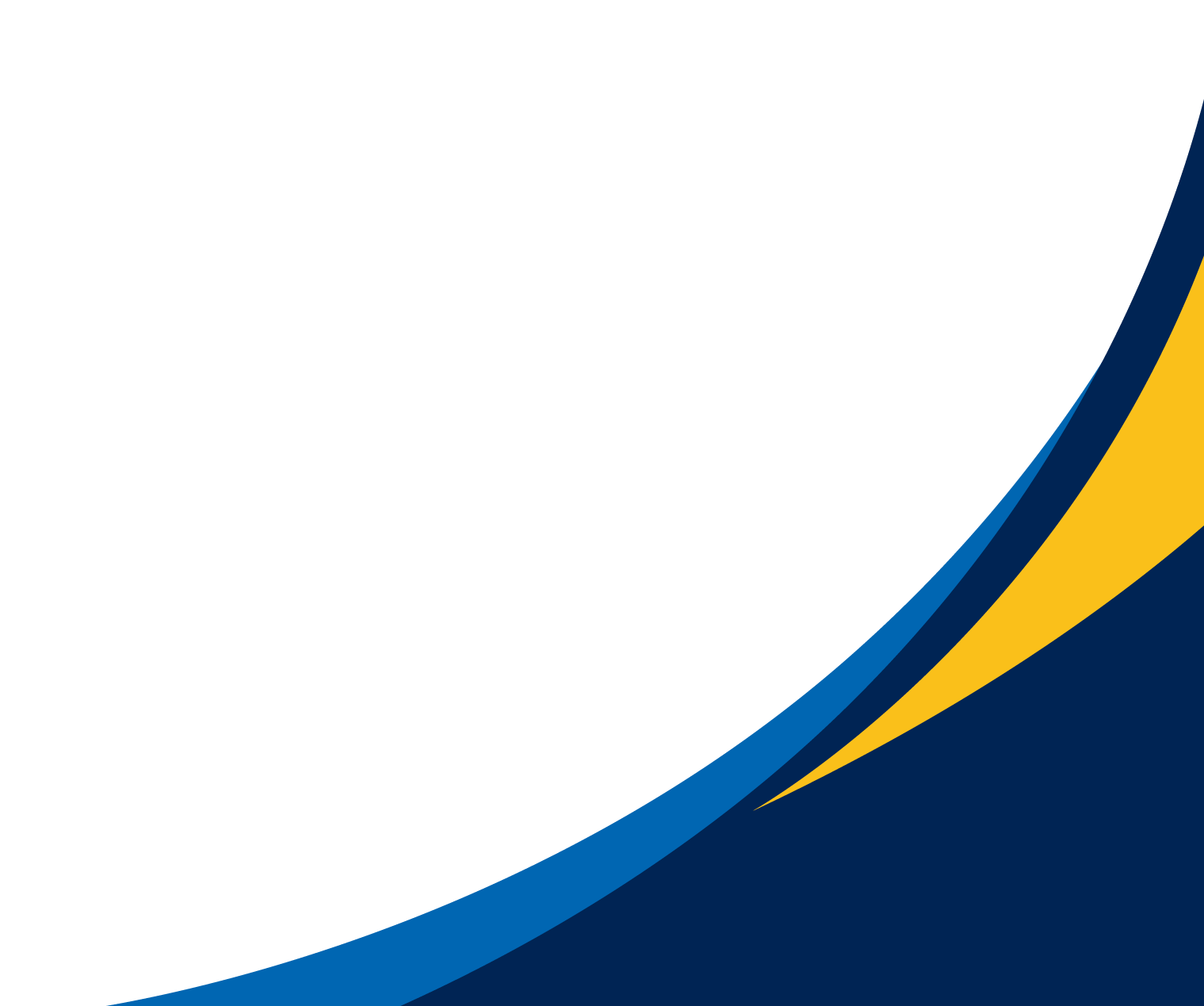 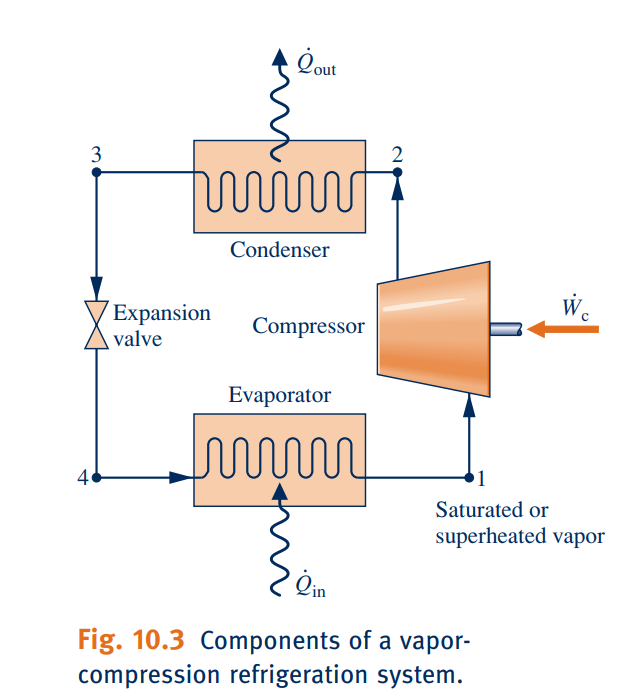 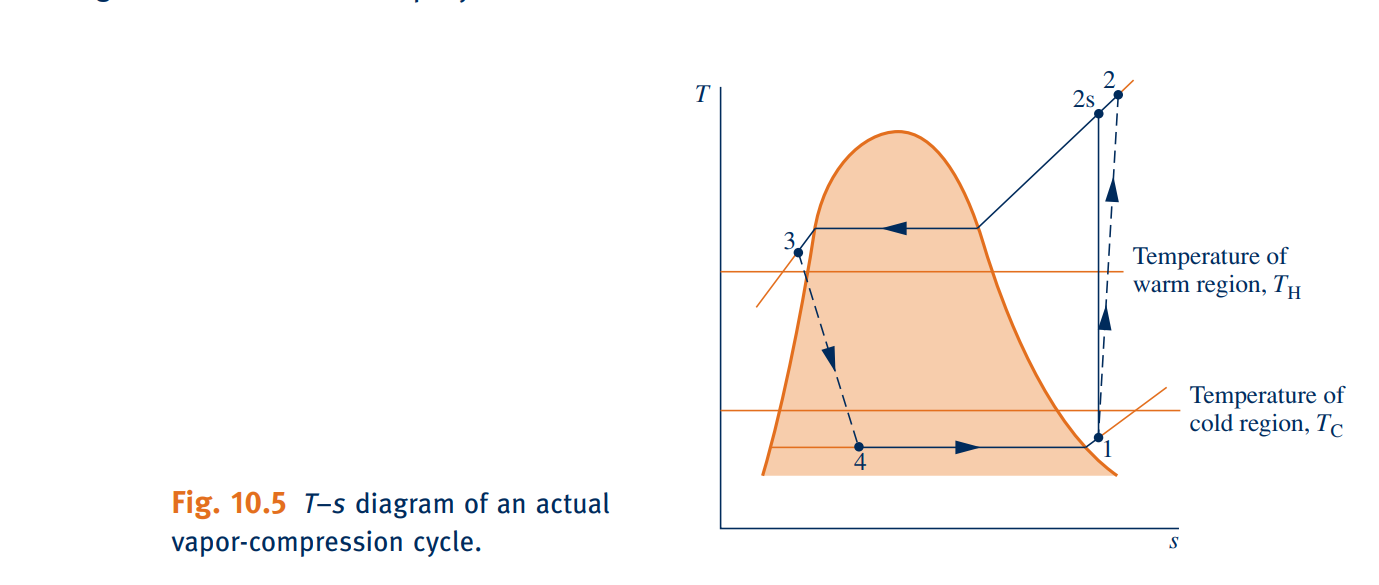 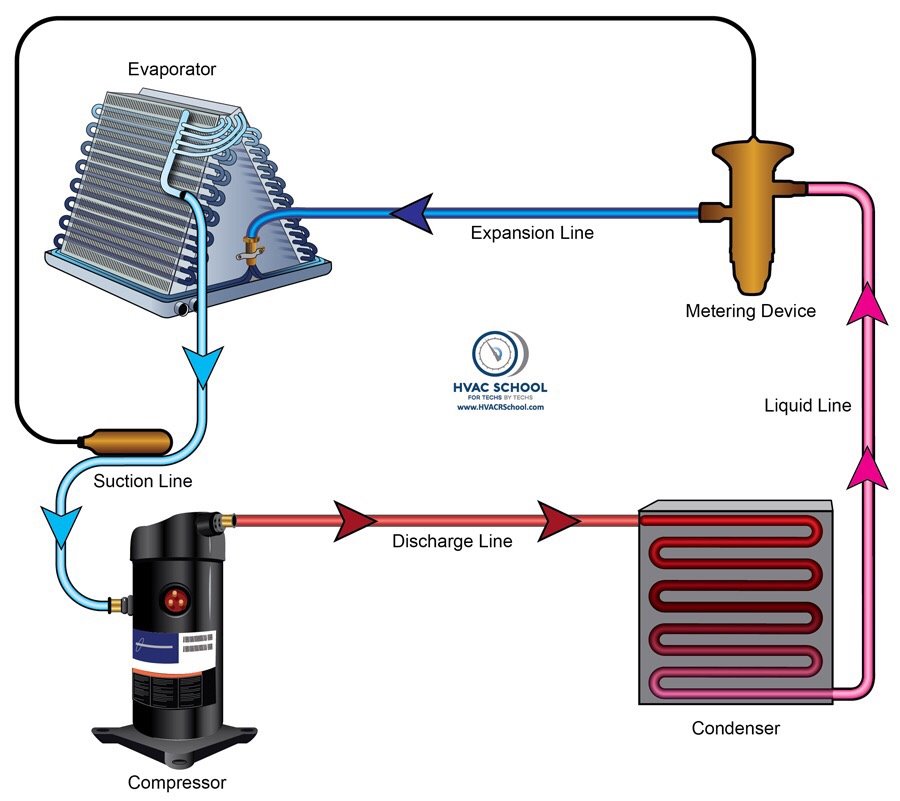 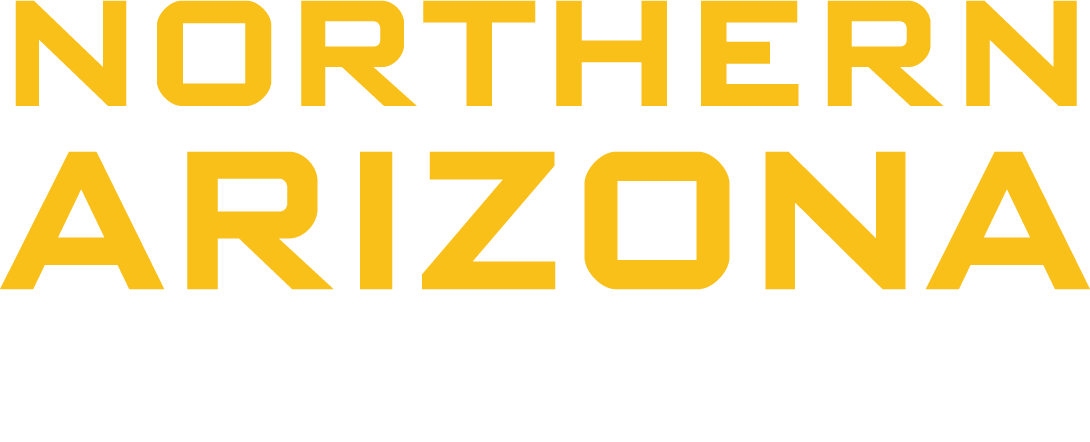 11
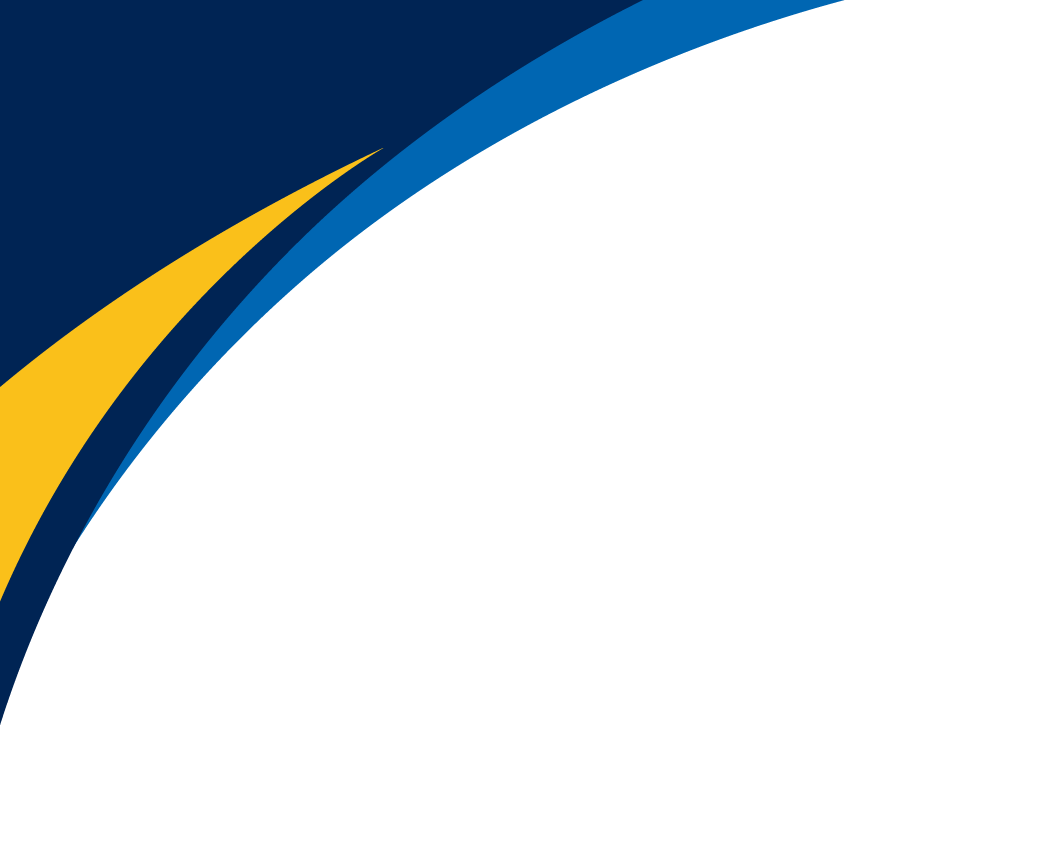 12
Courtney
MATLAB Engineering Calculations
function MaterialProperties(HeatofFusion, SpecificHeat, DensityMatrix, MinEnergyRequirement, MaxEnergyRequirement, LowestTemp)
Formula for Sensible and Latent Heat
Q = Thermal Energy Stored
m = Mass
Cp = Specific Heat
T = Temperature
F = Heat of Fusion (constant)
D = Density
Rearranged to Solve for Mass
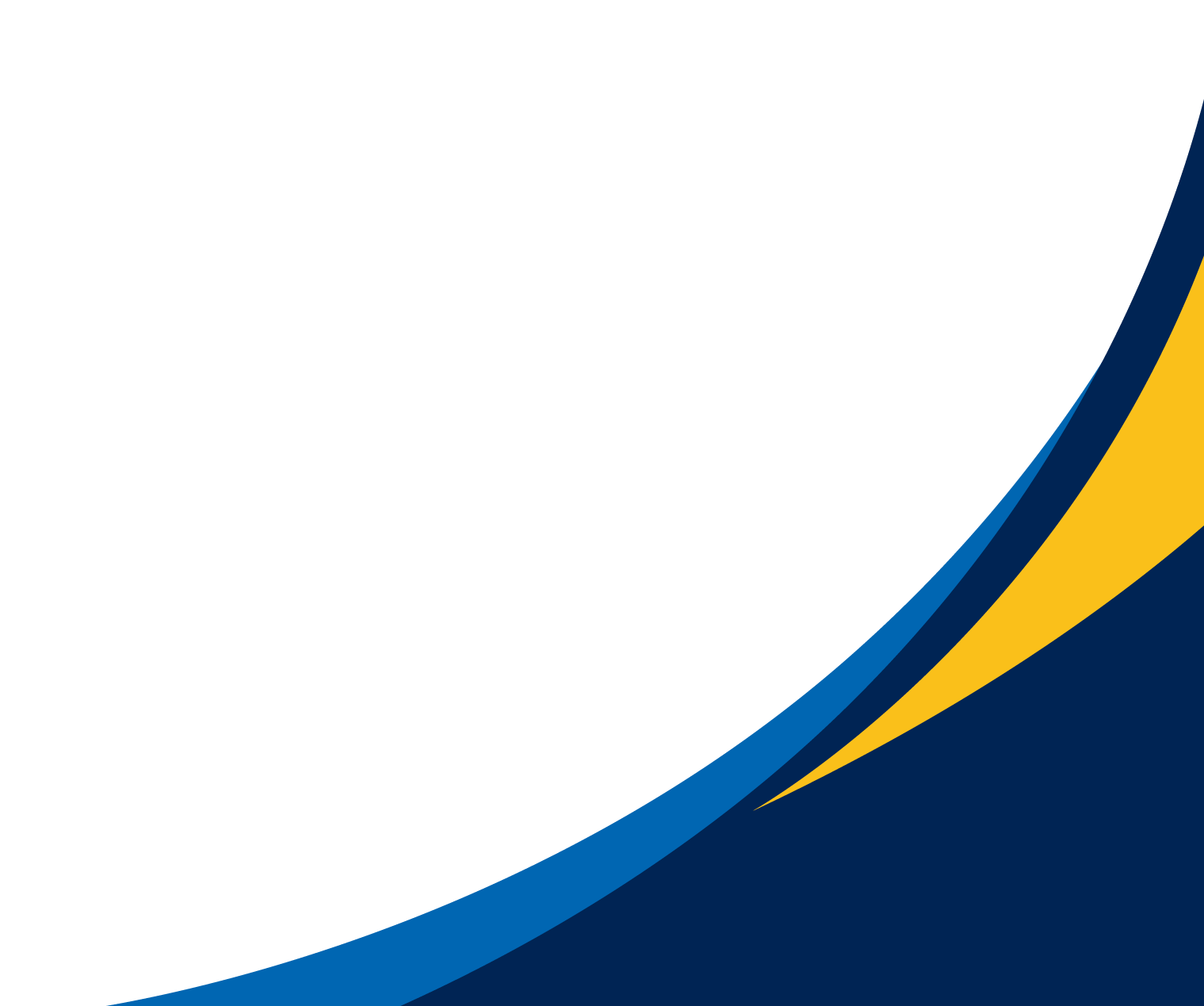 Convert Mass to Volume
V = m/d
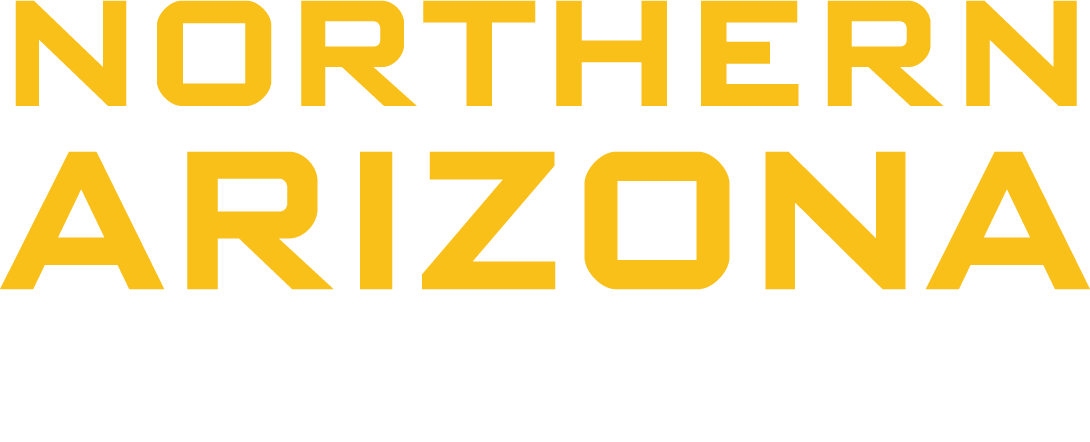 12
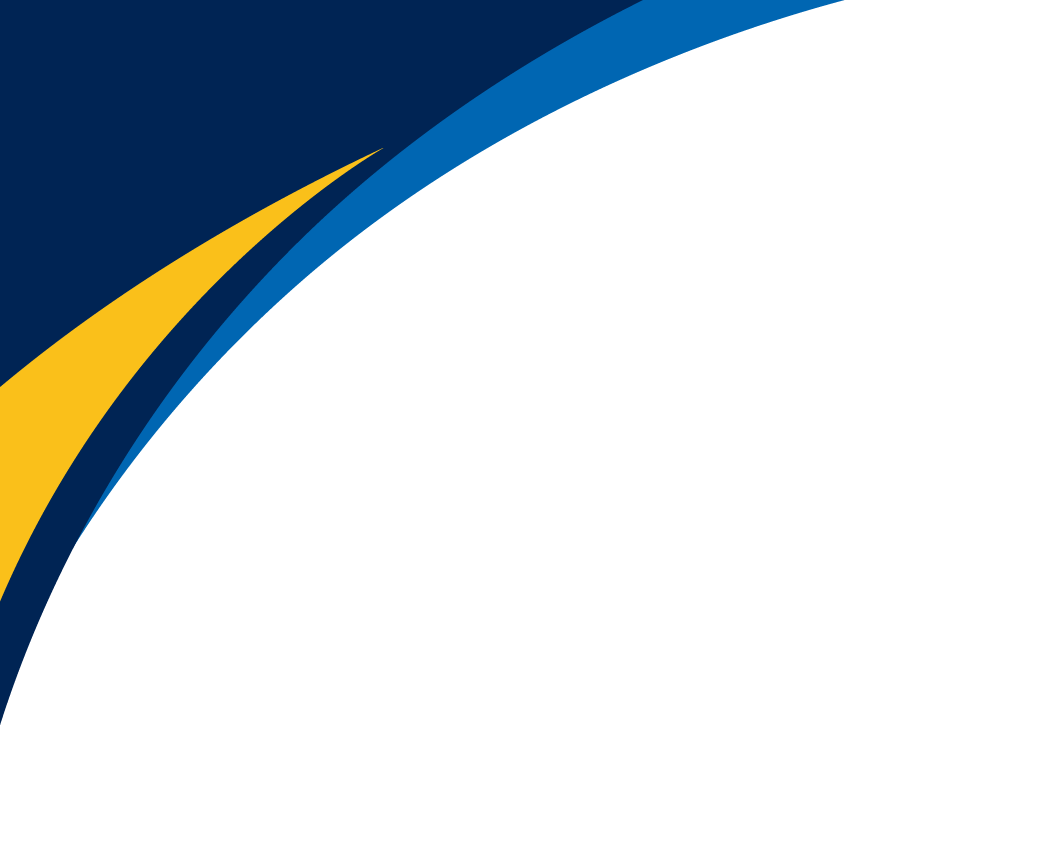 13
Courtney
MATLAB Material Analysis - Water
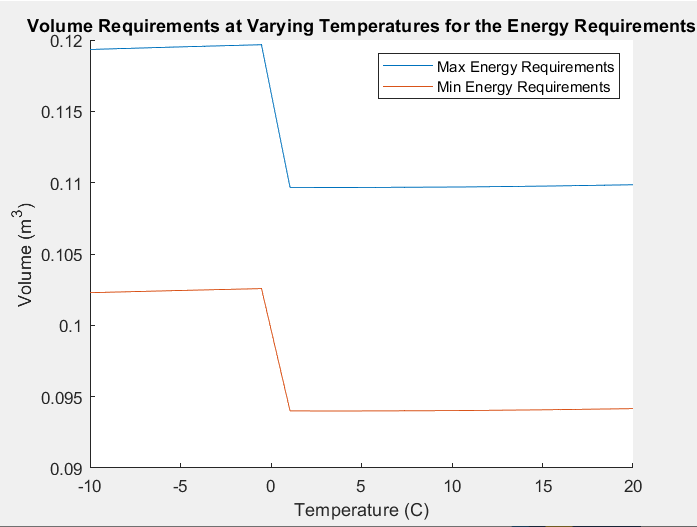 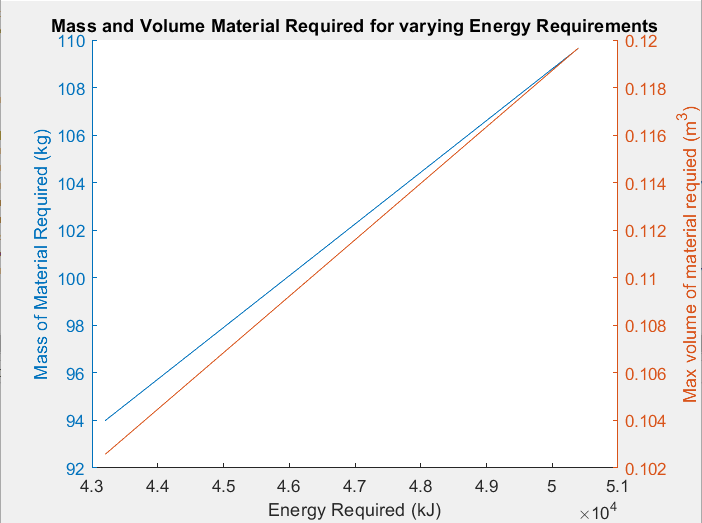 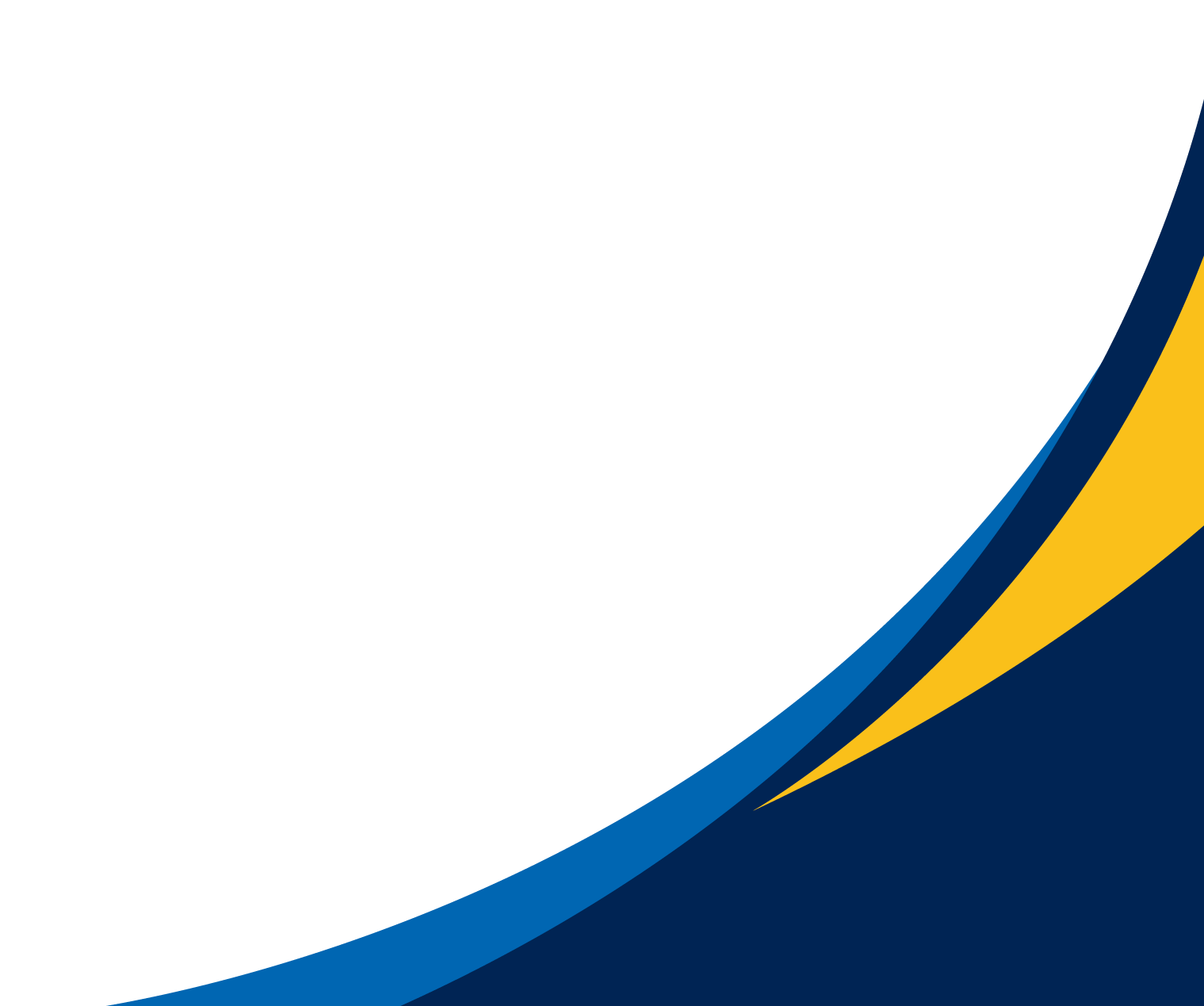 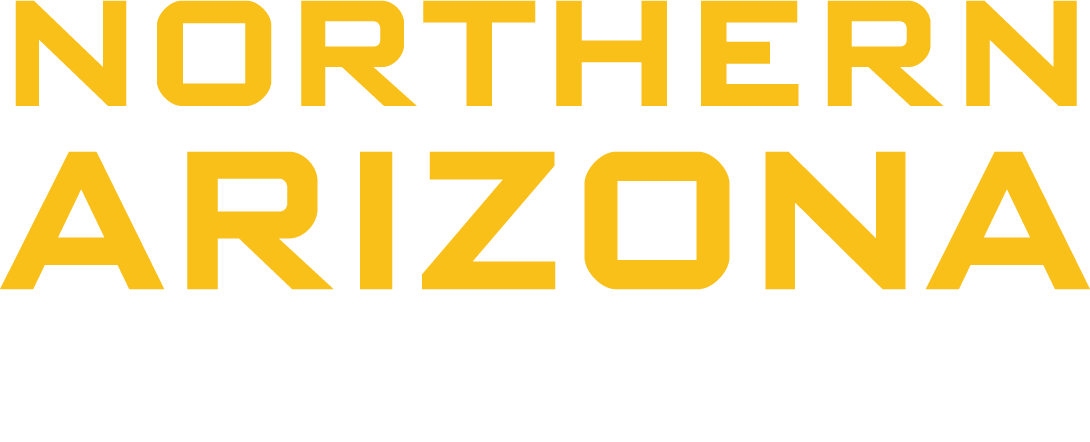 13
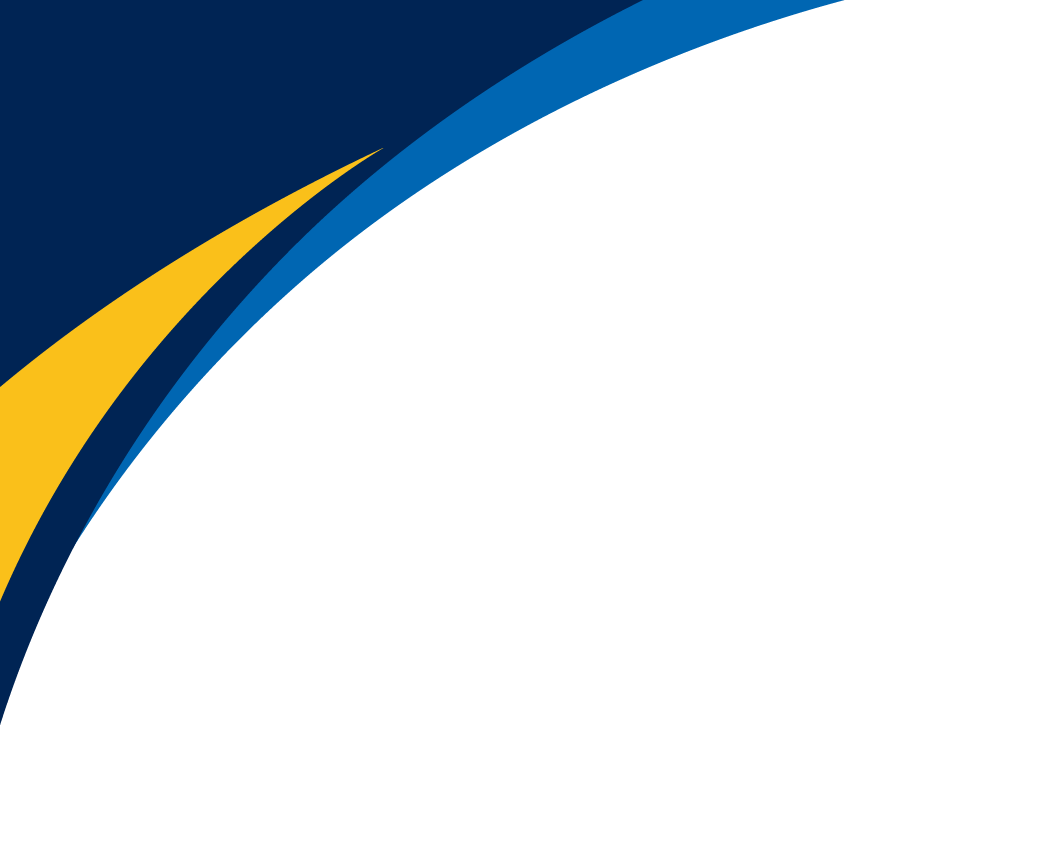 14
Steven
Material Analysis - Concrete
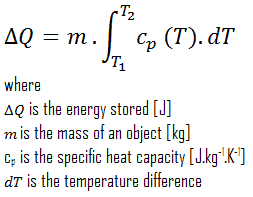 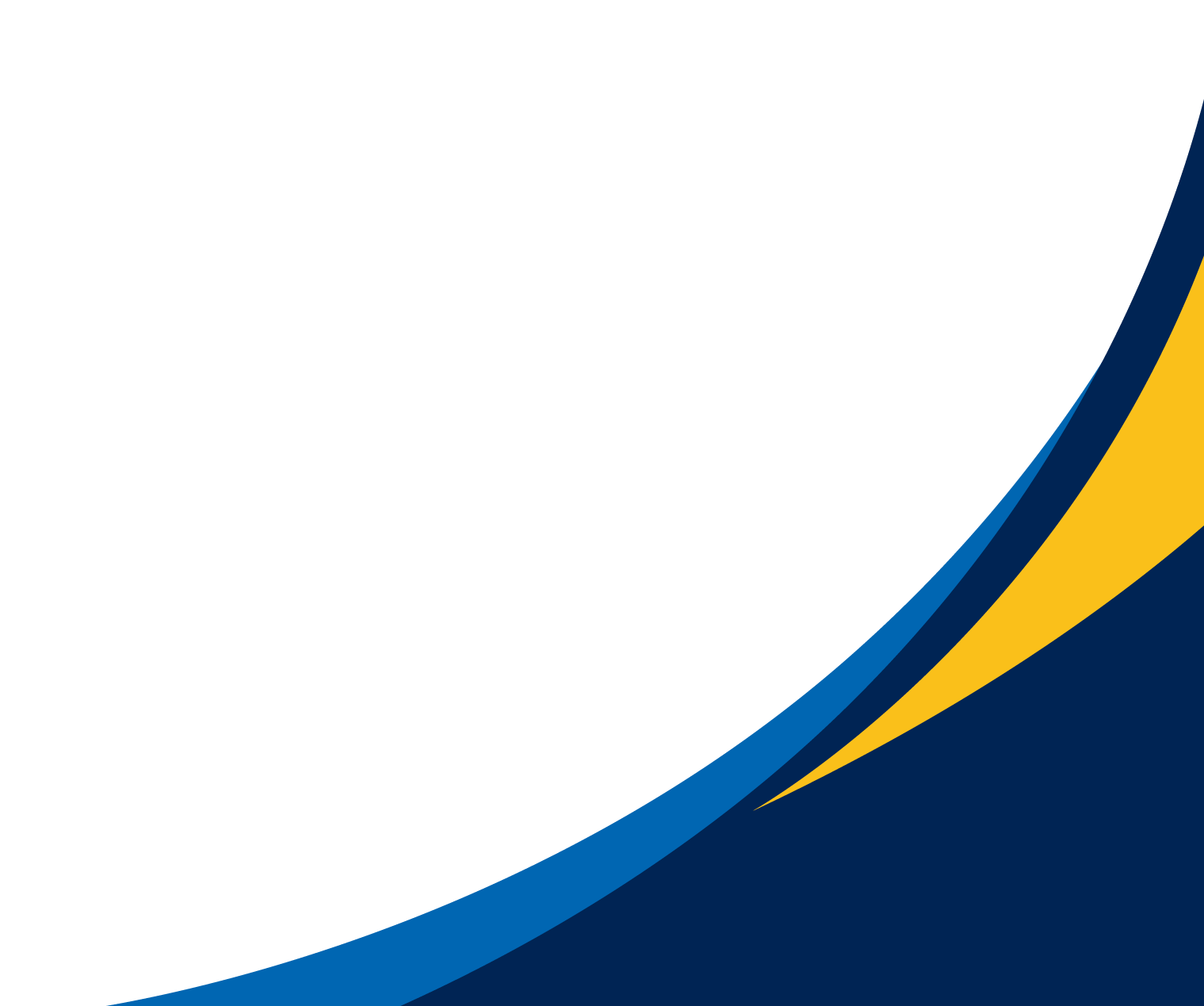 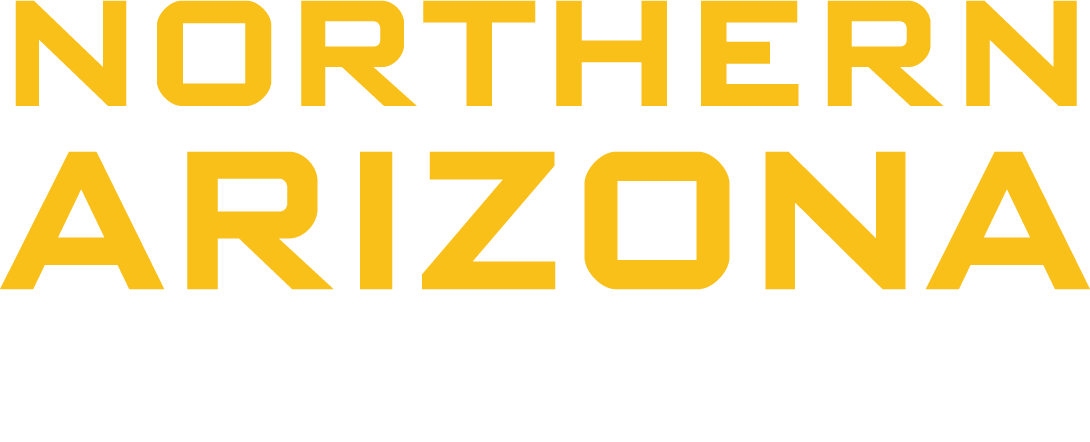 14
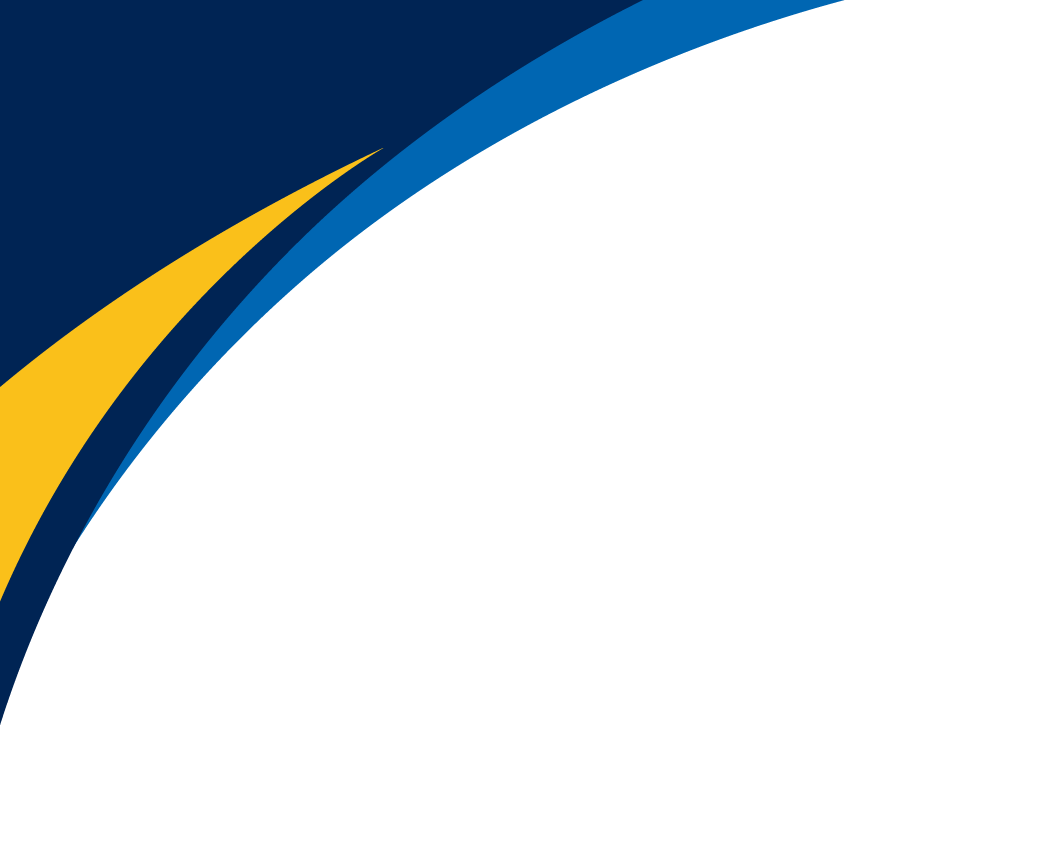 15
Steven
Material Analysis – Ethylene Glycol
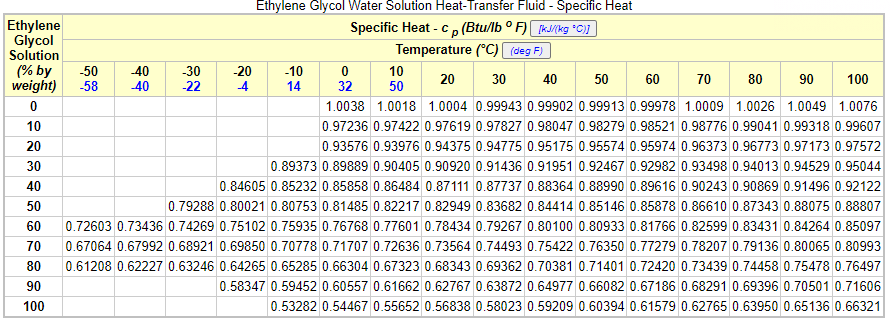 https://www.engineeringtoolbox.com/ethylene-glycol-d_146.html
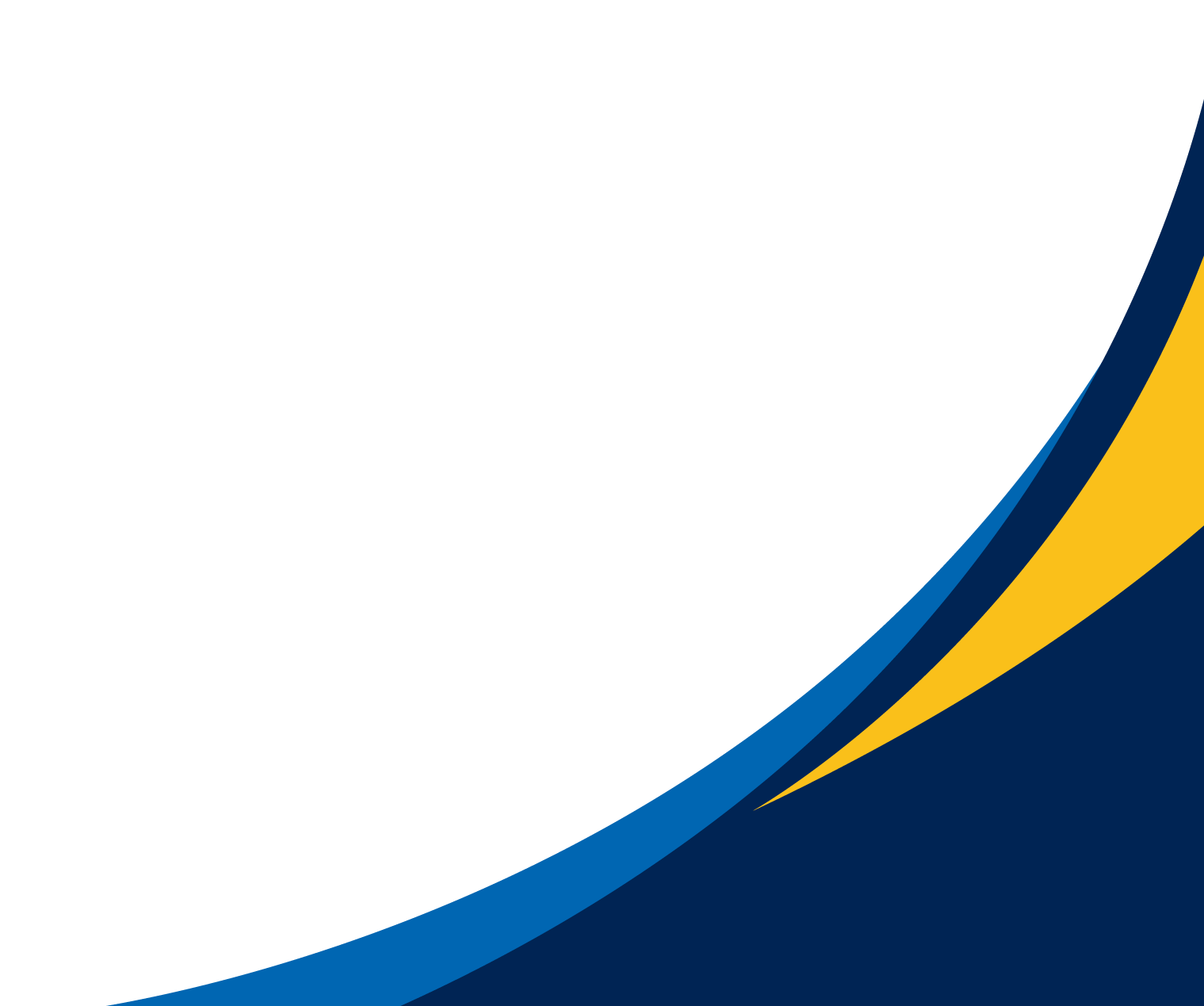 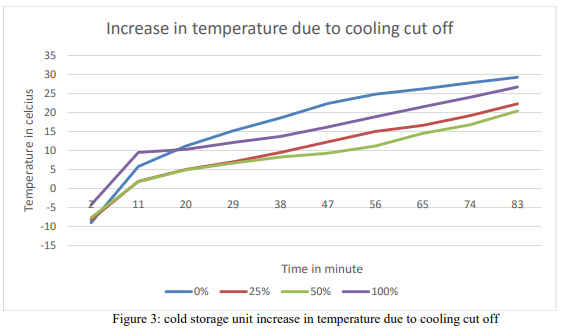 https://iopscience.iop.org/article/10.1088/1757-899X/377/1/012190/pdf
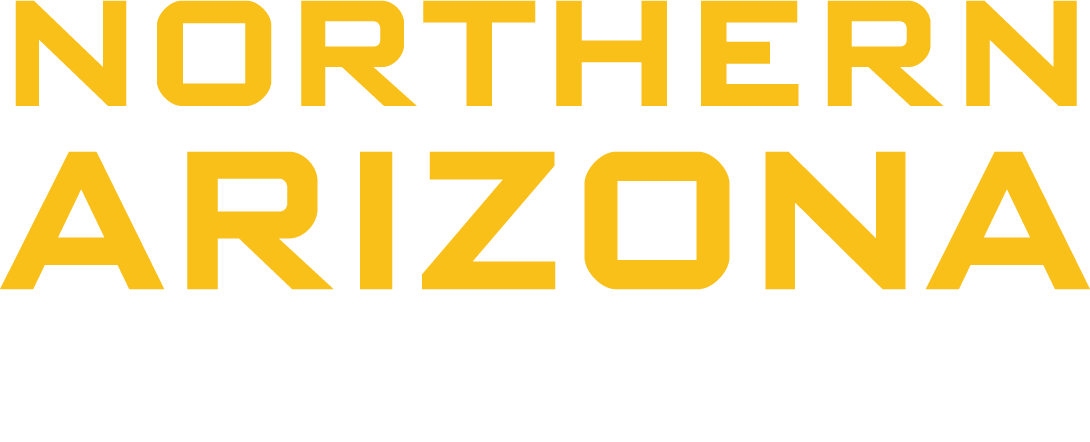 15
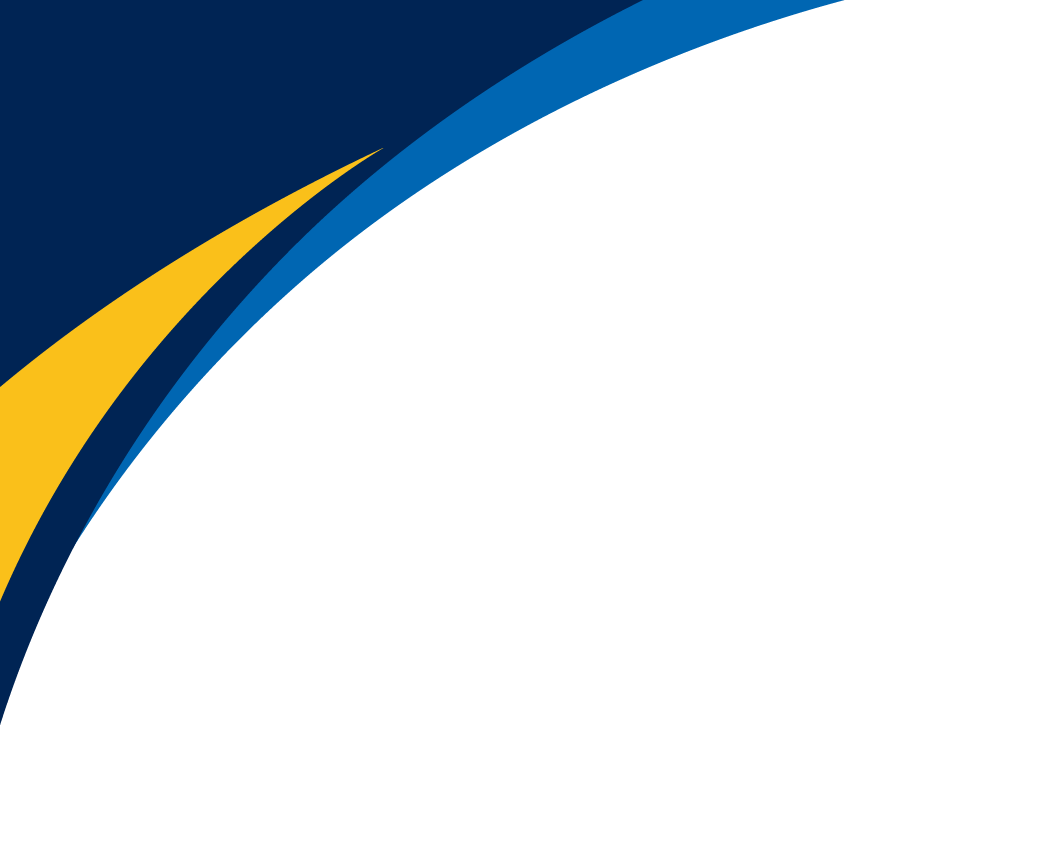 16
Steven
FMEA
Failure Mode and Effects Analysis
Failure modes are listed and imagined for all possible failures. Here, the mode of highest risk is ice expansion in the casing. Pex A is designed to expand at the same rate as the water. The freezing effect will risk the copper line being crushed.
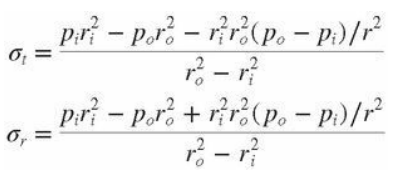 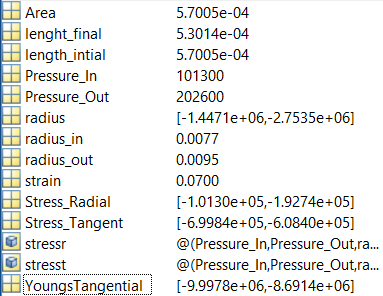 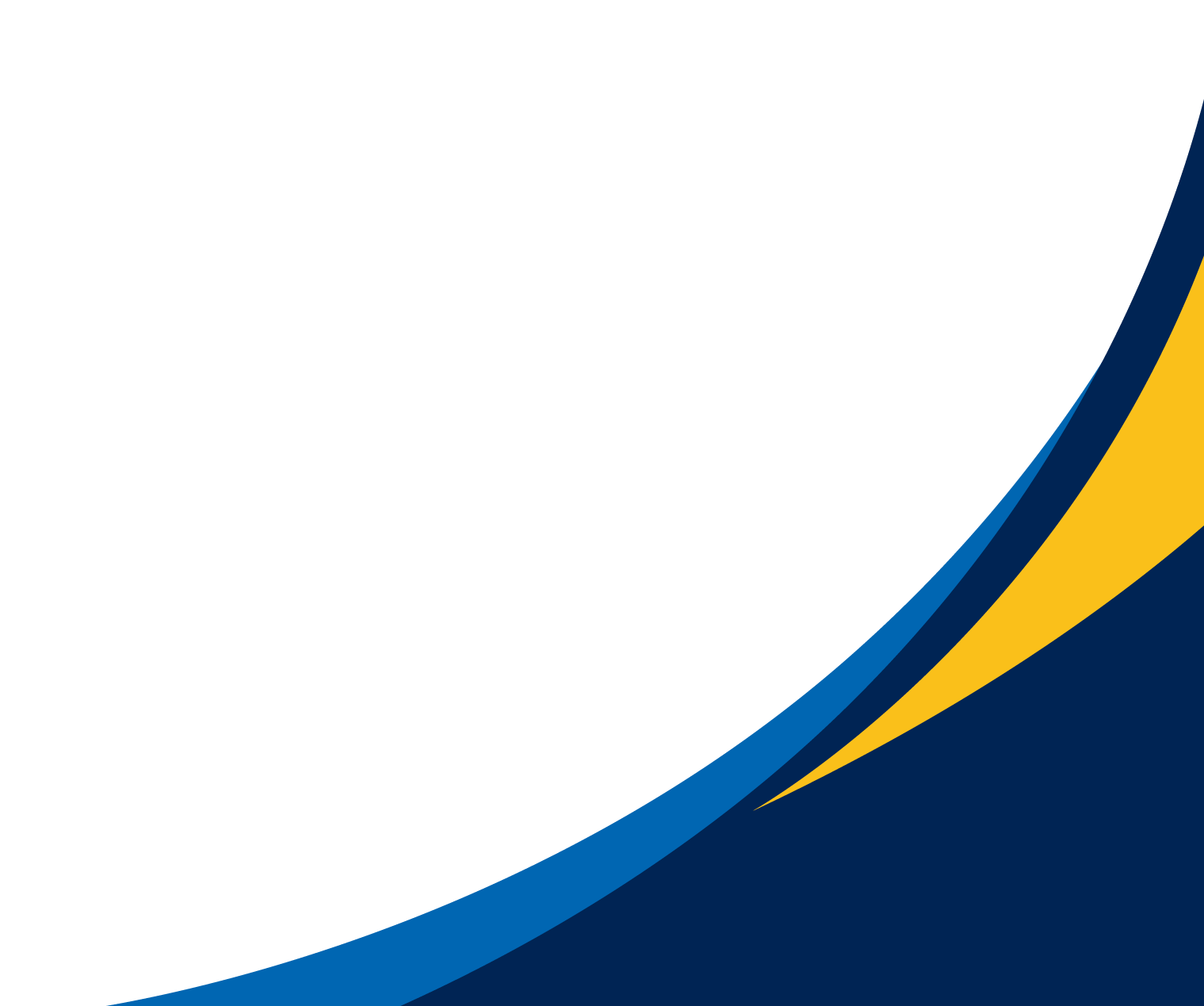 Young’s Modulus of copper is between 110 and 130 GPA. Here, the average is used because it will inform our fatigue and thermal stress calculations for future FMEA.
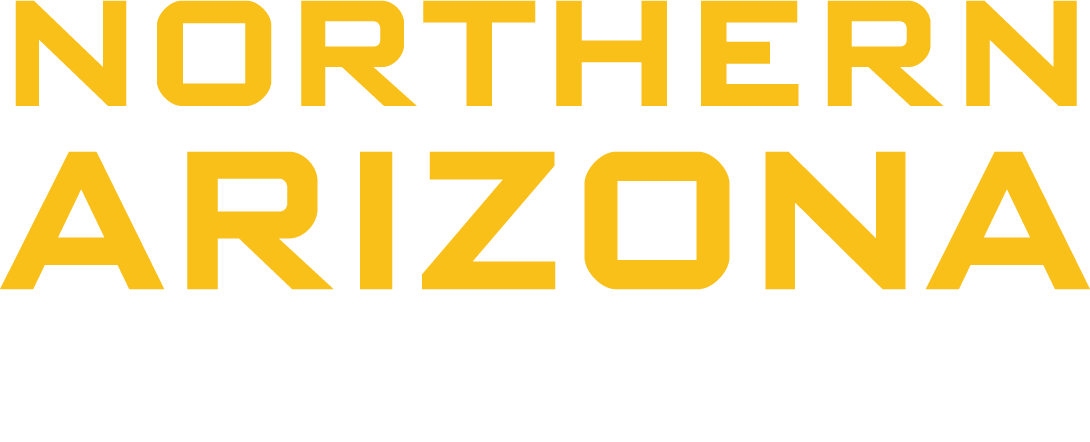 16
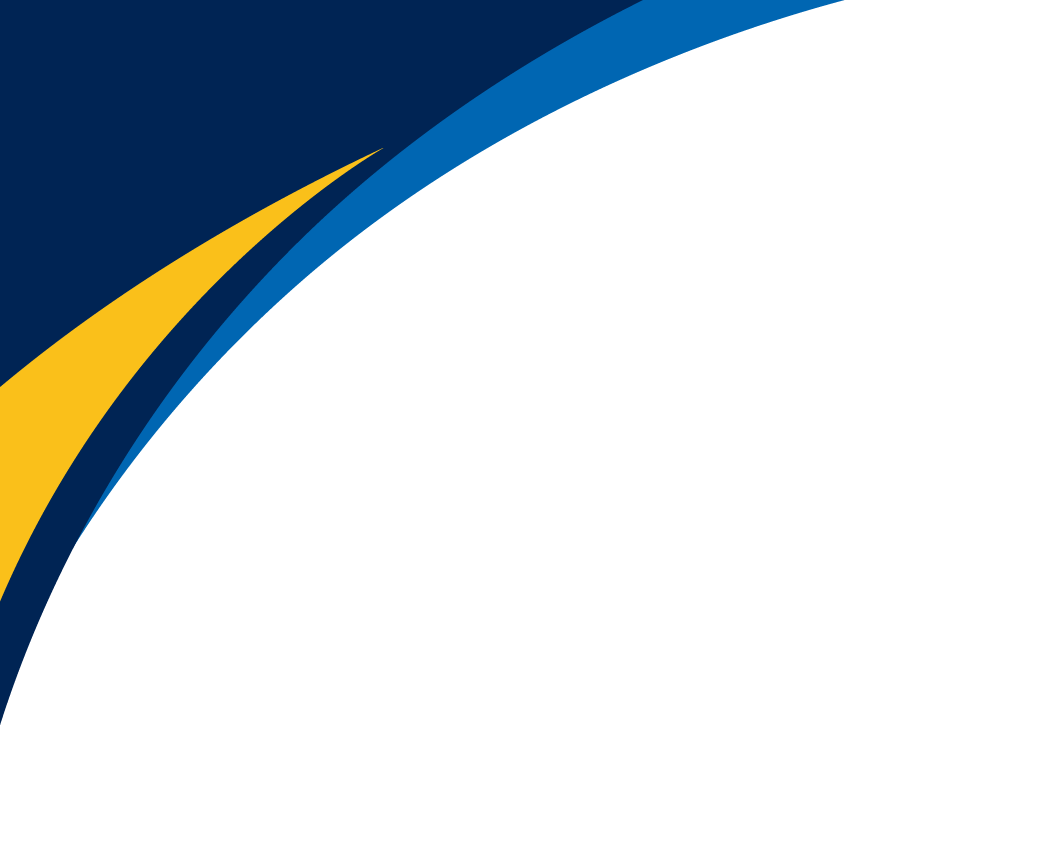 17
Maciej
Testing Procedures
Fluid Inlet
Measurments:
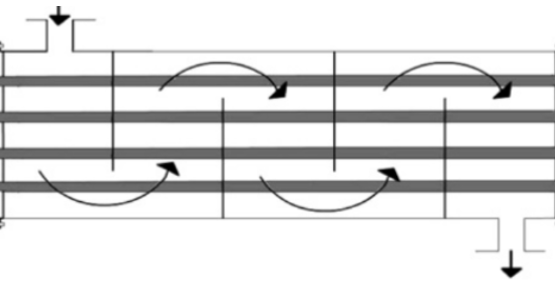 K-Type Thermocouple #1
PCM
K-Type Thermocouple #2
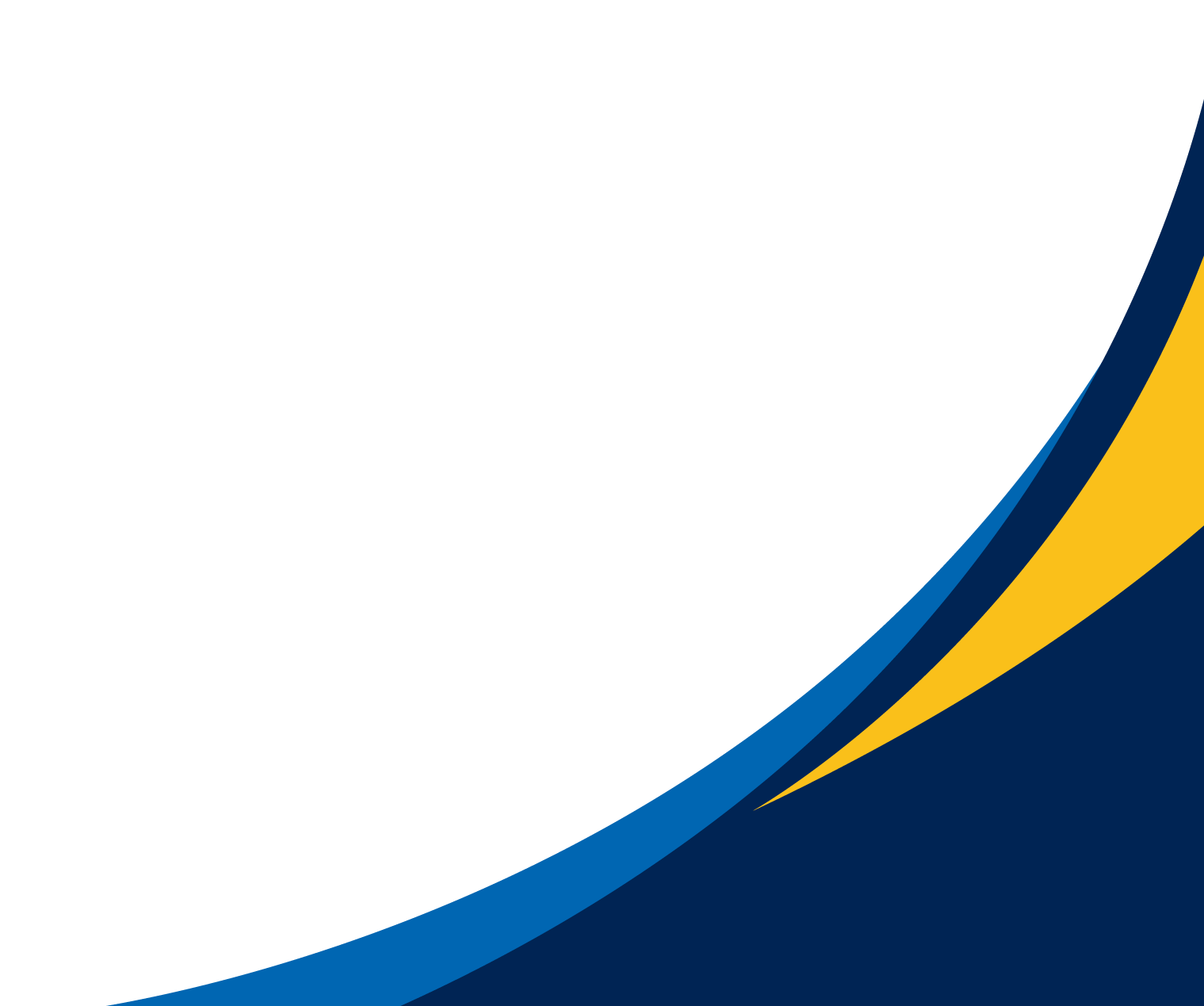 Fluid Outlet
Calculations:
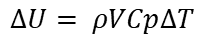 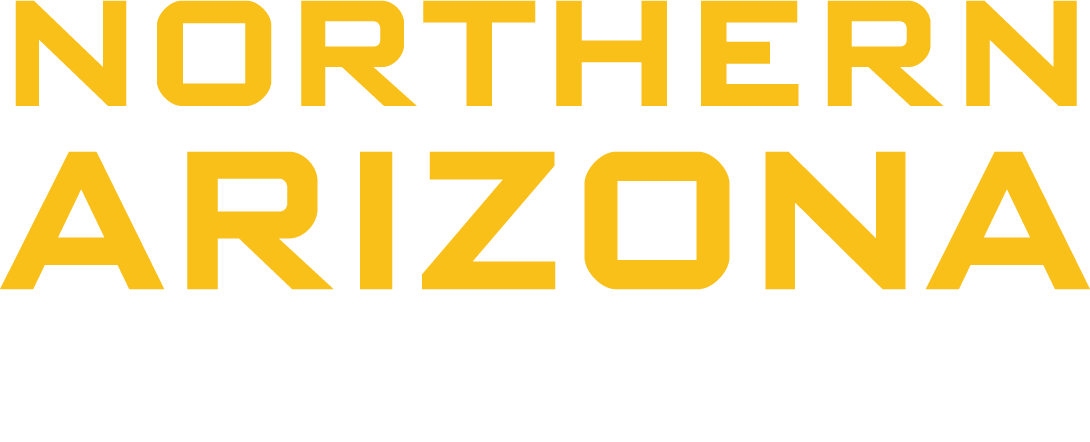 17
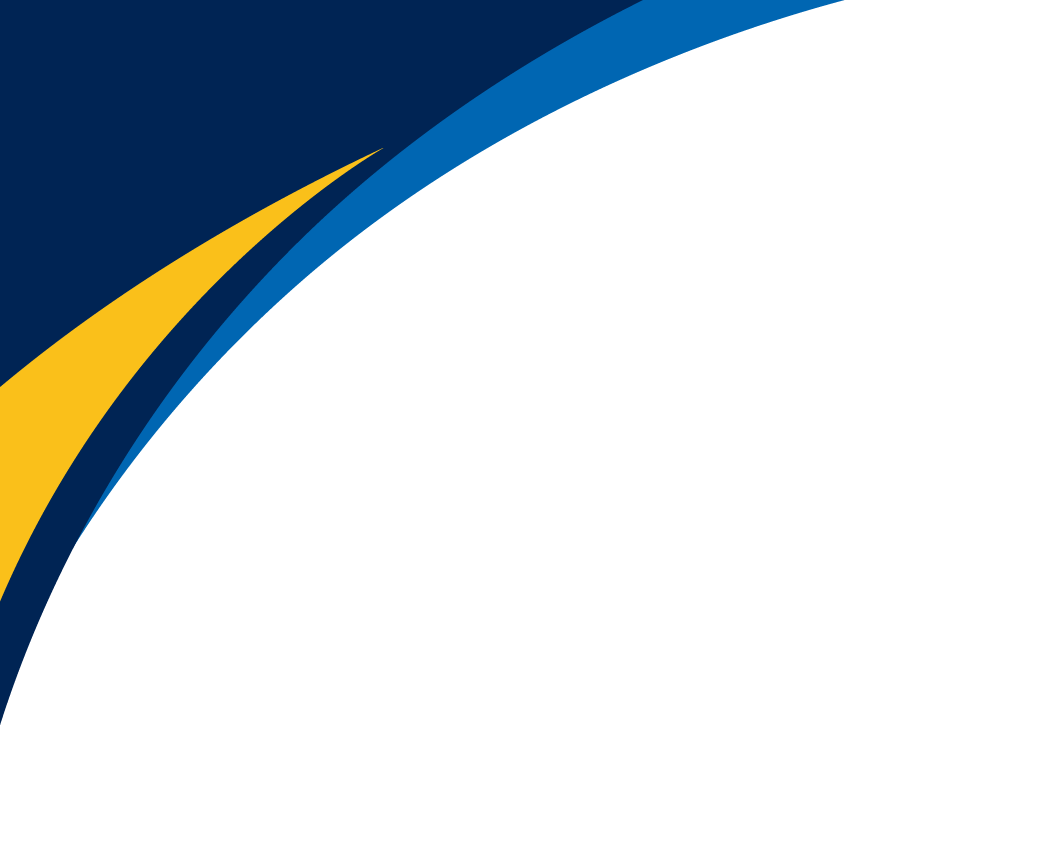 18
Maciej
Net Present Value (NPV)
Present sum of money in contrast to future value it will have when it has been invested
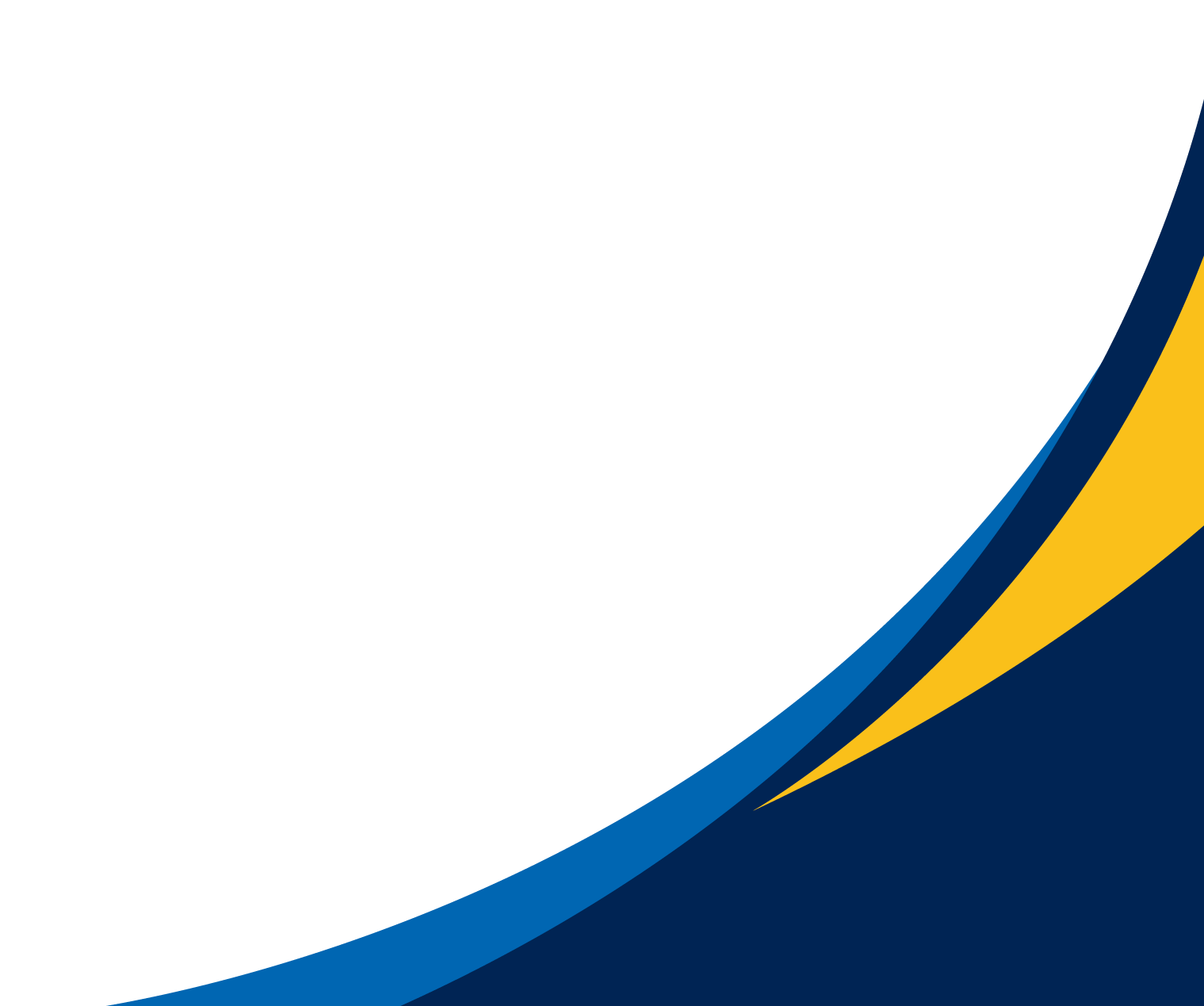 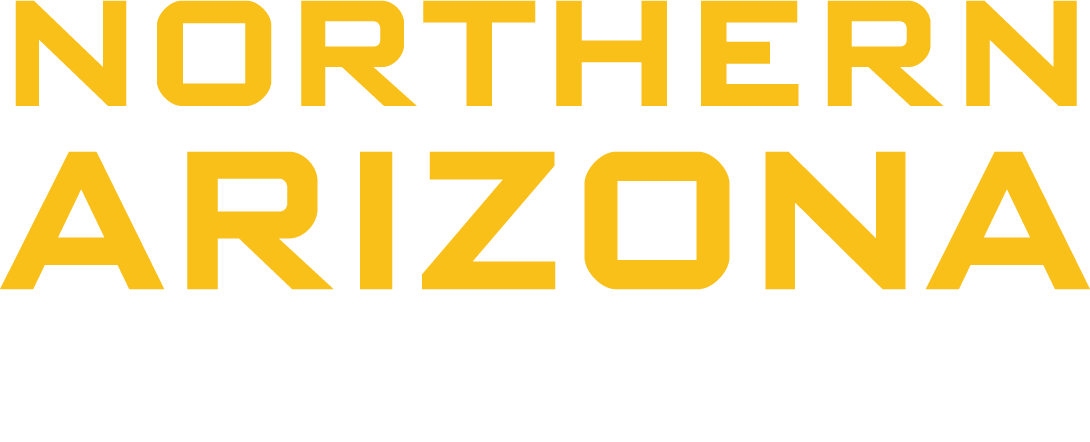 18
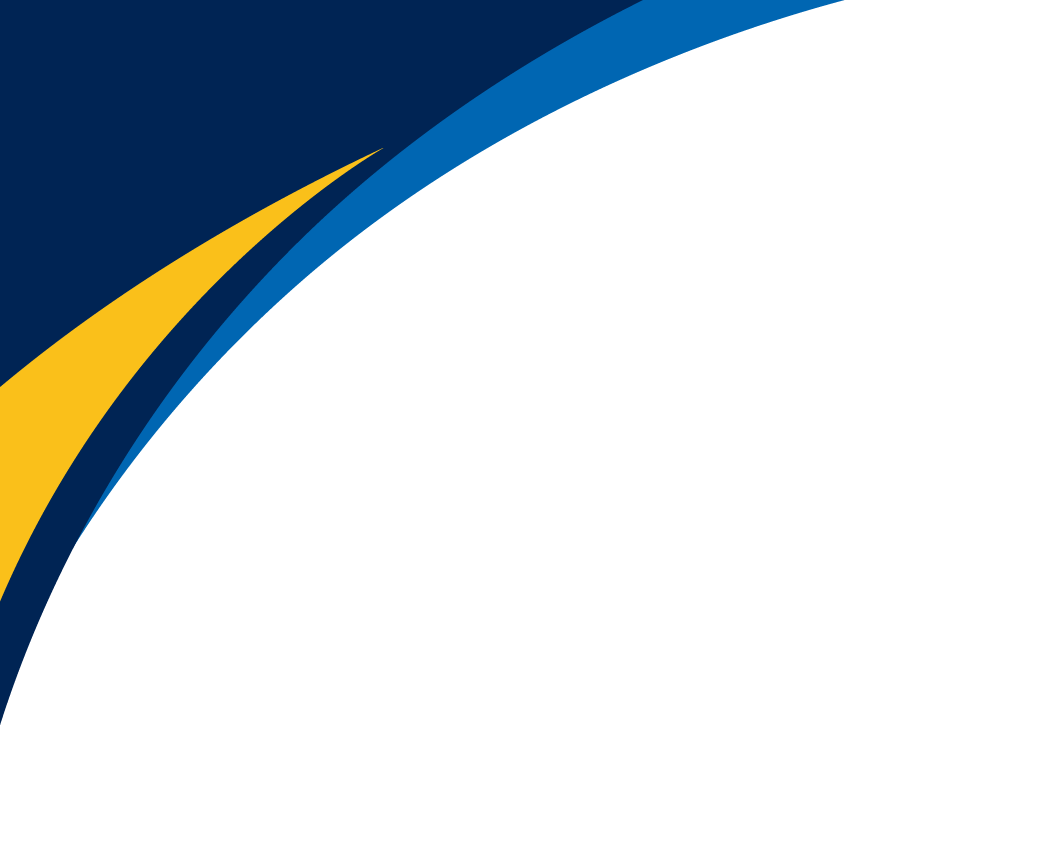 19
Maciej
Project Budget
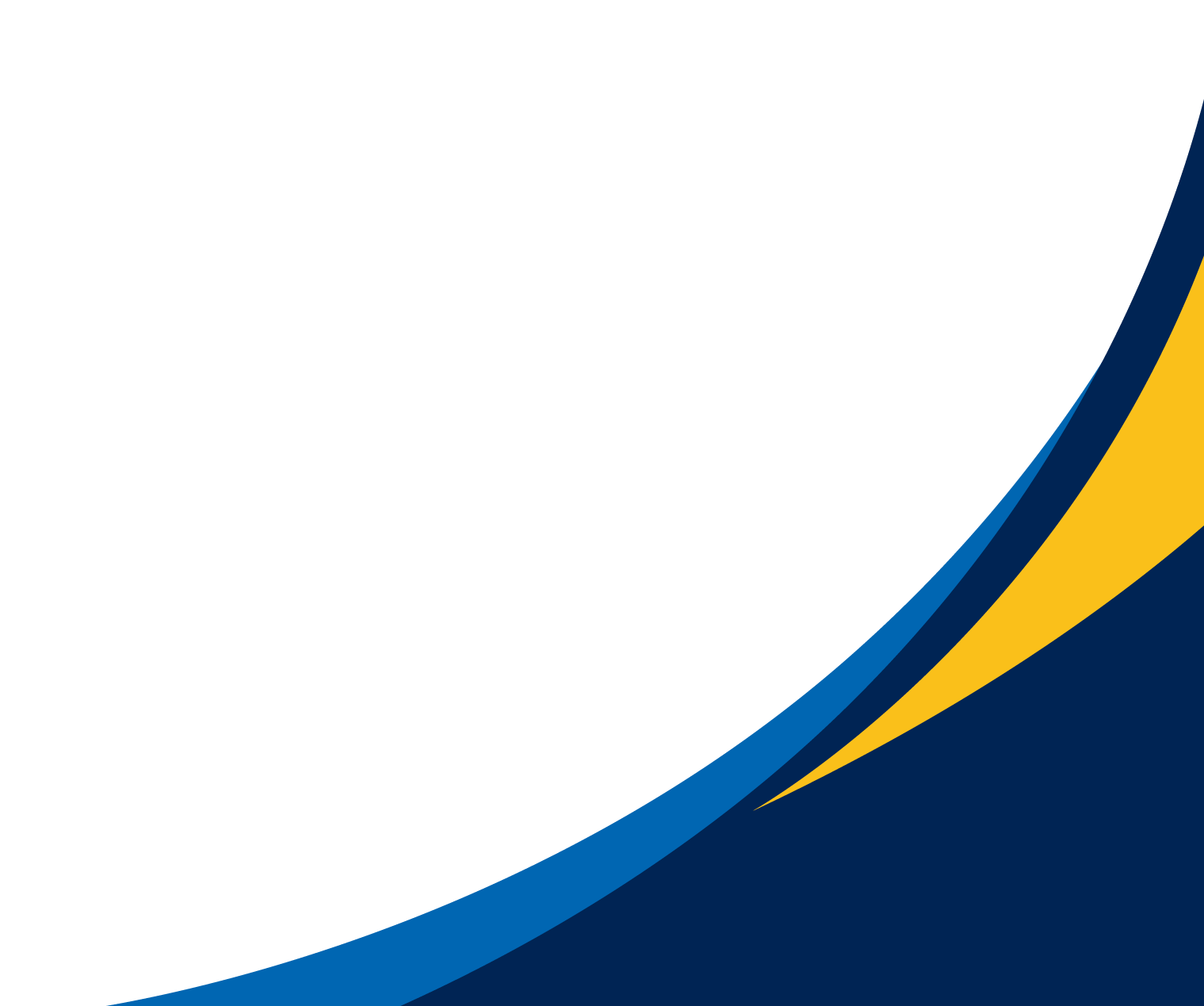 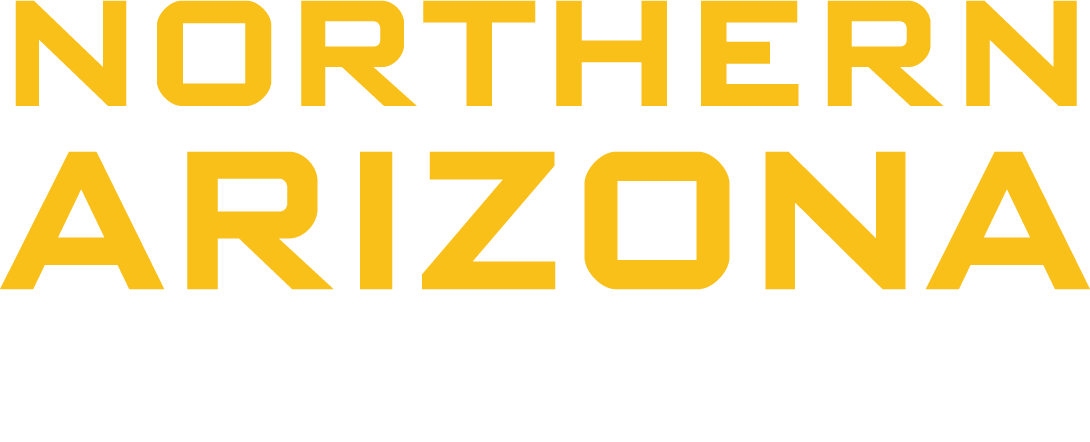 19
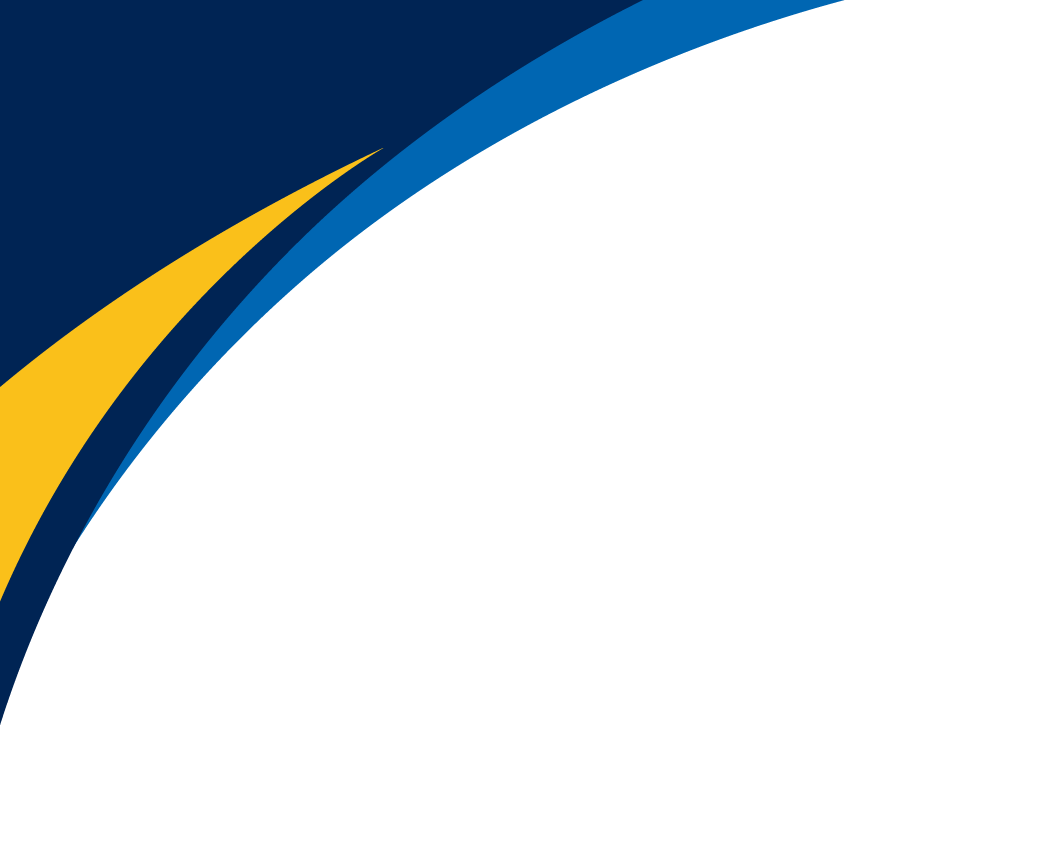 20
Courtney
Schedule for Next Semester
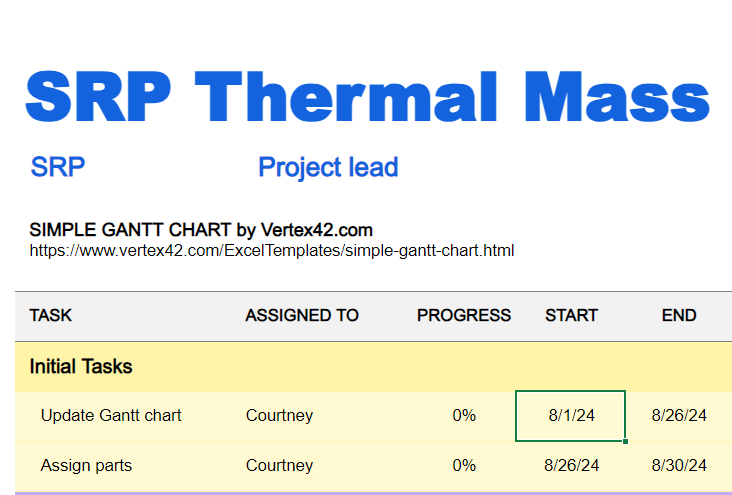 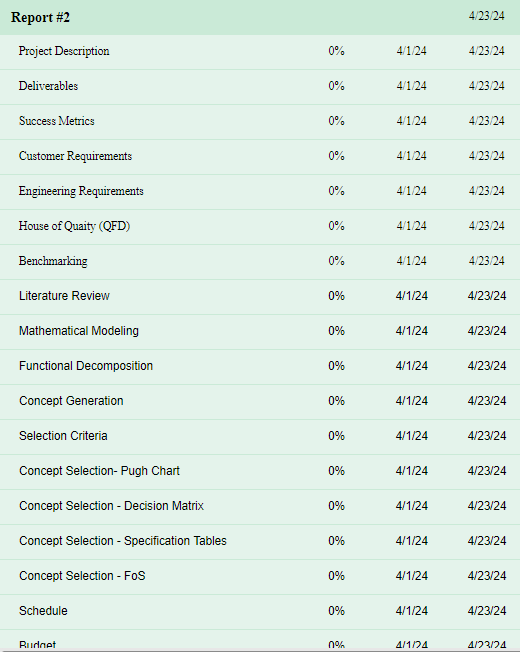 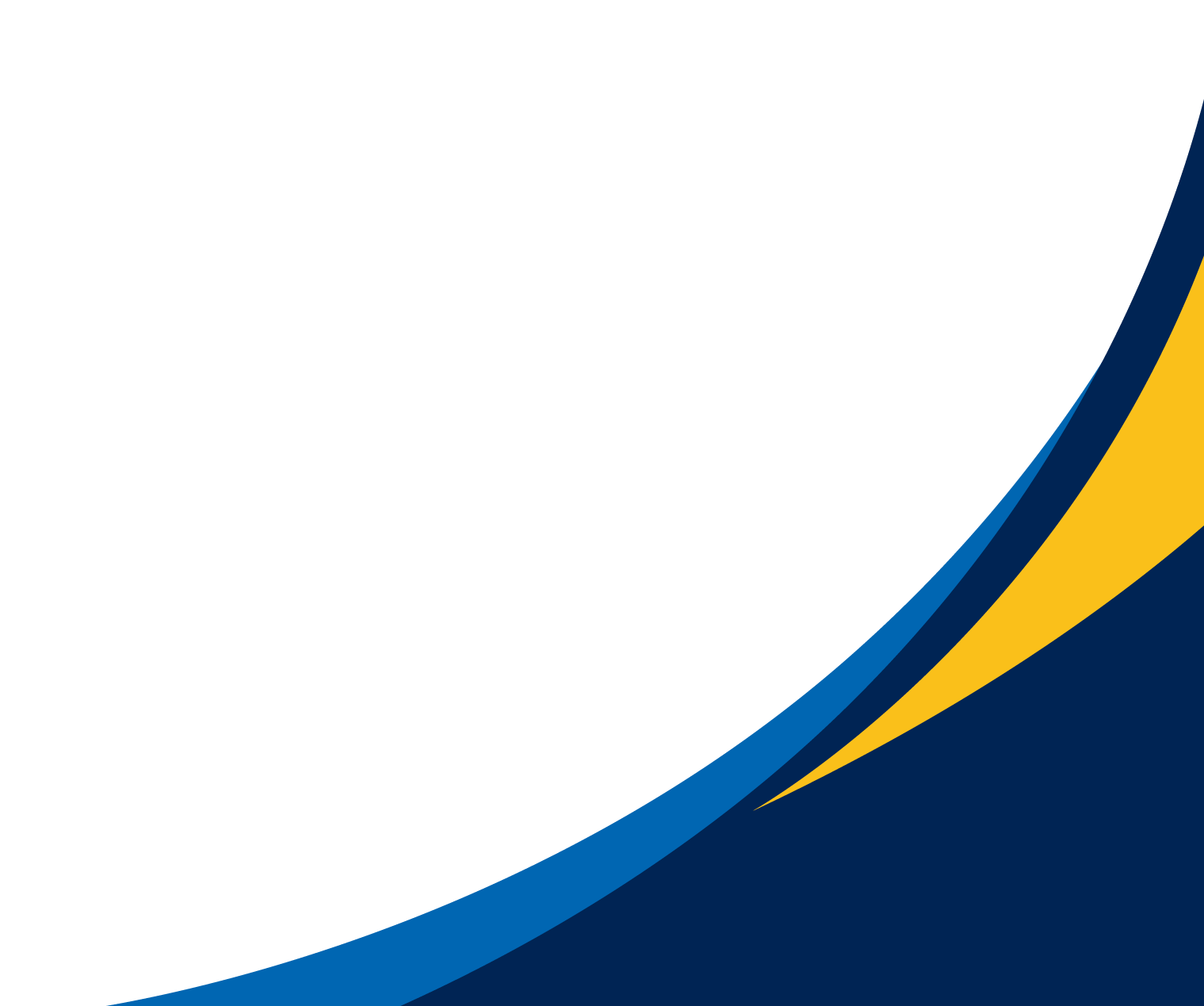 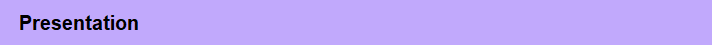 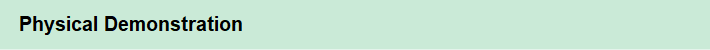 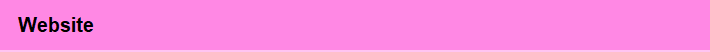 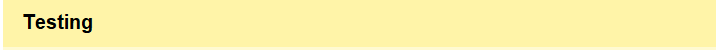 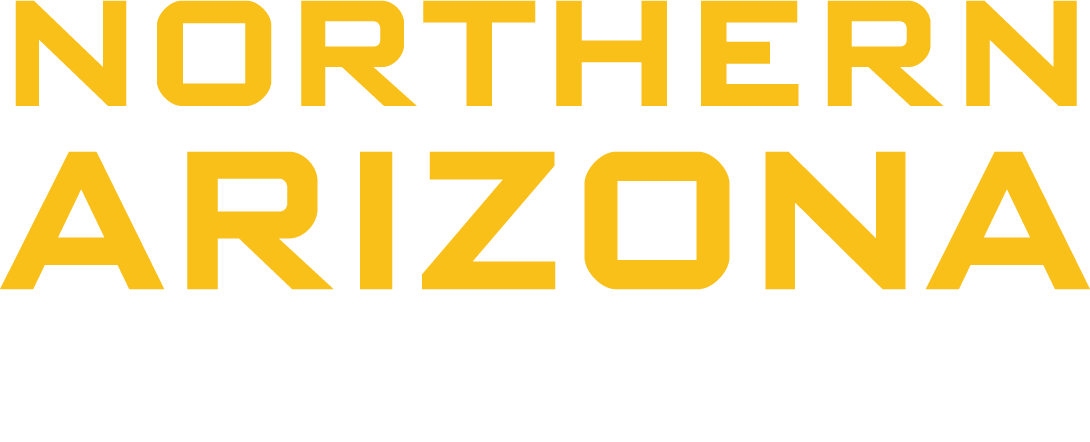 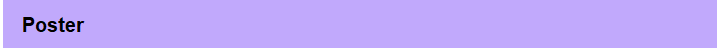 20
[Speaker Notes: Need to highlight future work, outlying major deadlines, major components, Tom is Flexible we don’t have hard deadlines, are things going to be done this summer, by end of semester, Poster Website, 100% build, 33% build is due near beginning of the semester, Ask Acker about testing, what happens at the end, present, what happens when it is fully built, 

We can test and collect data over the summer]
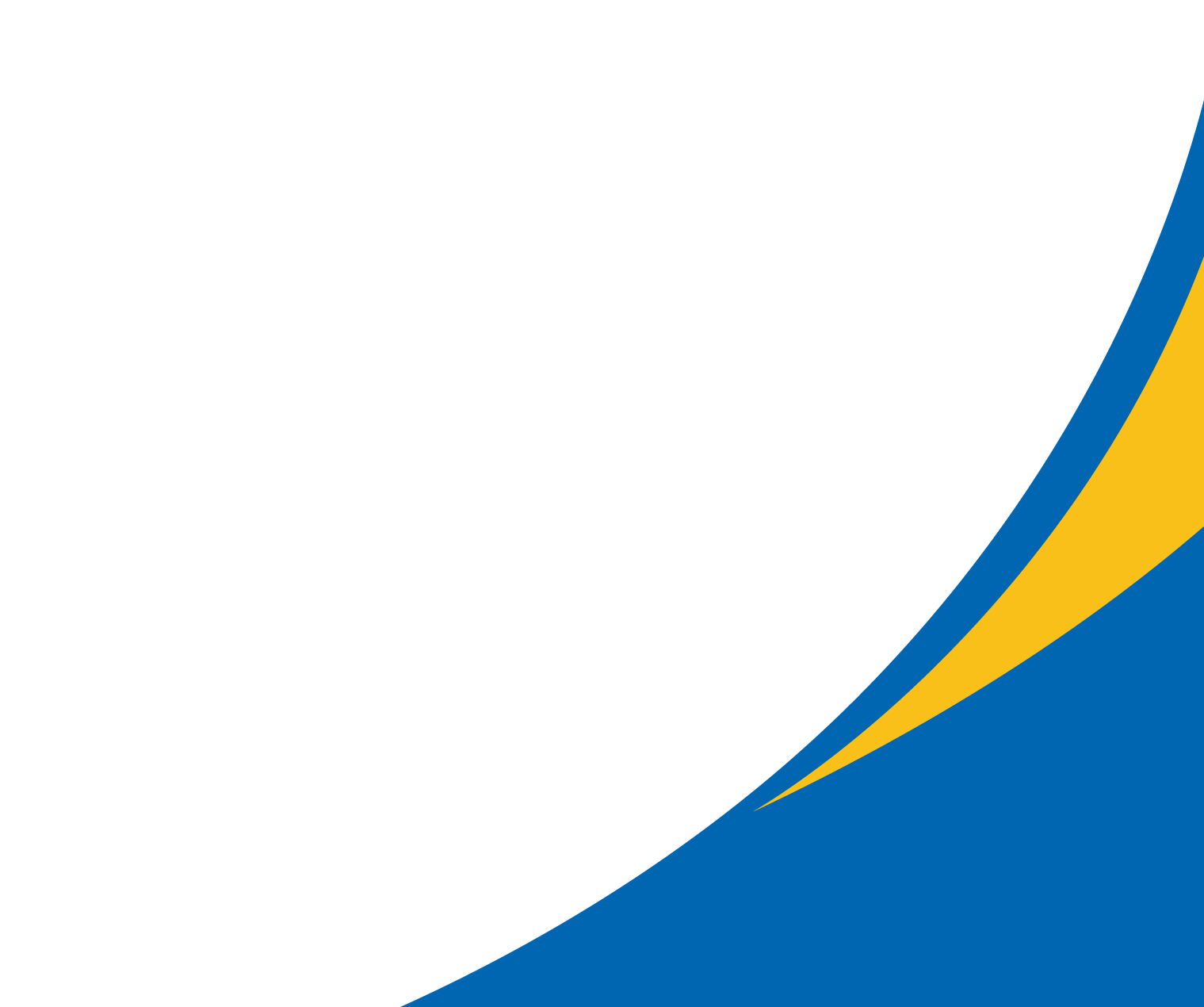 Page number
Thank you!
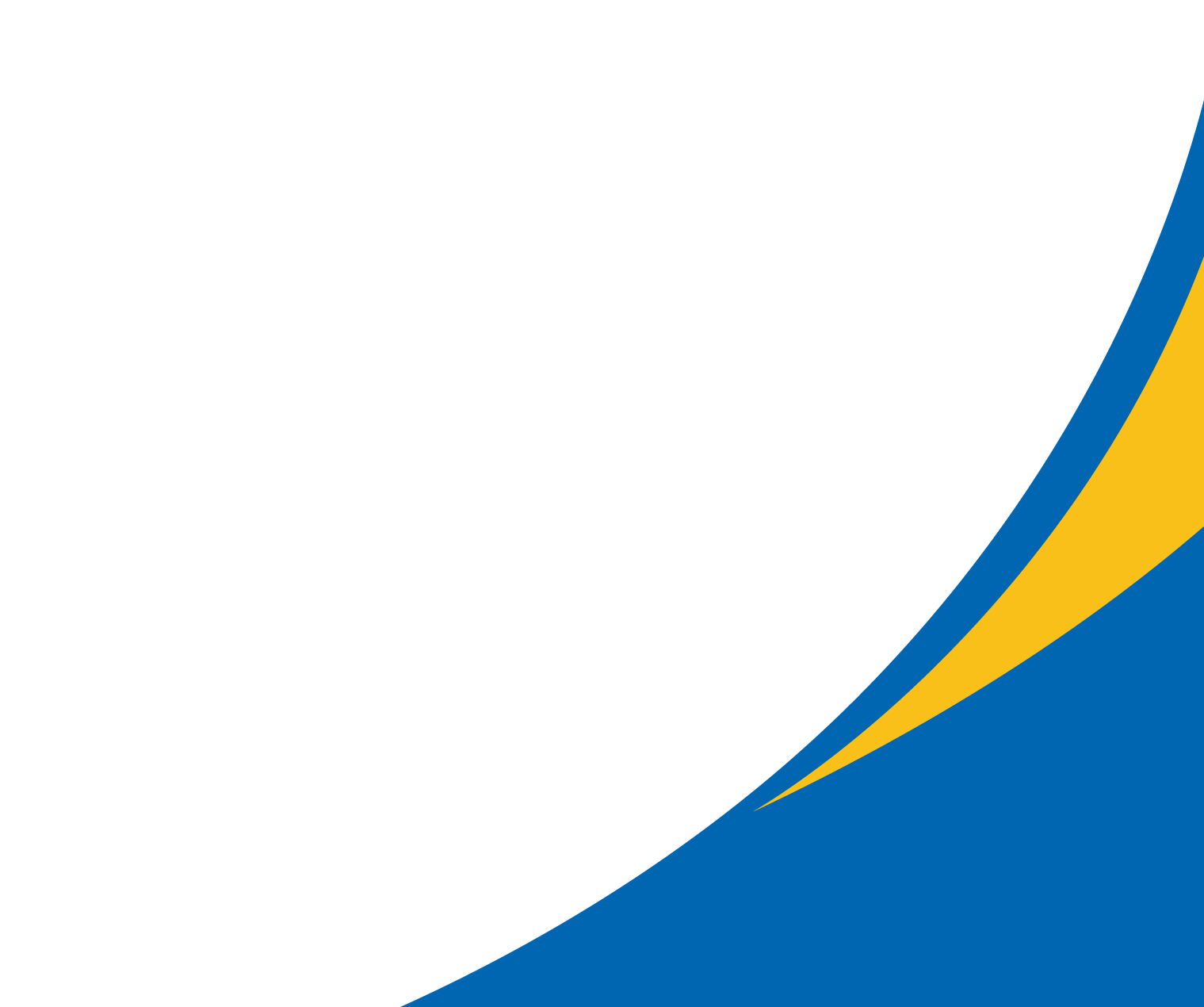 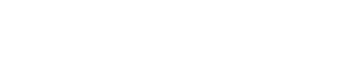 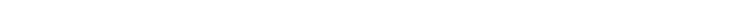 21
[Speaker Notes: Janelle Conclusion
Like so many projects before,  the end is just the beginning. This hydro-plant has the ability to change the lives of people on the navajo reservation. When this project is completed, our project might be done but their opportunities have just begun. Thank you for your time we hope you have enjoyed our presentation.]
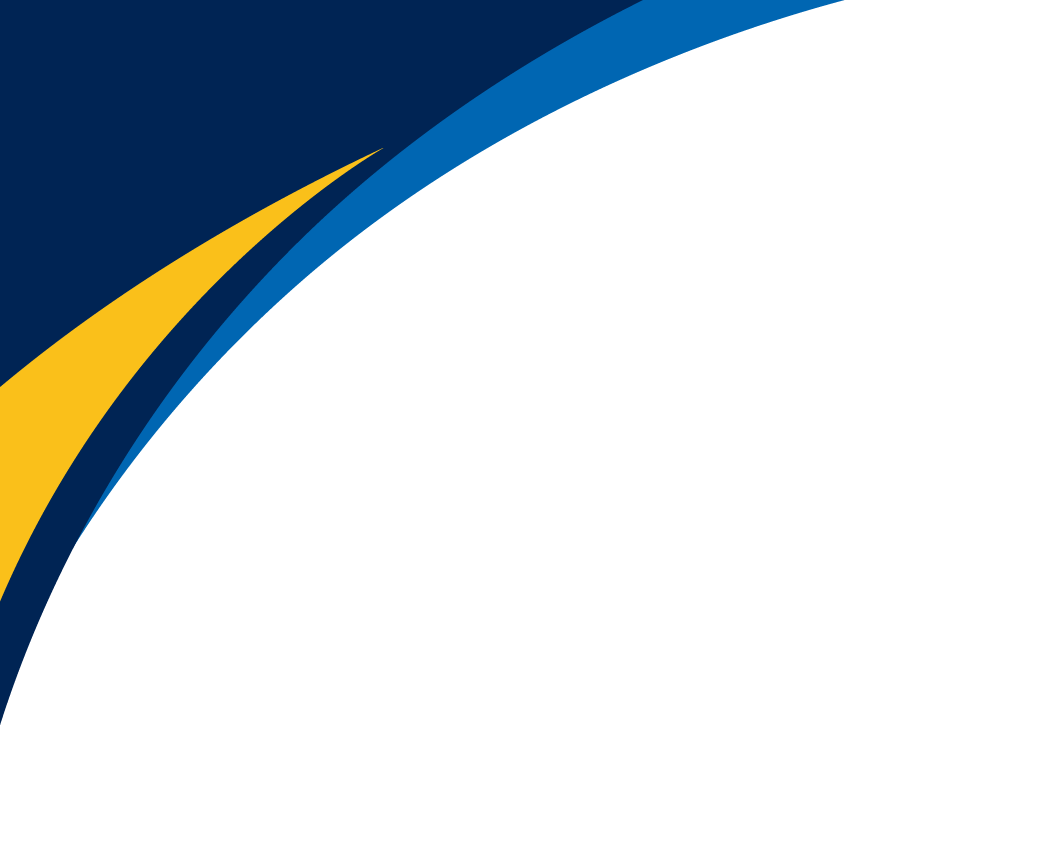 22
Courtney
AR
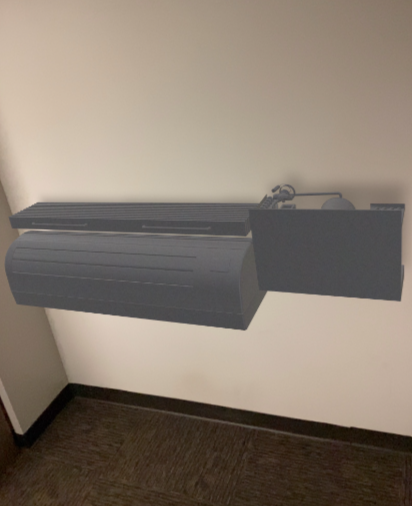 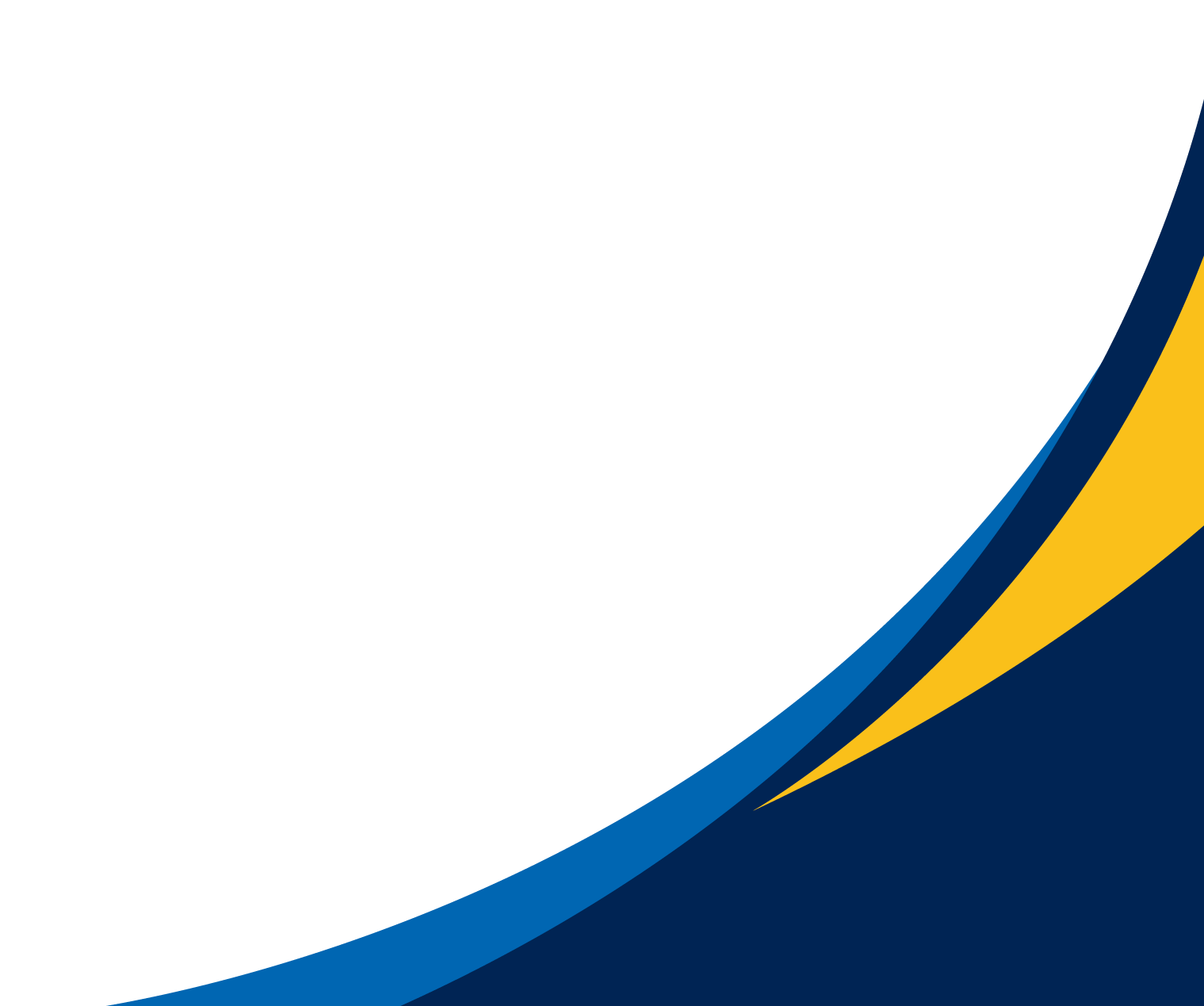 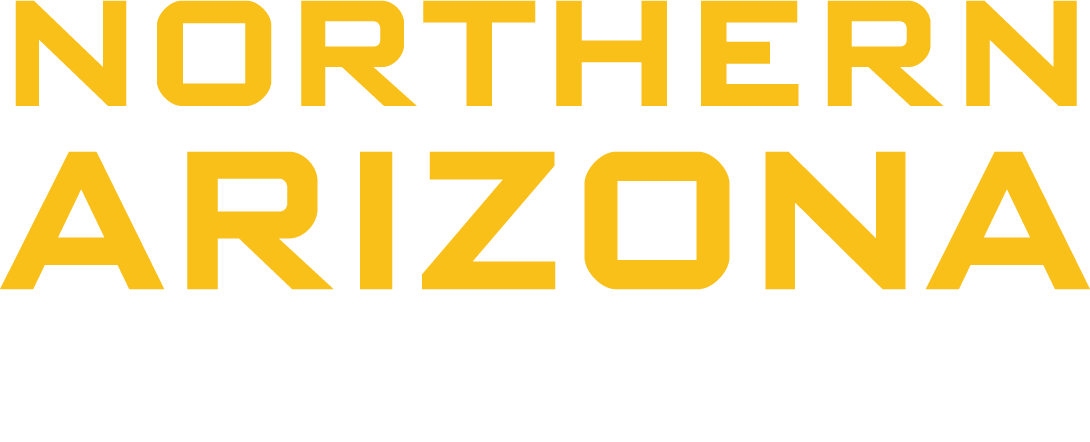 22
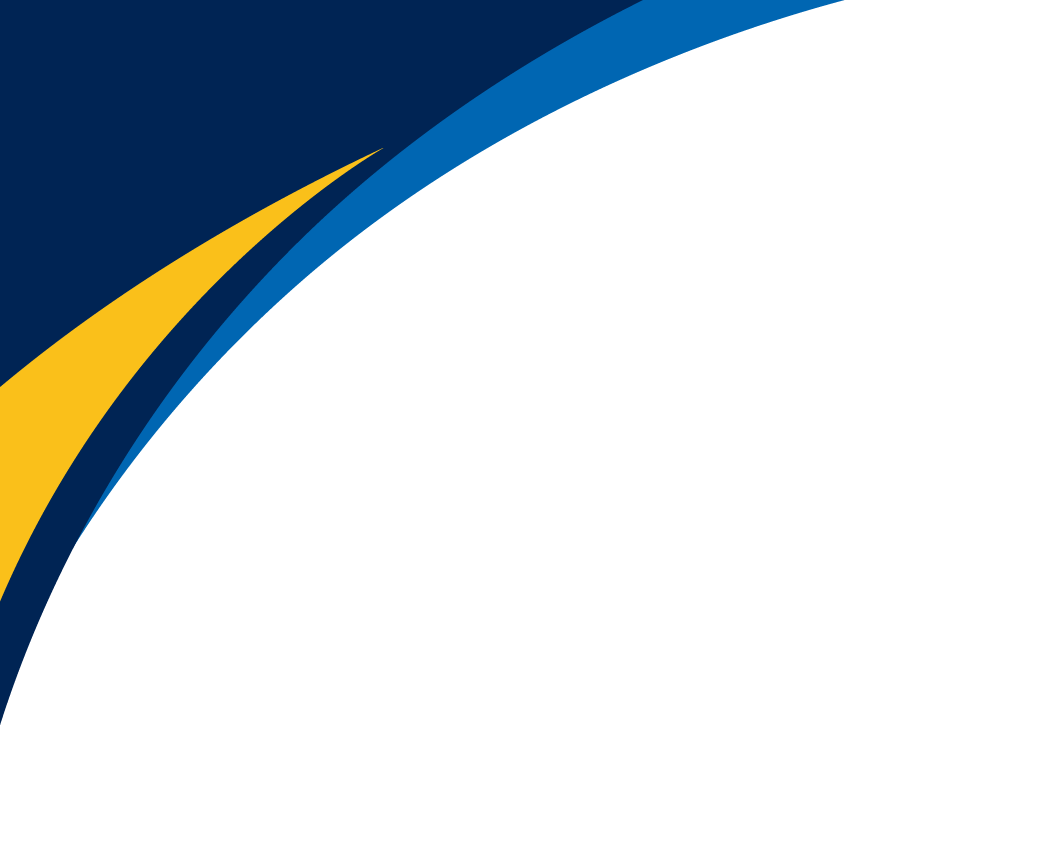 23
Steven
Ansys - Concrete
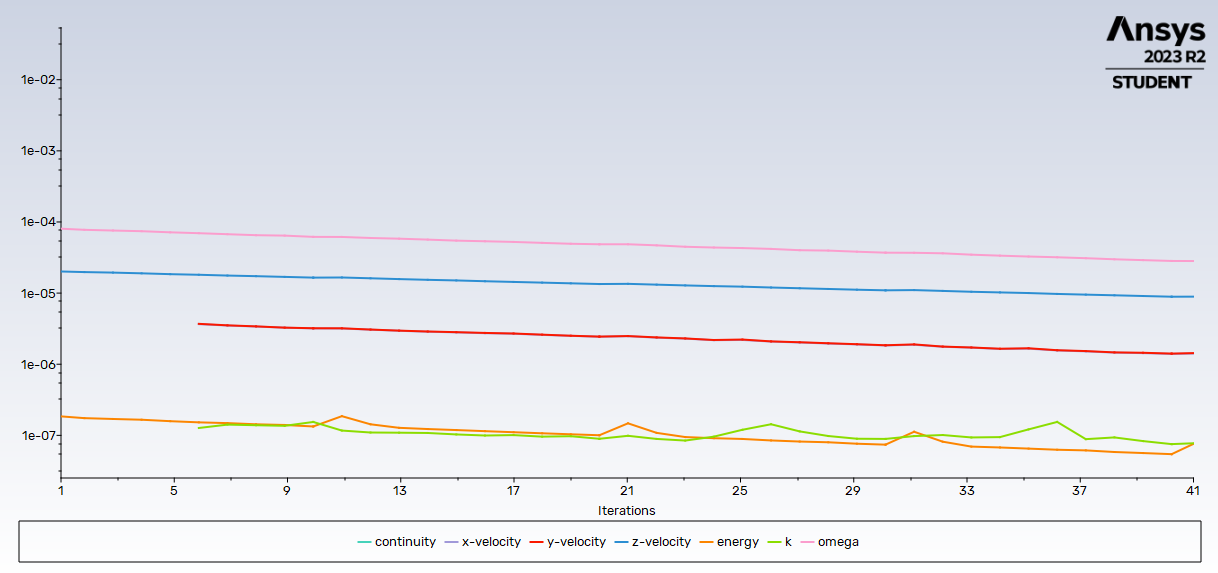 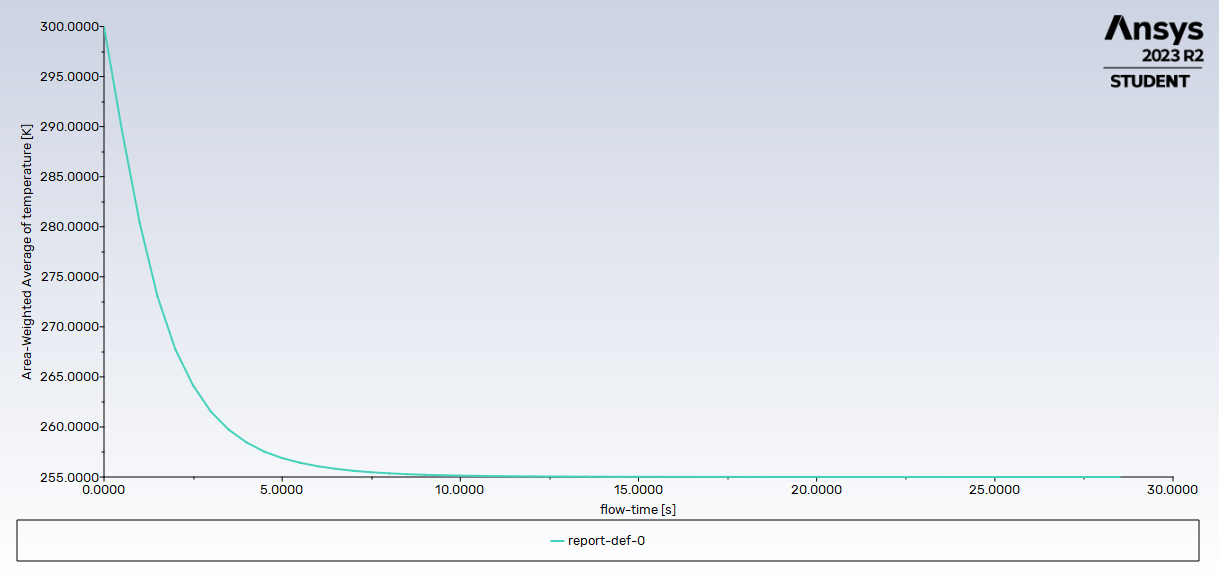 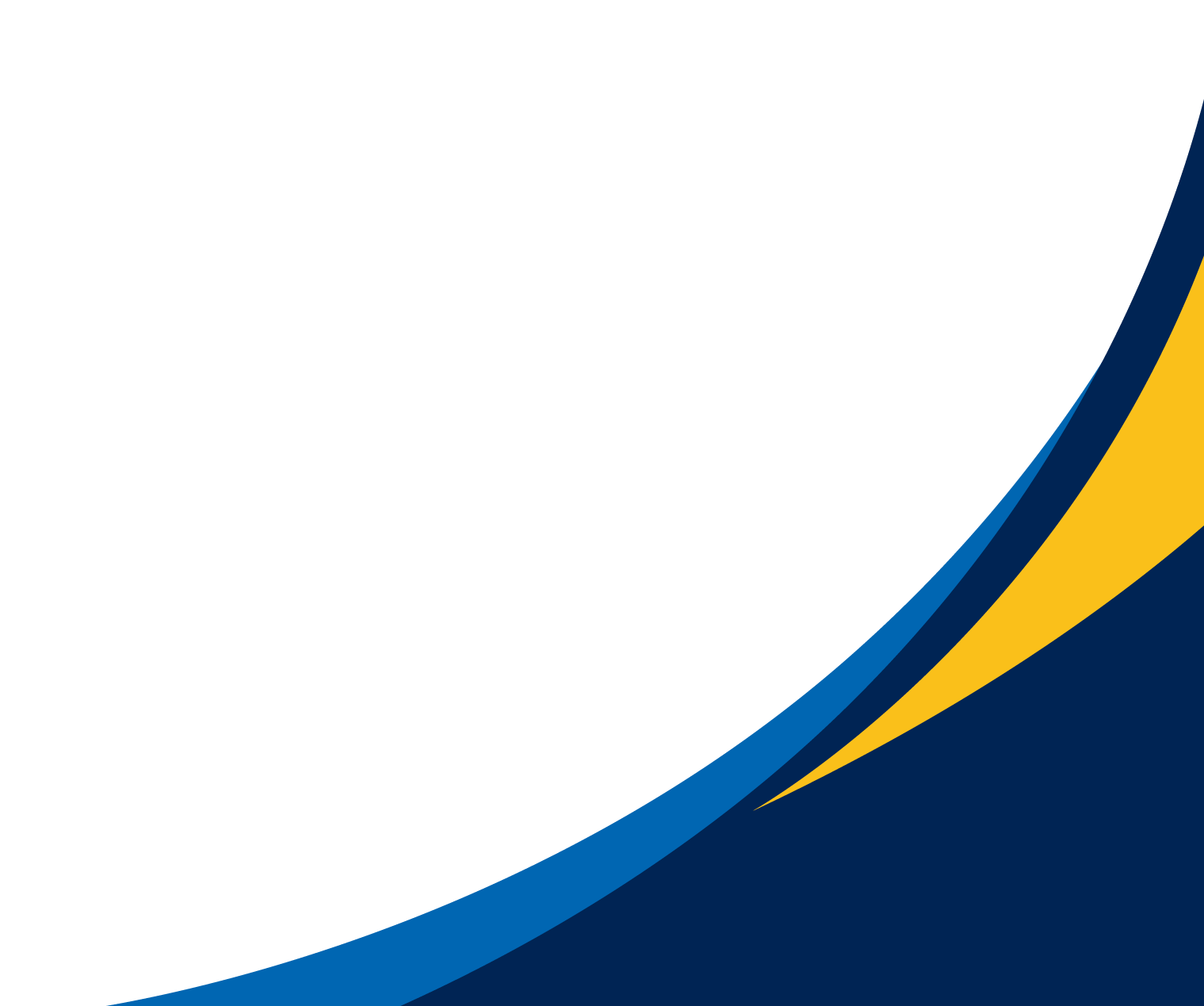 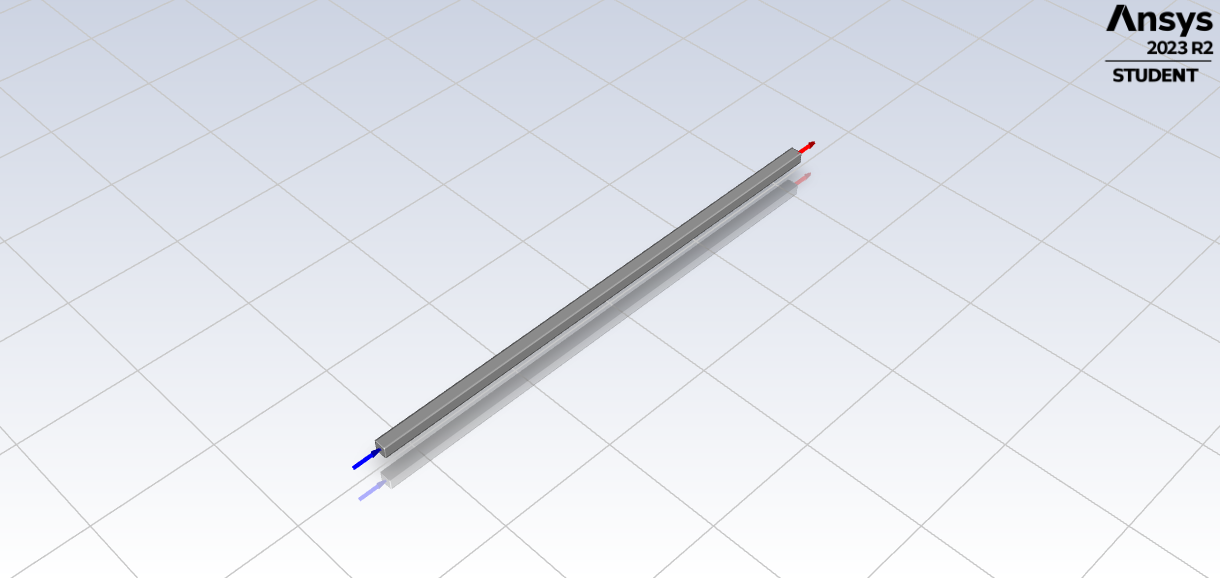 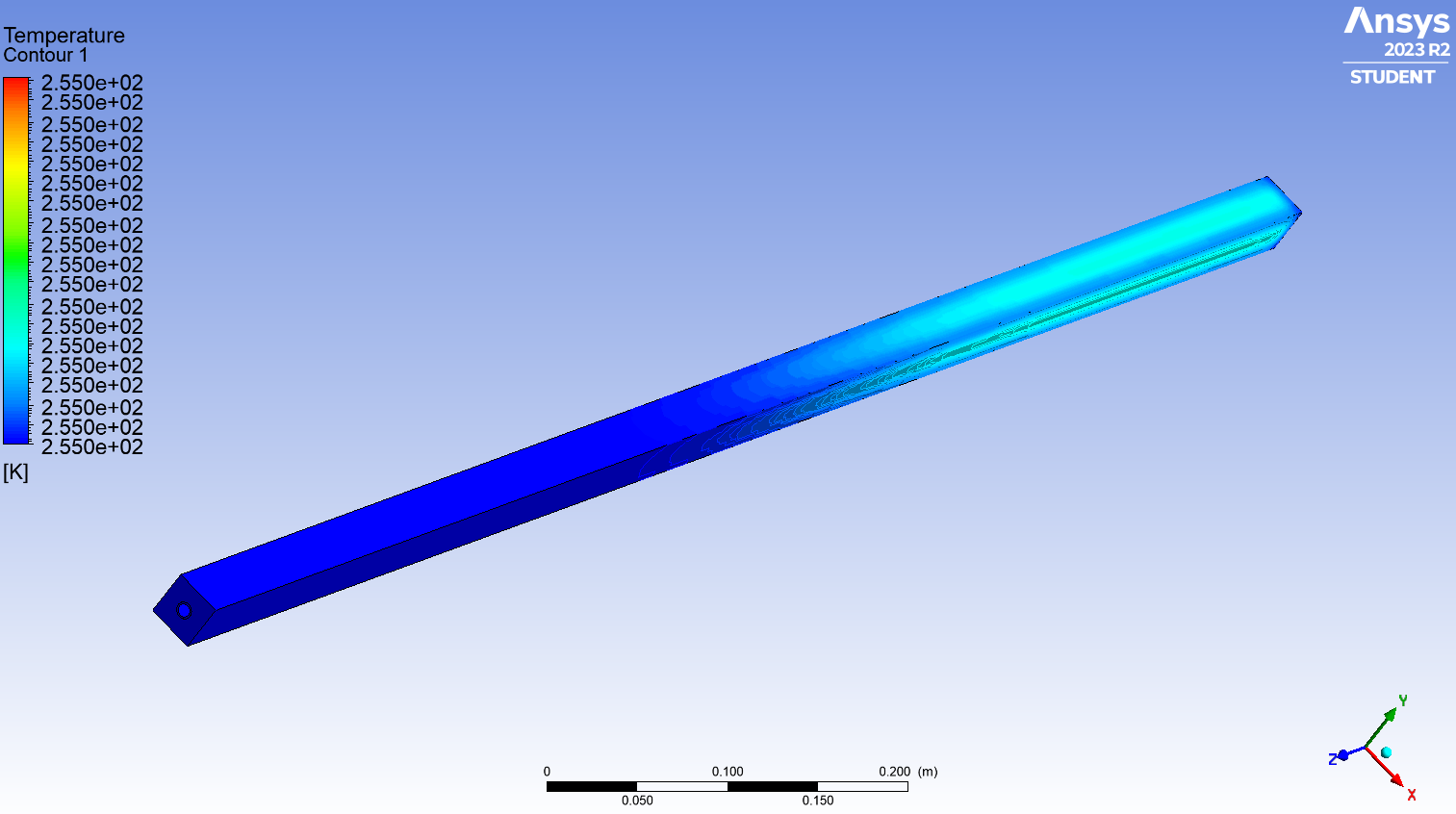 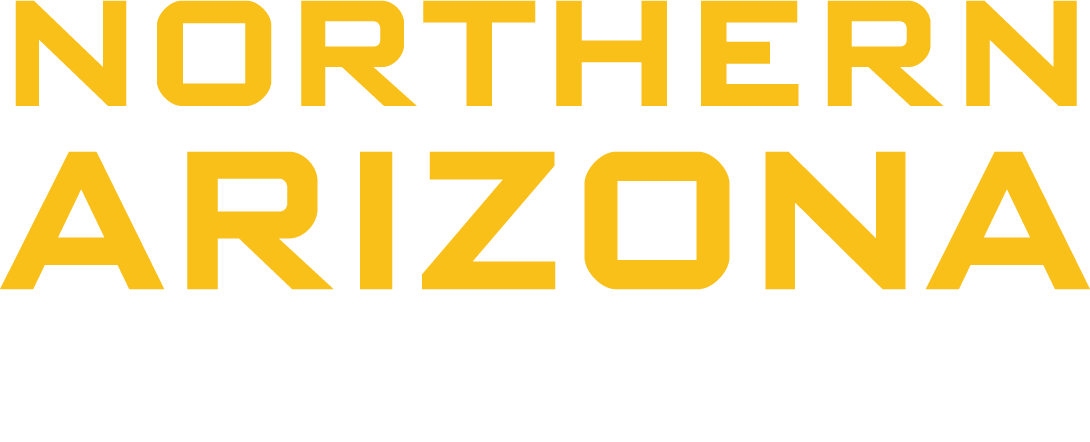 23
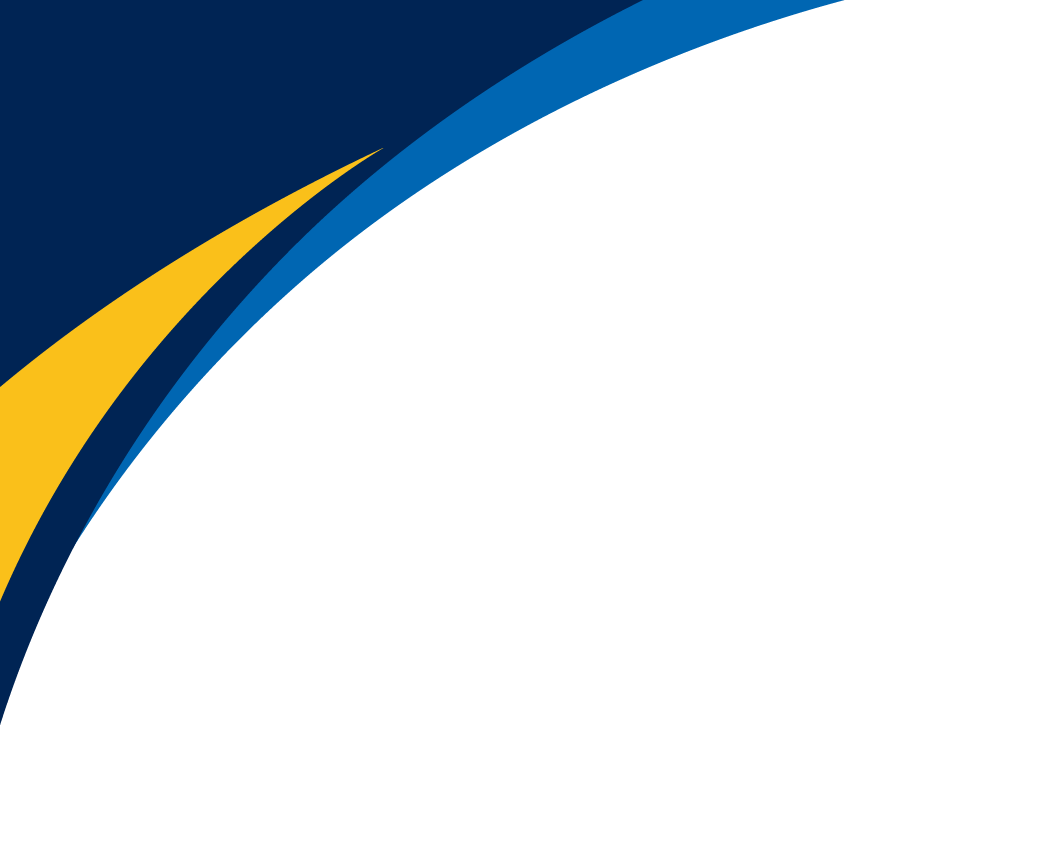 Page number
References
[1] “Cold Storage - Viking Cold SolutionsTM.” Accessed: Feb. 05, 2024. [Online]. Available: https://www.vikingcold.com/cold-storage/
[2]“TSU-M ICE CHILLER® Thermal Storage Unit | Baltimore Aircoil.” Accessed: Feb. 05, 2024. [Online]. Available: https://baltimoreaircoil.com/products/ice-thermal-storage/tsu-m-ice-chiller-thermal-storage-unit
[3]“Thermal Energy Storage for Chilled Water Systems,” VERTEX. Accessed: Feb. 05, 2024. [Online]. Available: https://vertexeng.com/insights/thermal-energy-storage-for-chilled-water-systems/
[4]“Thermal Energy Storage,” Energy.gov. Accessed: Feb. 04, 2024. [Online]. Available: https://www.energy.gov/eere/buildings/thermal-energy-storage
[5]“Ice Storage or Chilled Water Storage? Which Is Right for the Job? | Chiller & Cooling Best Practices.” Accessed: Feb. 05, 2024. [Online]. Available: https://coolingbestpractices.com/system-assessments/chillers/ice-storage-or-chilled-water-storage-which-right-job
[6]https://mts.intechopen.com/storage/books/10216/authors_book/authors_book.pdf.
[7]“Economic Analysis of a Novel Thermal Energy Storage System Using Solid Particles for Grid Electricity Storage,” Accessed: Feb. 01, 2024. [Online]. Available: https://permanent.fdlp.gov/gpo173230/79014.pdf
[8]“Chilled Water Storage | Ice Thermal Storage, District Energy | FVB Energy Inc,” FVB Energy Inc. Accessed: Feb. 05, 2024. [Online]. Available: https://fvbenergy.com/district-energy-expertise/thermal-energy-storage/chilled-waterice-storage/
[9]
[10]T. Yang, W. P. King, and N. Miljkovic, “Phase change material-based thermal energy storage,” Cell Reports Physical Science, vol. 2, no. 8, p. 100540, Aug. 2021, doi: 10.1016/j.xcrp.2021.100540.
[11]M. Yamaha and S. Misaki, “The Evaluation of Peak Shaving by a Thermal Storage System Using Phase-Change Materials in Air Distribution Systems,” HVAC&R Research, vol. 12, no. sup3, pp. 861–869, Sep. 2006, doi: 10.1080/10789669.2006.10391213.
[12]C. Veerakumar and A. Sreekumar, “Phase change material based cold thermal energy storage: Materials, techniques and applications – A review,” International Journal of Refrigeration, vol. 67, pp. 271–289, Jul. 2016, doi: 10.1016/j.ijrefrig.2015.12.005.
[13]A. Palacios, L. Cong, M. E. Navarro, Y. Ding, and C. Barreneche, “Thermal conductivity measurement techniques for characterizing thermal energy storage materials – A review,” Renewable and Sustainable Energy Reviews, vol. 108, pp. 32–52, Jul. 2019, doi: 10.1016/j.rser.2019.03.020.
[14]M. Morgan, H. Shapiro, D. Boettner, and M. Bailey, Fundamentals of Engineering Thermodynamics. John Wiley & Sons, Inc., 2014.
[15]T. Kuczyński and A. Staszczuk, “Experimental study of the influence of thermal mass on thermal comfort and cooling energy demand in residential buildings,” Energy, vol. 195, p. 116984, Mar. 2020, doi: 10.1016/j.energy.2020.116984.
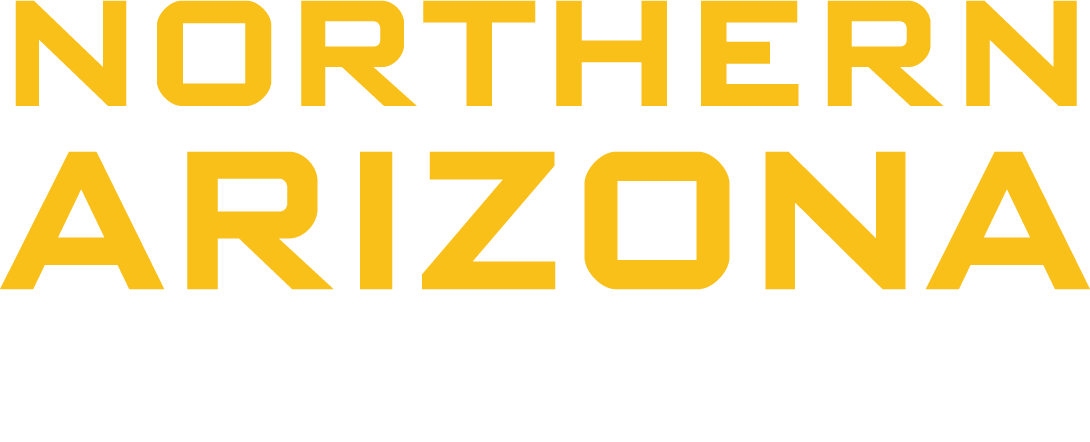 24
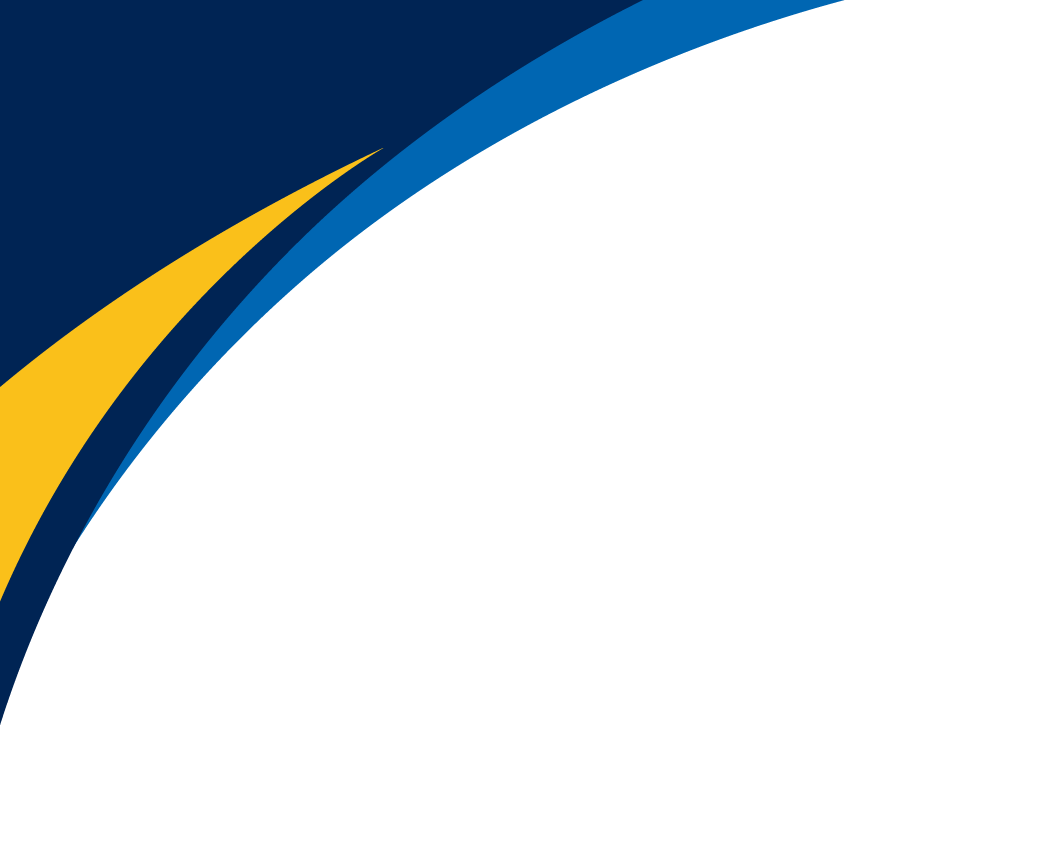 Page number
References
[16]A. Hesaraki, S. Holmberg, and F. Haghighat, “Seasonal thermal energy storage with heat pumps and low temperatures in building projects—A comparative review,” Renewable and Sustainable Energy Reviews, vol. 43, pp. 1199–1213, Mar. 2015, doi: 10.1016/j.rser.2014.12.002.
[17]A. Erek, Z. ?Lken, and M. A. Acar, “Experimental and numerical investigation of thermal energy storage with a finned tube,” Int. J. Energy Res., vol. 29, no. 4, pp. 283–301, Mar. 2005, doi: 10.1002/er.1057.
[18]Z. ElSayed and A. Dhmees, Paraffin: Thermal Energy Storage APplications. Accessed: Feb. 01, 2024. [Online]. Available: https://mts.intechopen.com/storage/books/10216/authors_book/authors_book.pdf
[19]M. F. Demirbas, “Thermal Energy Storage and Phase Change Materials: An Overview,” Energy Sources, Part B: Economics, Planning, and Policy, vol. 1, no. 1, pp. 85–95, Jan. 2006, doi: 10.1080/009083190881481.
[20]L. F. Cabeza, Ed., “Title page,” in Advances in Thermal Energy Storage Systems (Second Edition), in Woodhead Publishing Series in Energy. , Woodhead Publishing, 2021, pp. i–iii. doi: 10.1016/B978-0-12-819885-8.00030-9.
[21]L. F. Cabeza, Ed., “Copyright,” in Advances in Thermal Energy Storage Systems (Second Edition), in Woodhead Publishing Series in Energy. , Woodhead Publishing, 2021, p. iv. doi: 10.1016/B978-0-12-819885-8.00031-0.
[22]L. Cabeza, Advances in Thermal Energy Energy Storage Systems. 2020.
[23]T. L. Bergman, A. S. Lavine, F. P. Incropera, and D. P. DeWitt, Fundamentals of Heat and Mass Transfer, 8th ed. John Wiley & Sons, Inc., 2017.
[24]J. R. Balikowski and J. C. Mollendorf, “Performance of Phase Change Materials in a Horizontal Annulus of a Double-Pipe Heat Exchanger in a Water-Circulating Loop,” Journal of Heat Transfer, vol. 129, no. 3, pp. 265–272, Mar. 2007, doi: 10.1115/1.2426359.
[25]R. Al-Shannaq et al., “List of Contributors,” in Advances in Thermal Energy Storage Systems (Second Edition), L. F. Cabeza, Ed., in Woodhead Publishing Series in Energy. , Woodhead Publishing, 2021, pp. xix–xxii. doi: 10.1016/B978-0-12-819885-8.00033-4.
[26]A. A. Al-Abidi, S. Bin Mat, K. Sopian, M. Y. Sulaiman, C. H. Lim, and A. Th, “Review of thermal energy storage for air conditioning systems,” Renewable and Sustainable Energy Reviews, vol. 16, no. 8, pp. 5802–5819, Oct. 2012, doi: 10.1016/j.rser.2012.05.030.
[27]P. Scheuerpflug, M. Hauck, and J. Fricke, “Thermal properties of silica aerogels between 1.4 and 330 K,” Journal of Non-Crystalline Solids, vol. 145, pp. 196–201, Jan. 1992, doi: 10.1016/S0022-3093(05)80455-7.
[28]“PCM Products.” Accessed: Feb. 22, 2024. [Online]. Available: https://www.pcmproducts.net/
[29]“Table 1 Thermal properties of concrete.,” ResearchGate. Accessed: Feb. 04, 2024. [Online]. Available: https://www.researchgate.net/figure/Thermal-properties-of-concrete_tbl1_240638344
[30} “SRP Time-of-Use (TOU) Price Plan | SRP.” Accessed: Feb. 03, 2024. [Online]. Available: https://www.srpnet.com/price-plans/residential-electric/time-of-use
[31]b“Our Company | Baltimore Aircoil Company.” Accessed: Feb. 05, 2024. [Online]. Available: https://baltimoreaircoil.com/about
[32] “Natural Gas Generator Efficiency & Approximate Consumption Chart.” Accessed: Feb. 03, 2024. [Online]. Available: https://devgeneratorsource.bluemod.us/Natural_Gas_Fuel_Consumption.aspx
[33] “Hourly electricity consumption varies throughout the day and across seasons - U.S. Energy Information Administration (EIA).” Accessed: Feb. 03, 2024. [Online]. Available: https://www.eia.gov/todayinenergy/detail.php?id=42915
[34] “Energy density - Energy Education.” Accessed: Feb. 03, 2024. [Online]. Available: https://energyeducation.ca/encyclopedia/Energy_density
[35] “Arizona Price of Natural Gas Delivered to Residential Consumers (Dollars per Thousand Cubic Feet).” Accessed: Feb. 03, 2024. [Online]. Available: https://www.eia.gov/dnav/ng/hist/n3010az3m.htm
[36] C. K. Ho and A. Ambrosini, “CHAPTER 12 THERMAL ENERGY STORAGE TECHNOLOGIES,” Thermal Energy Storage.
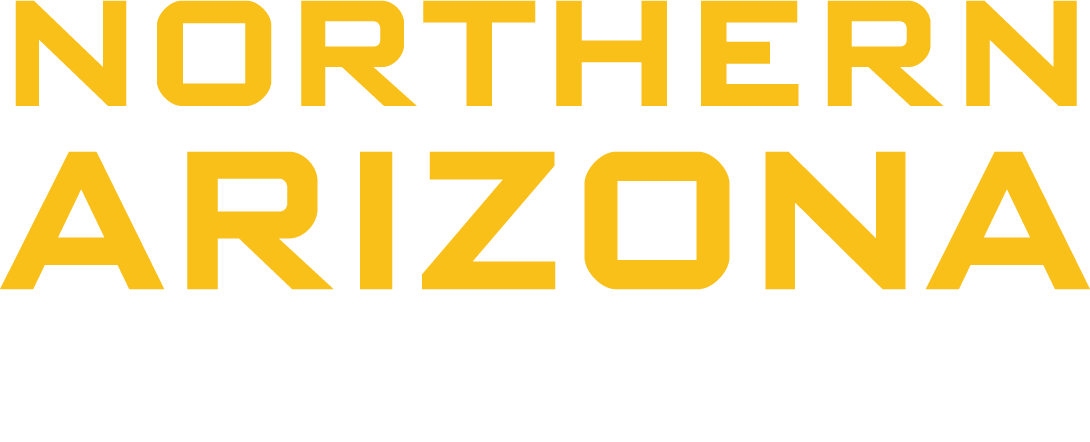 25